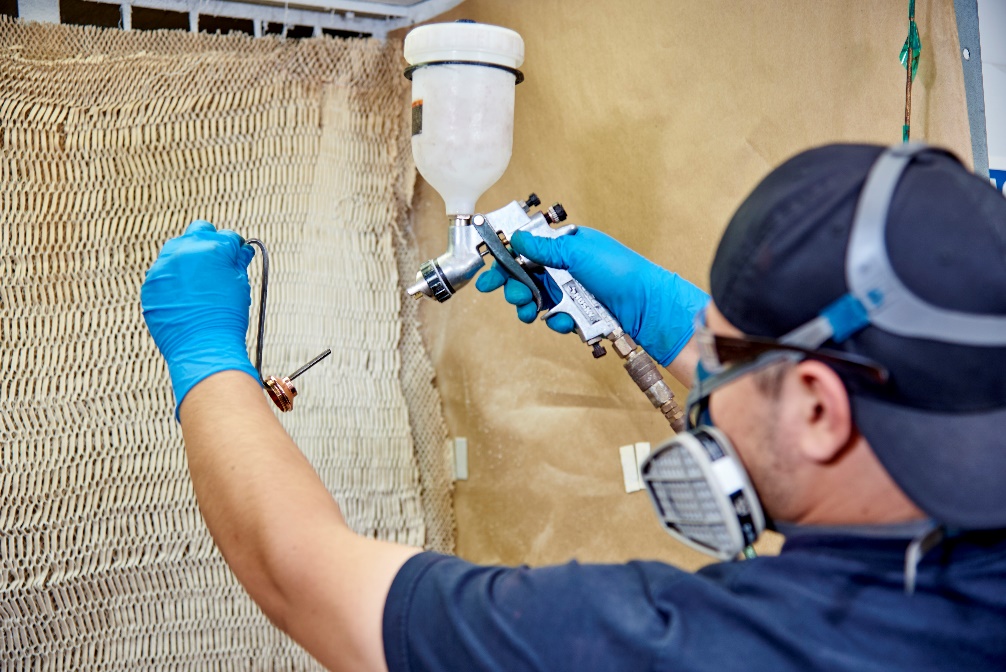 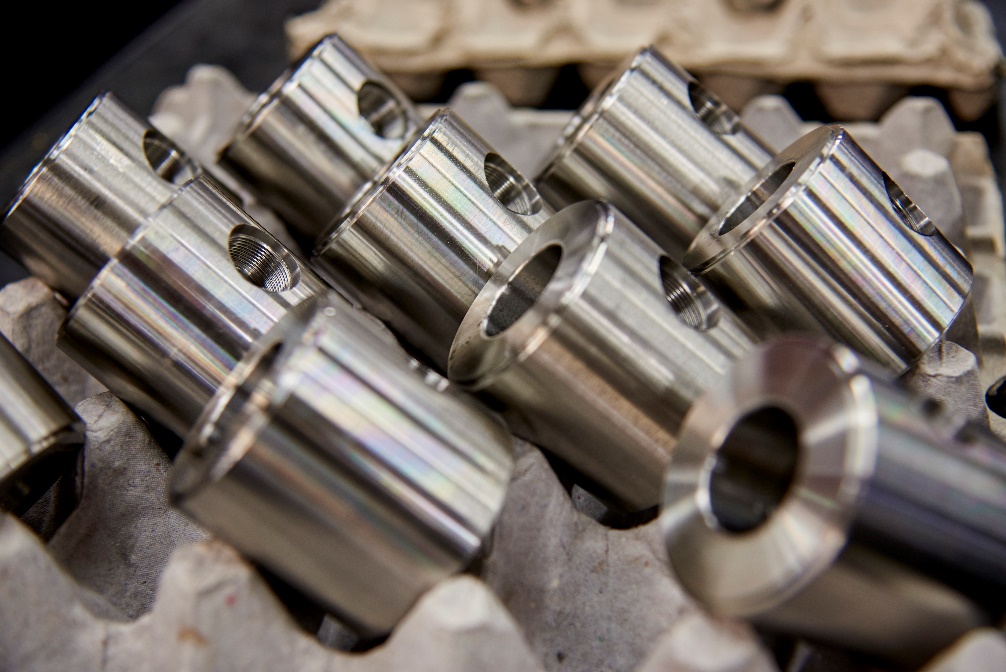 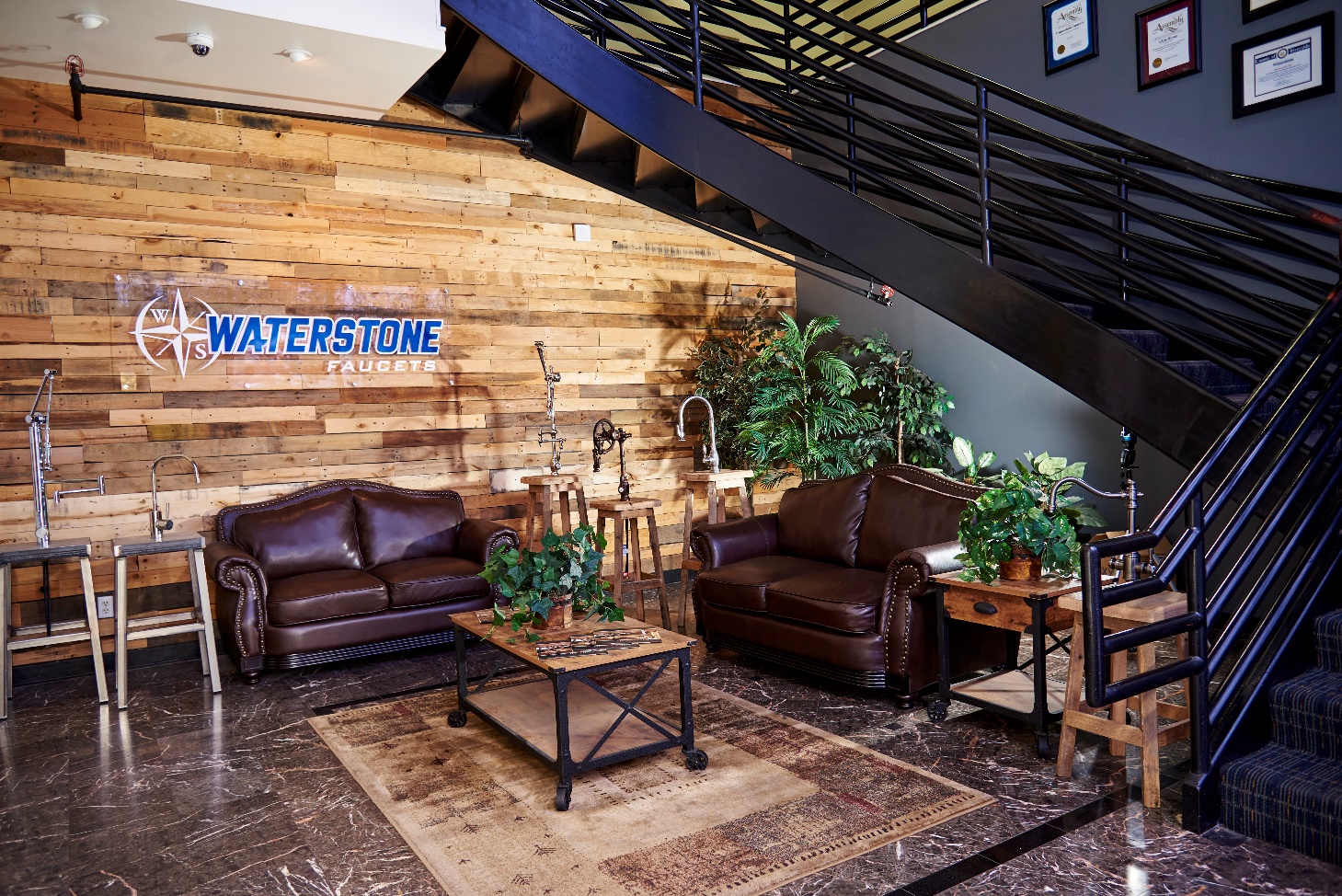 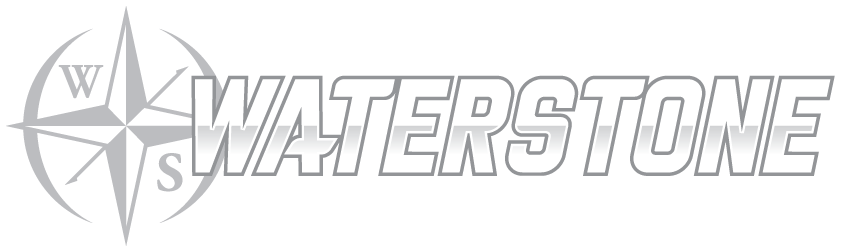 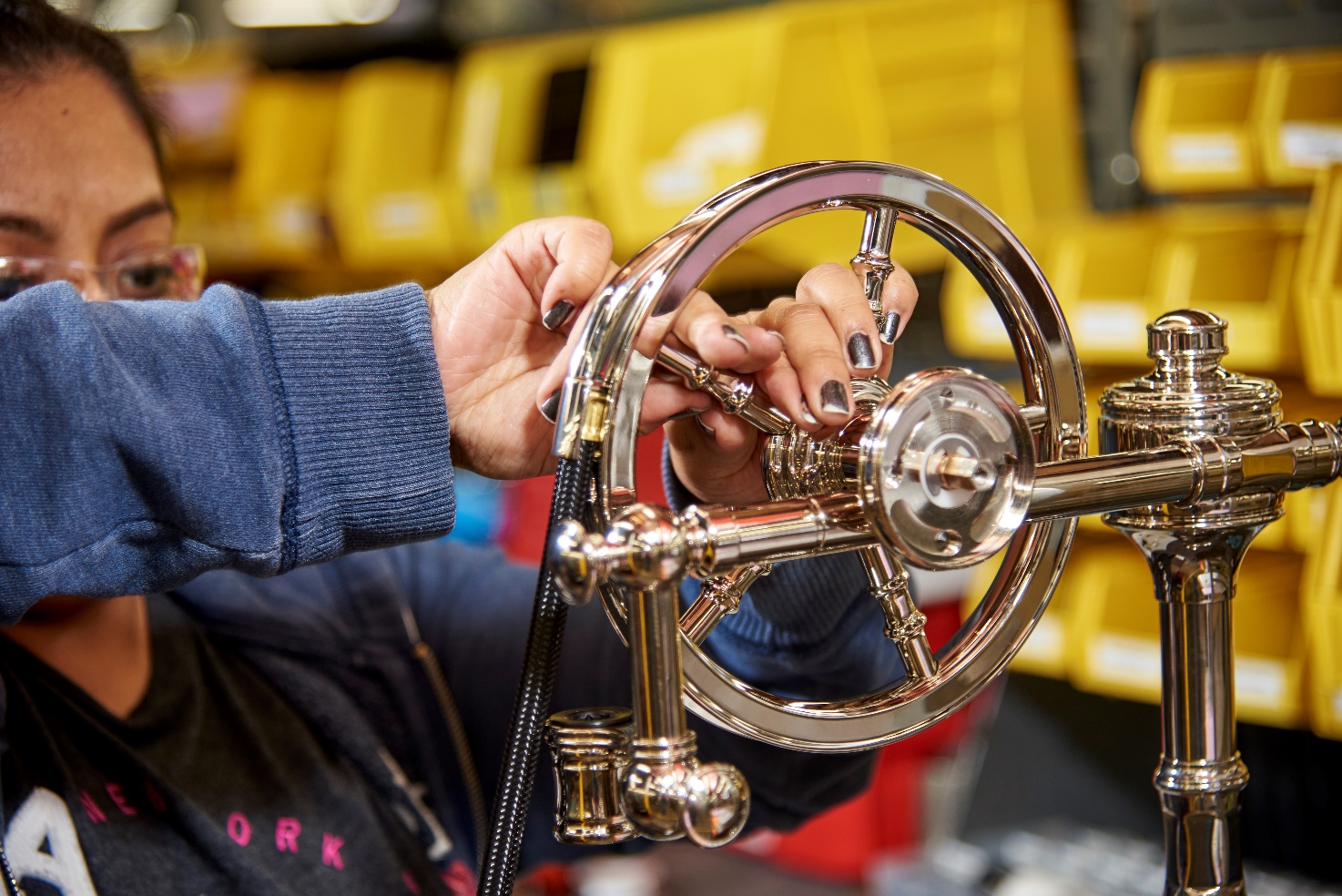 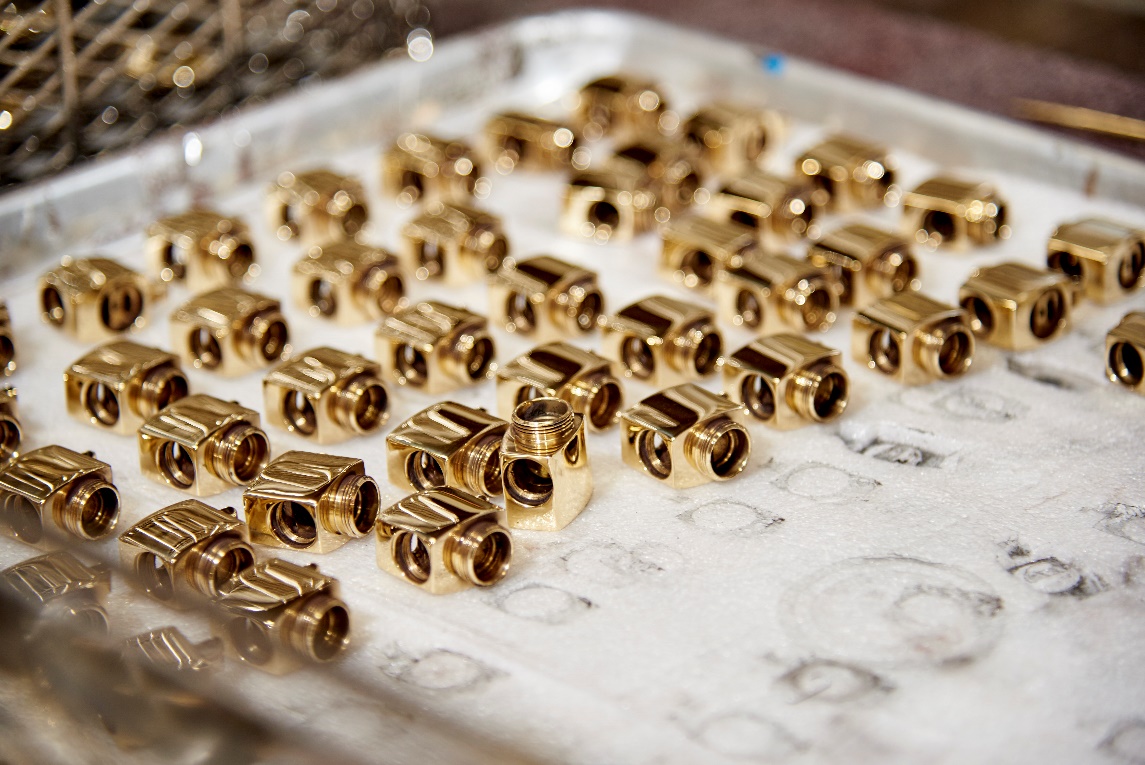 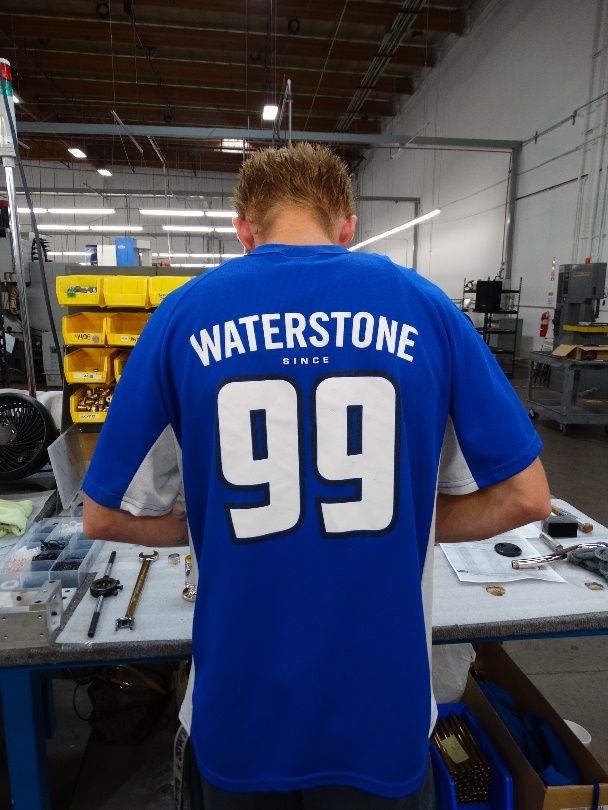 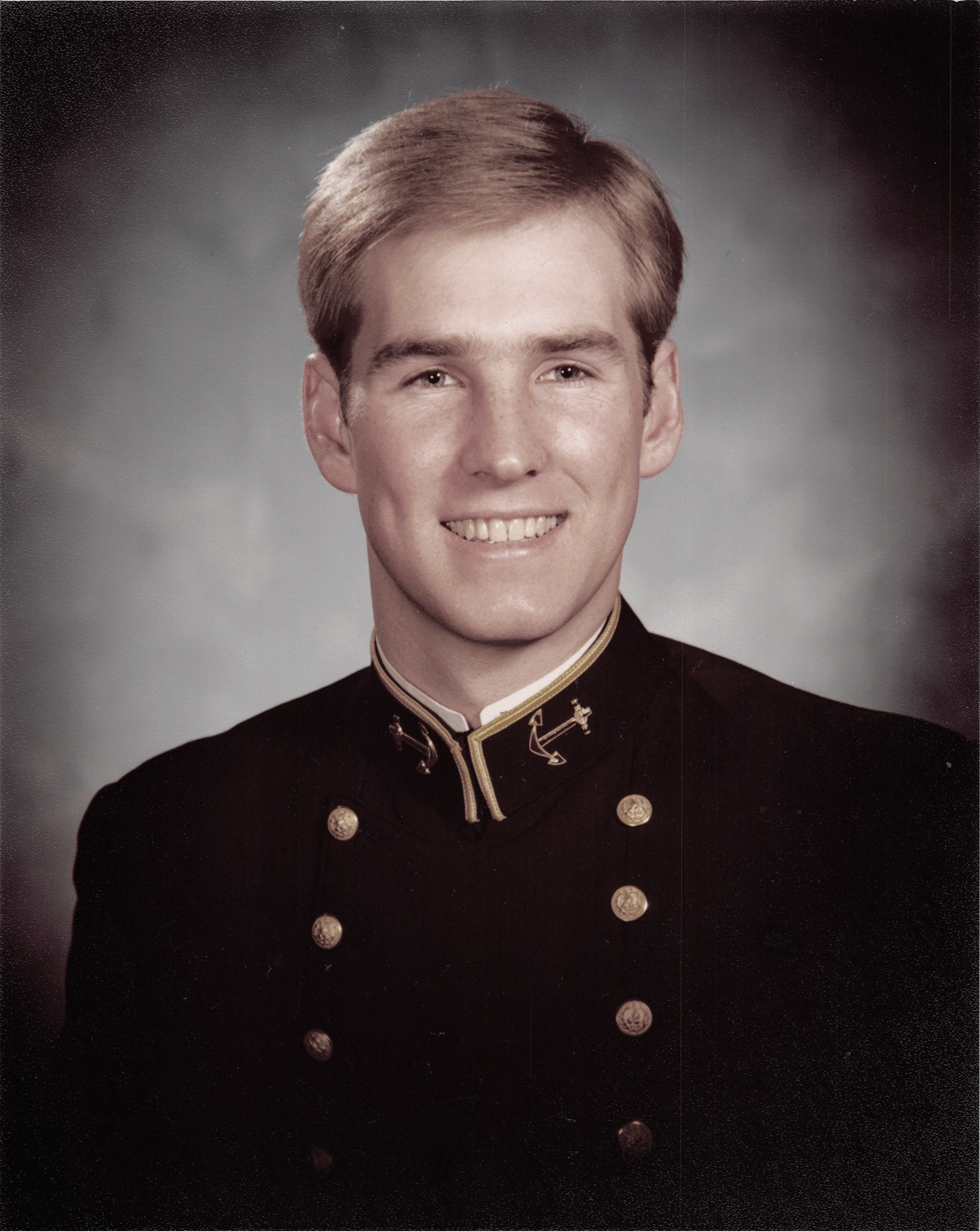 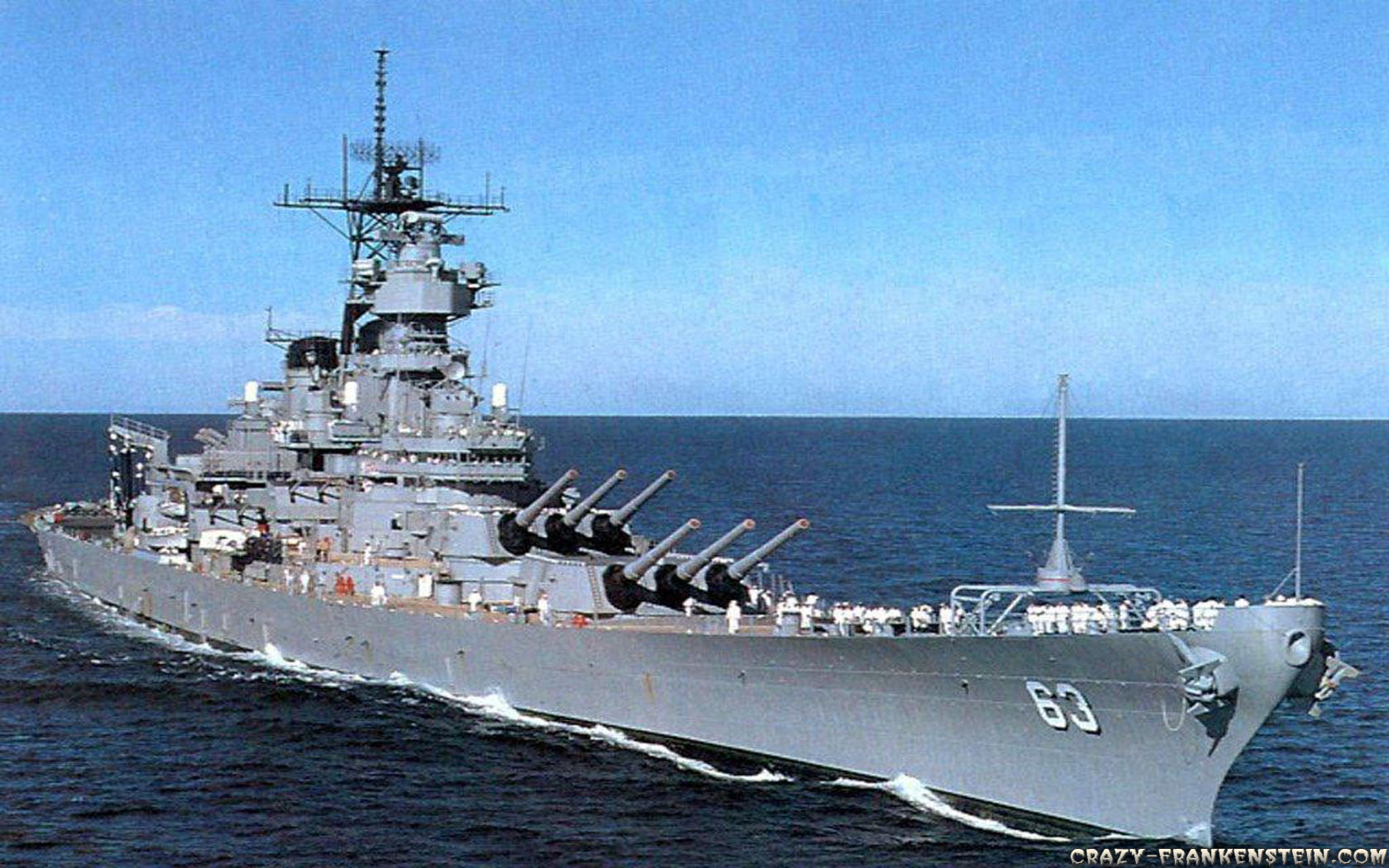 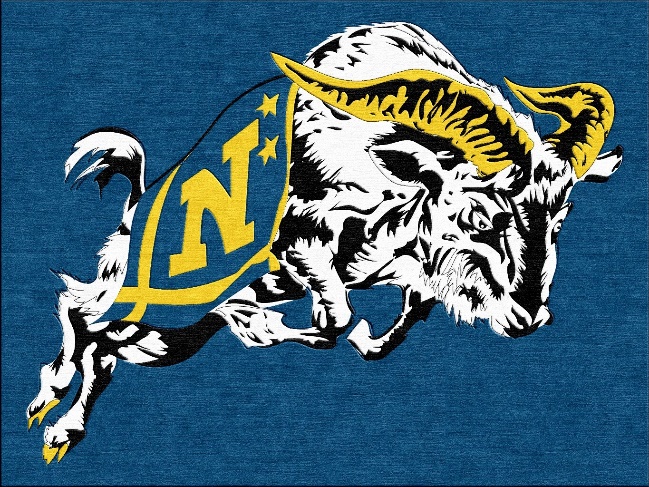 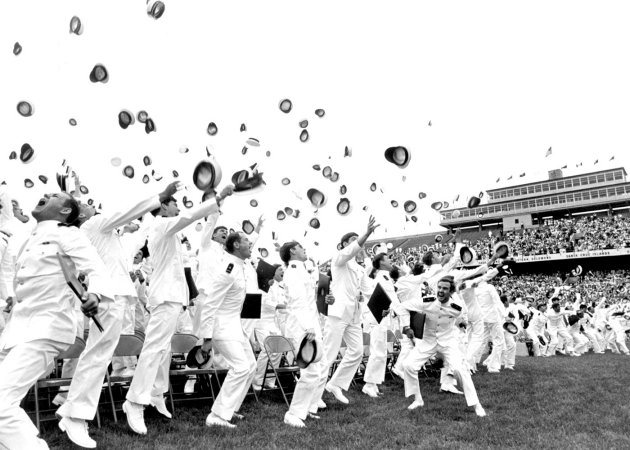 In the Beginning
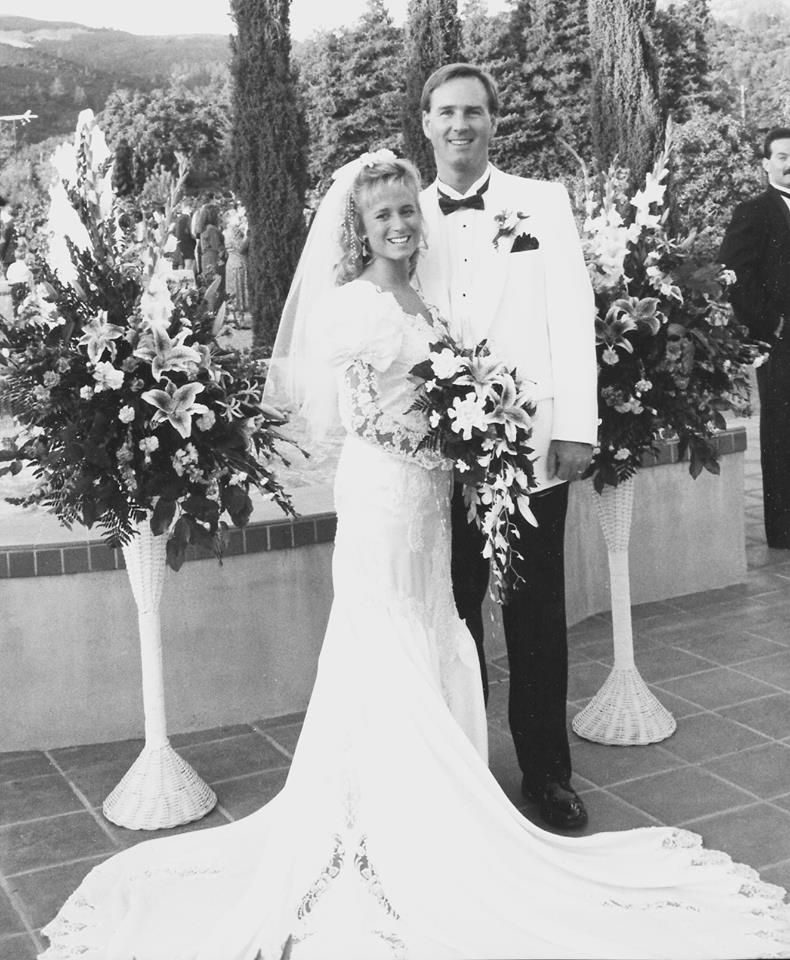 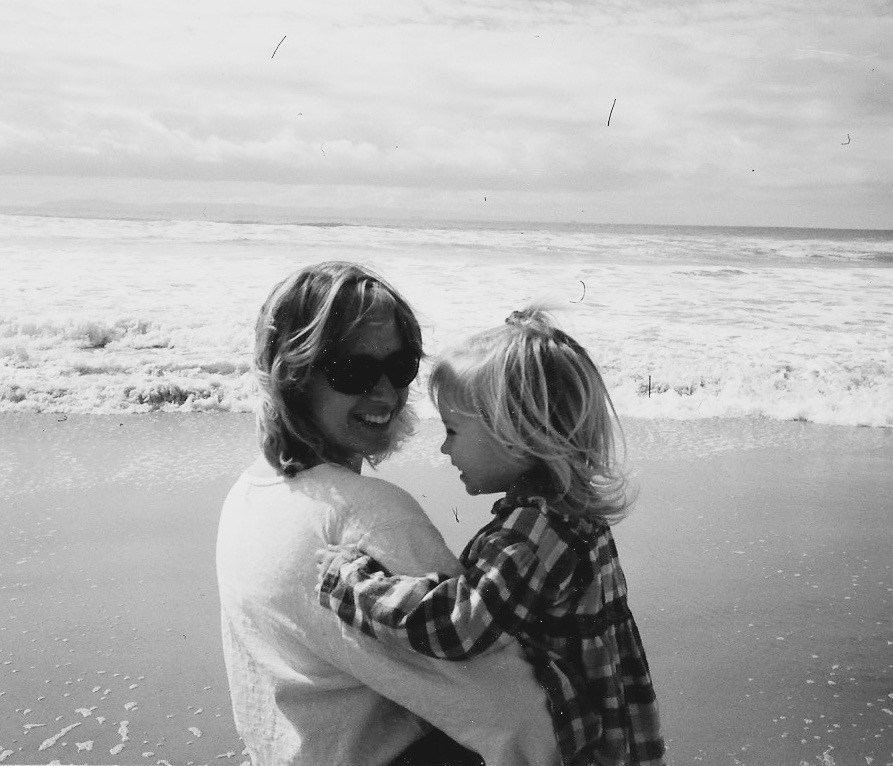 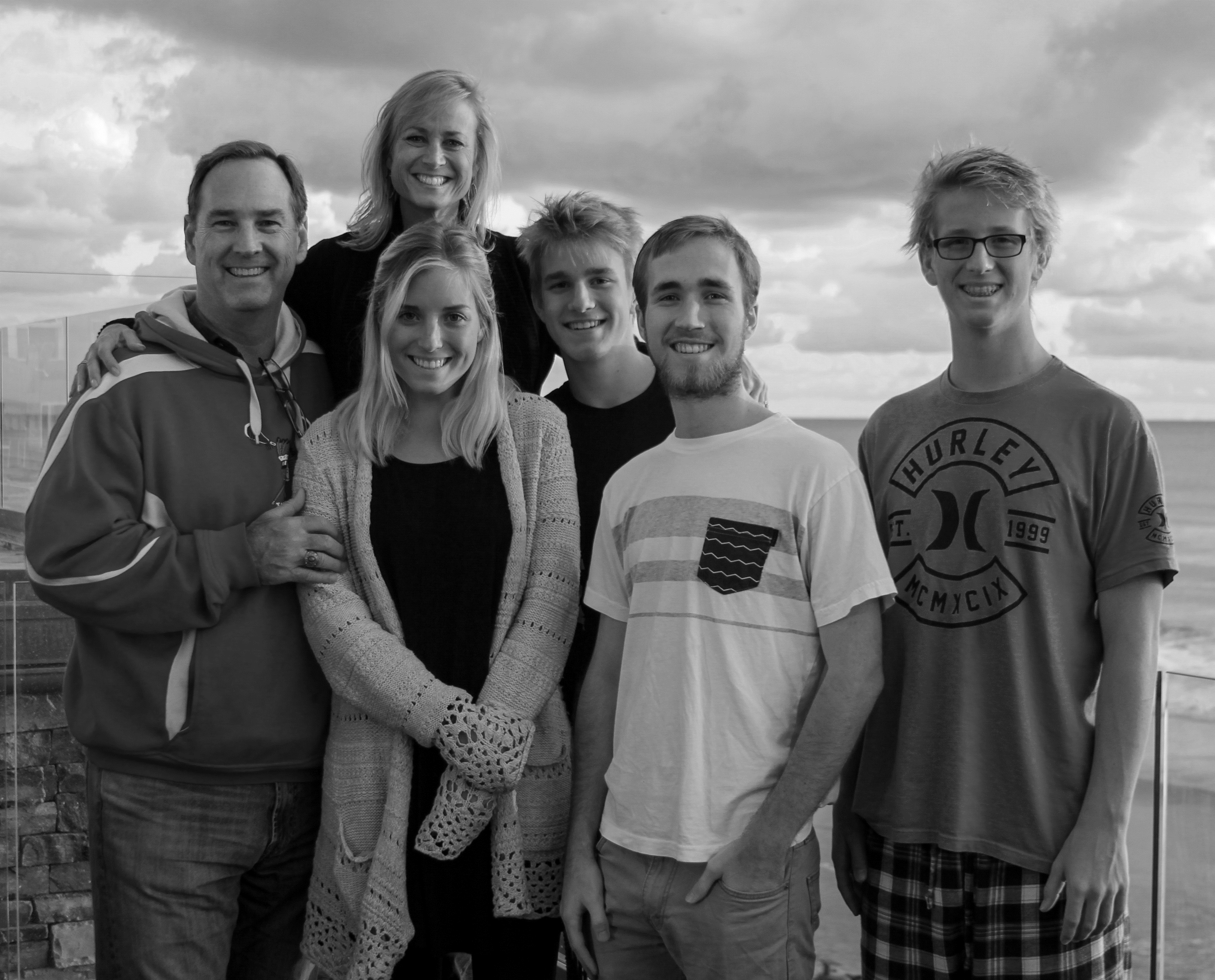 The Family
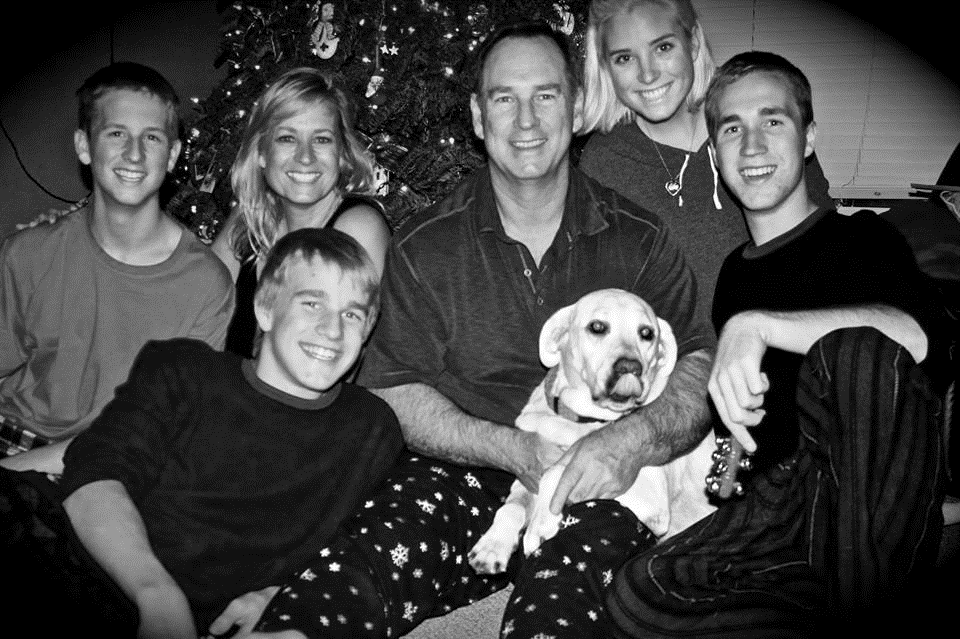 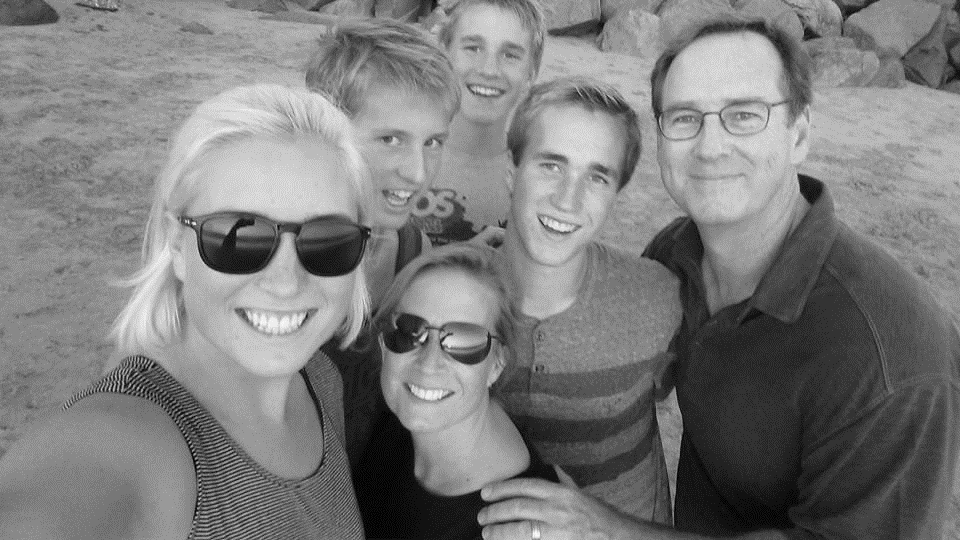 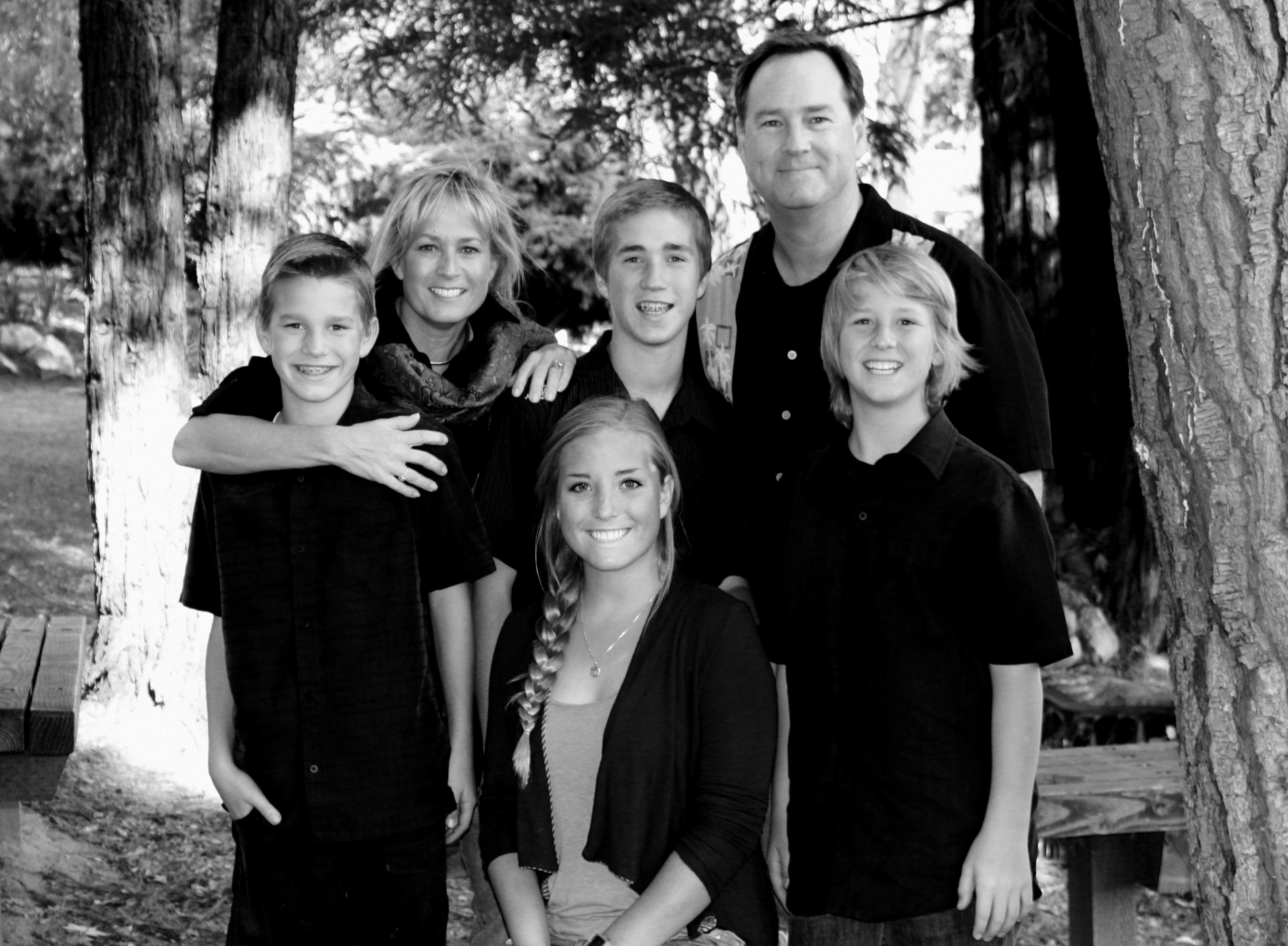 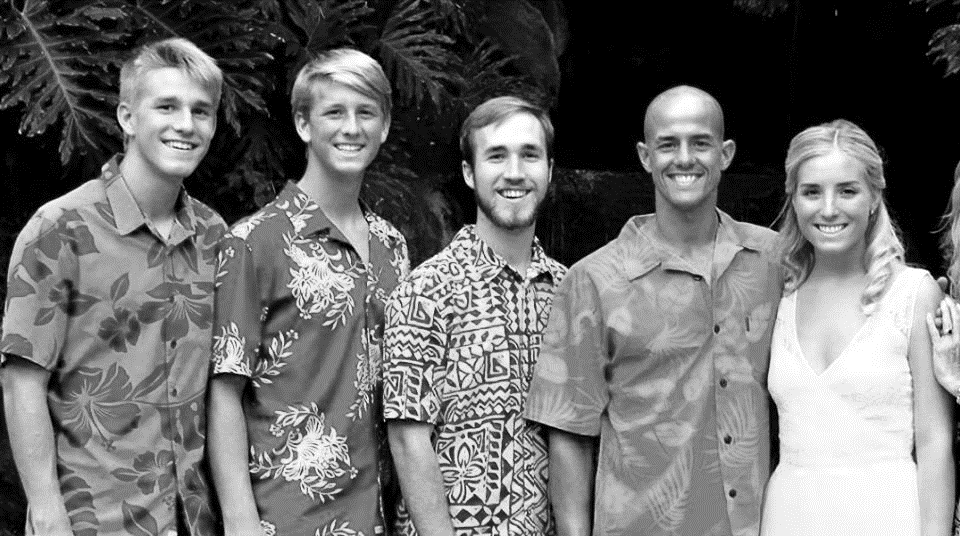 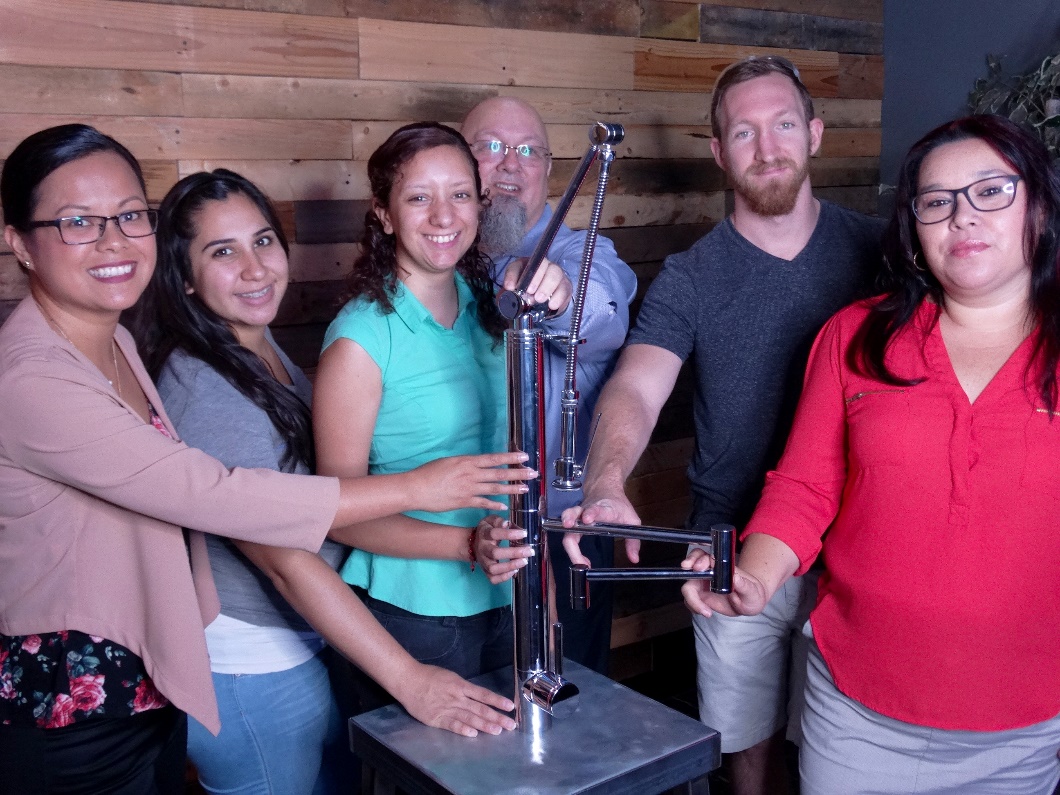 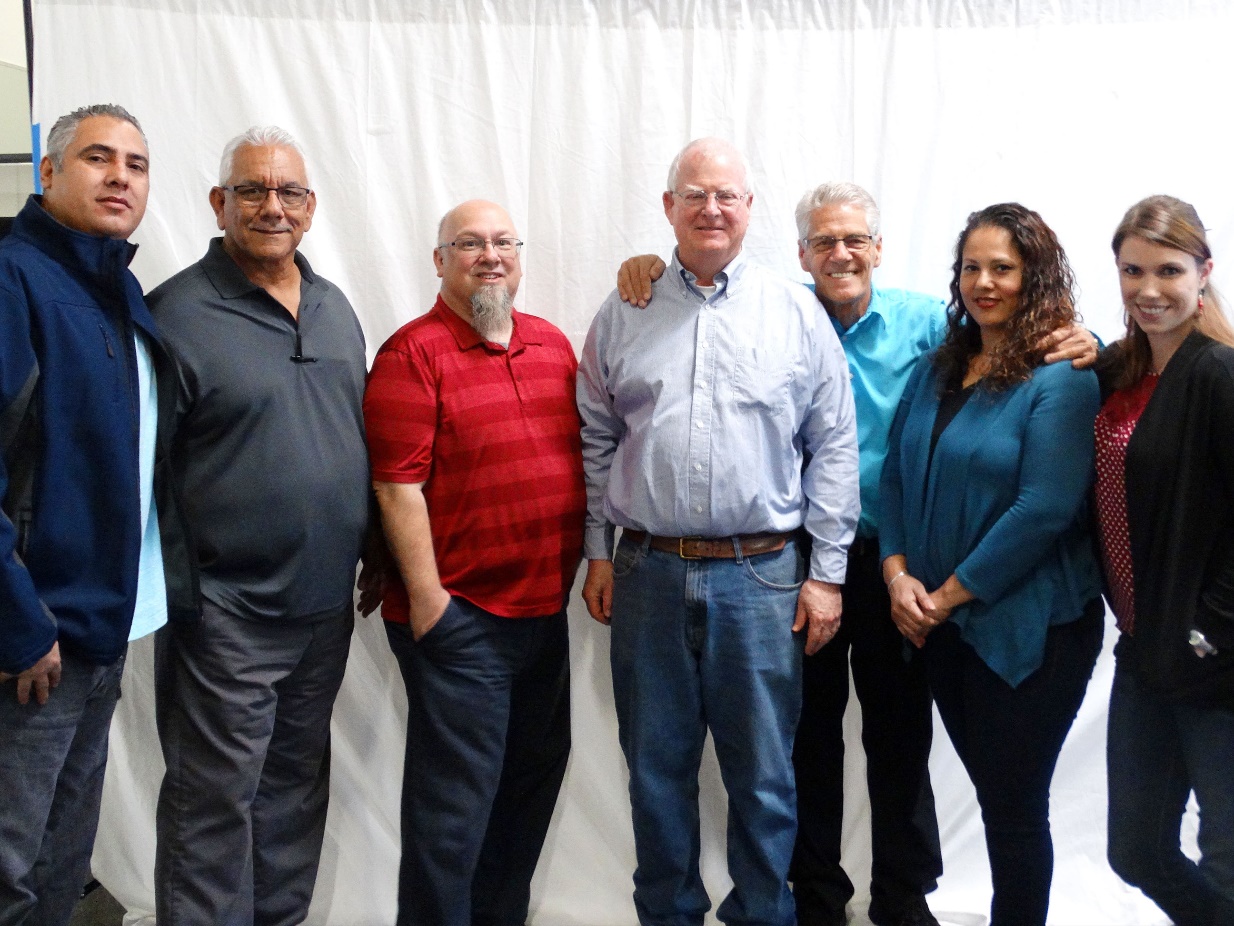 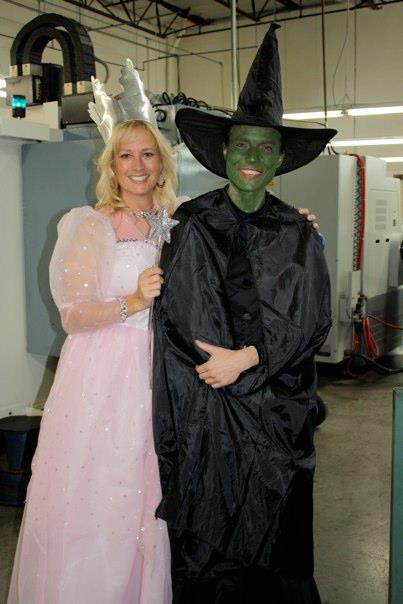 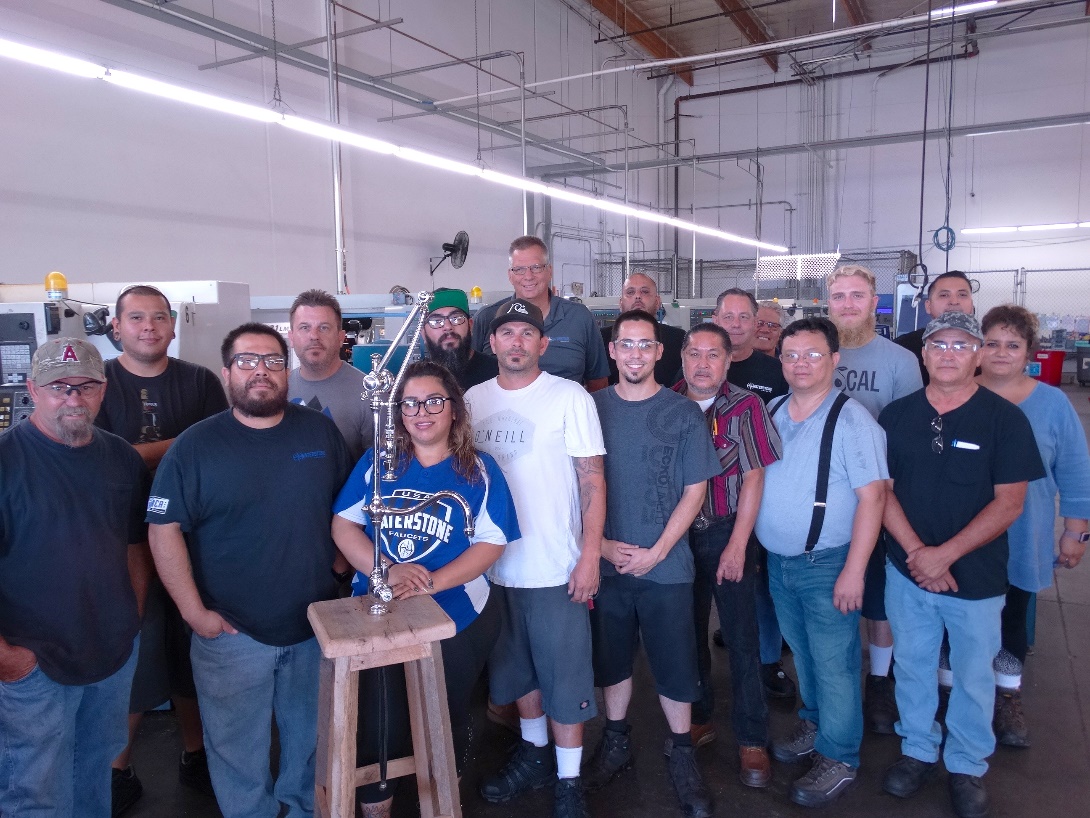 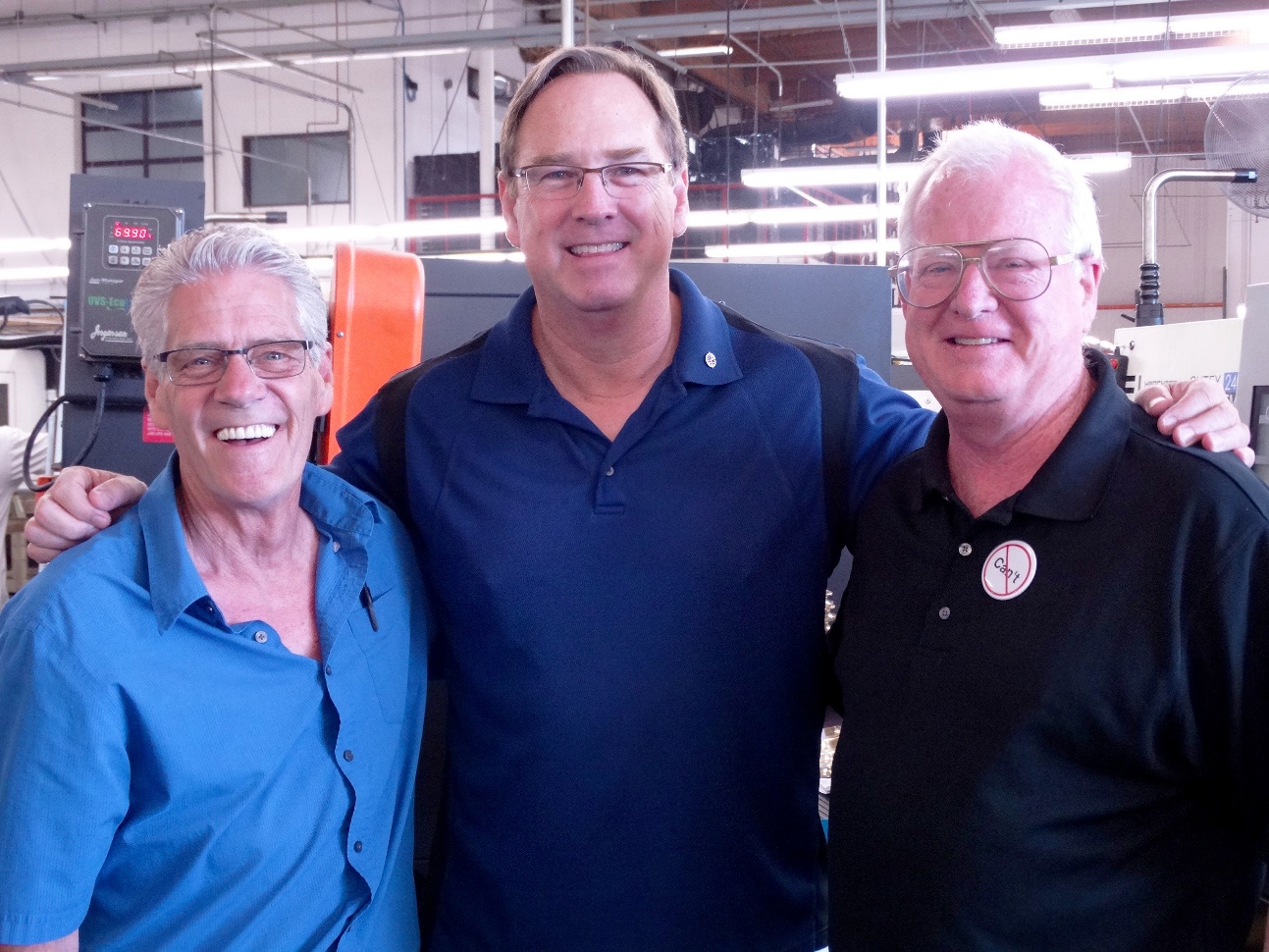 The Waterstone Family
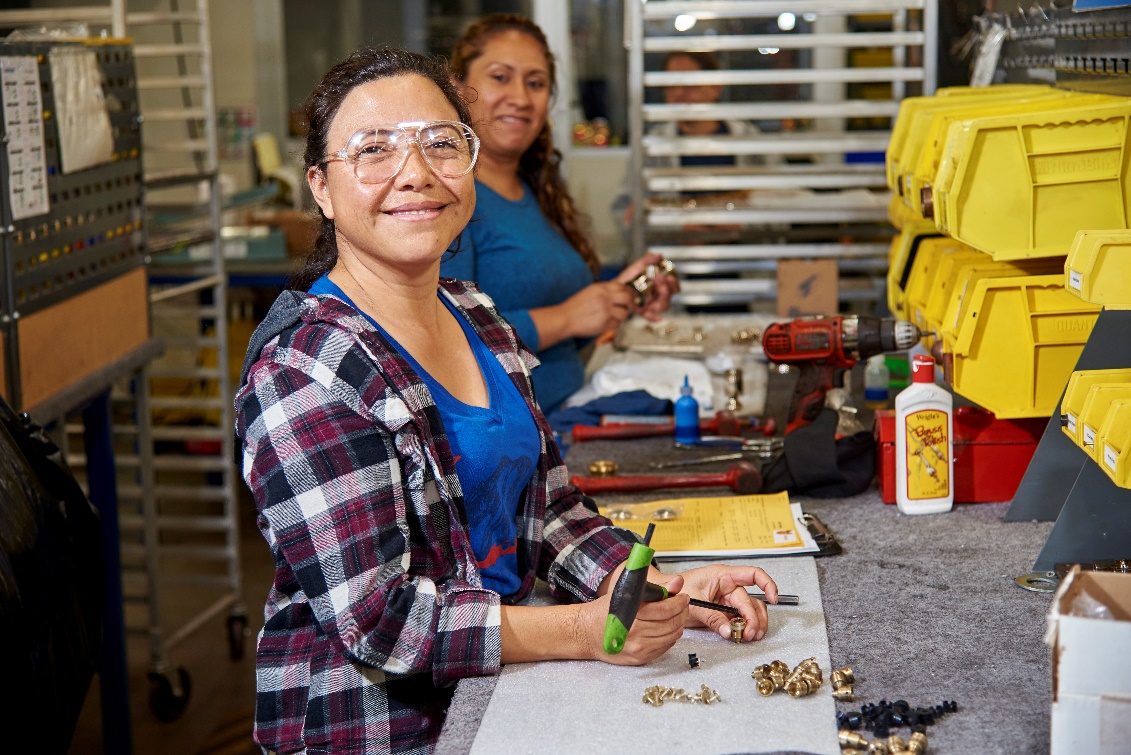 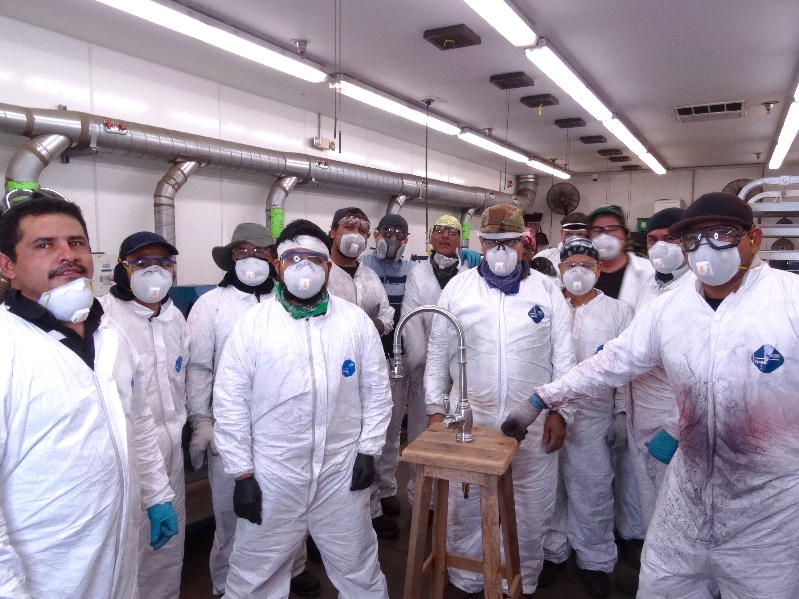 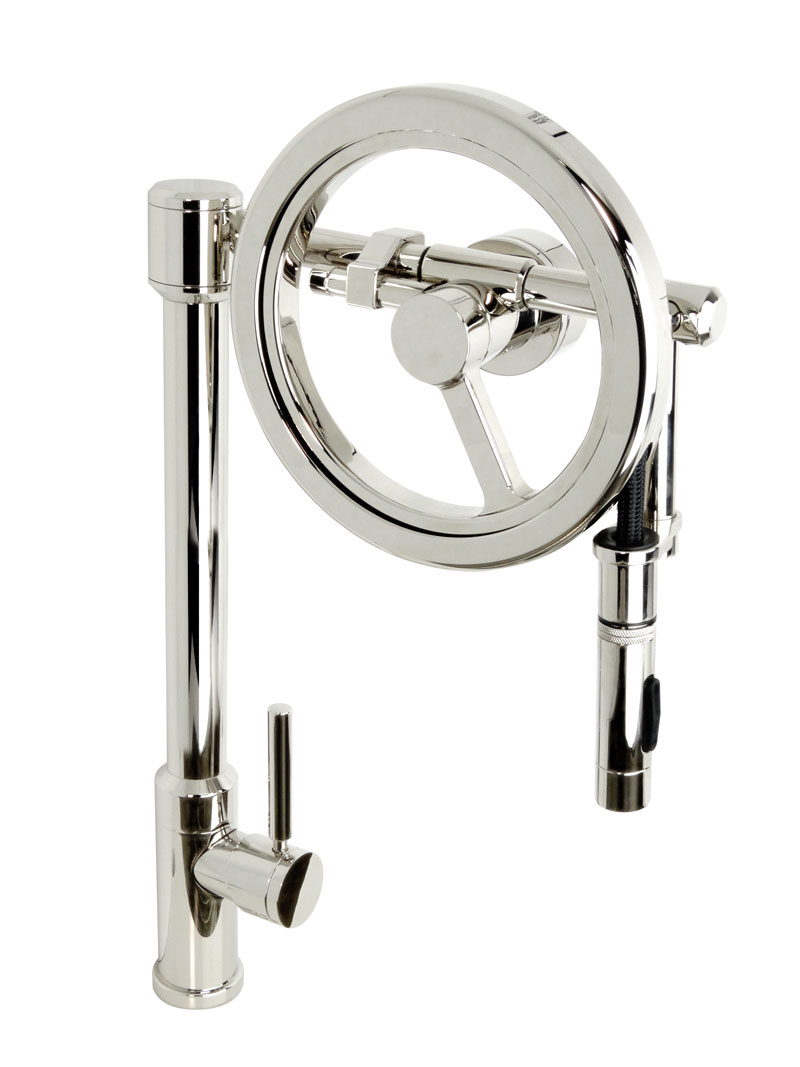 The Wheel Pulldown
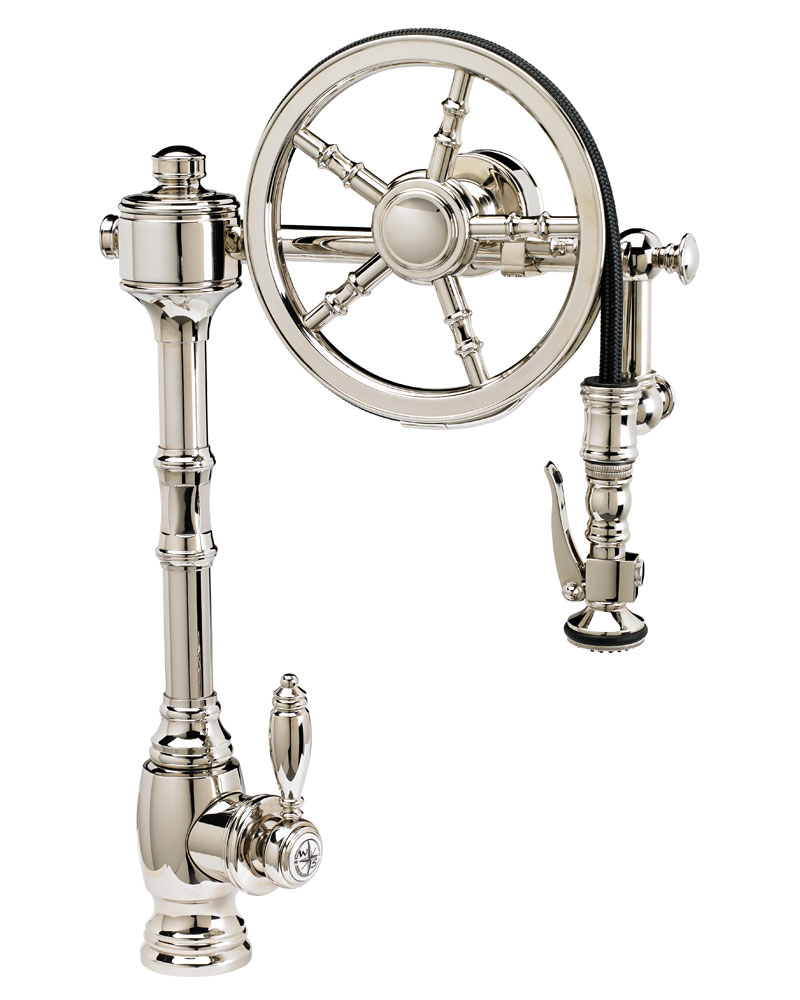 New!
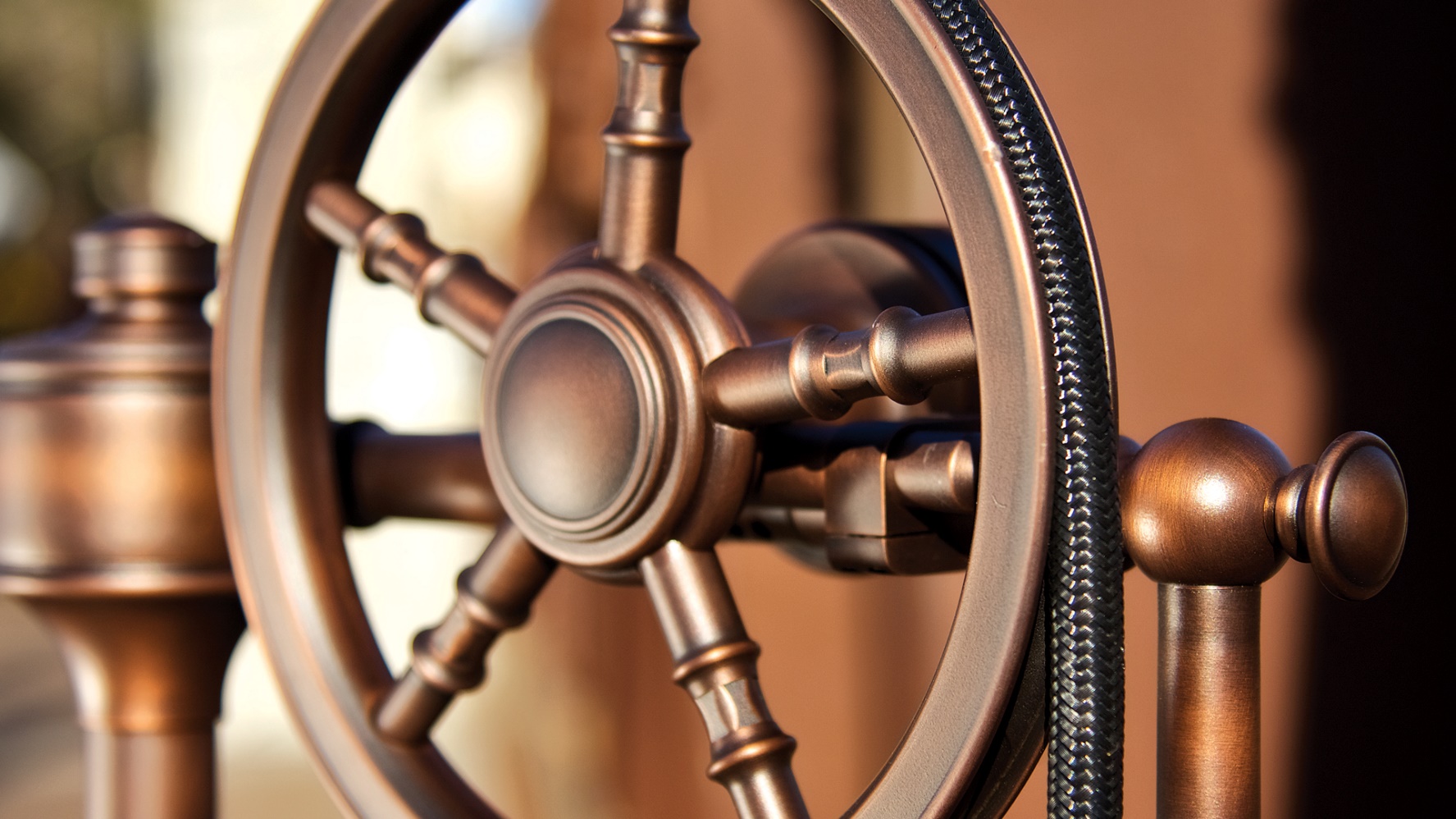 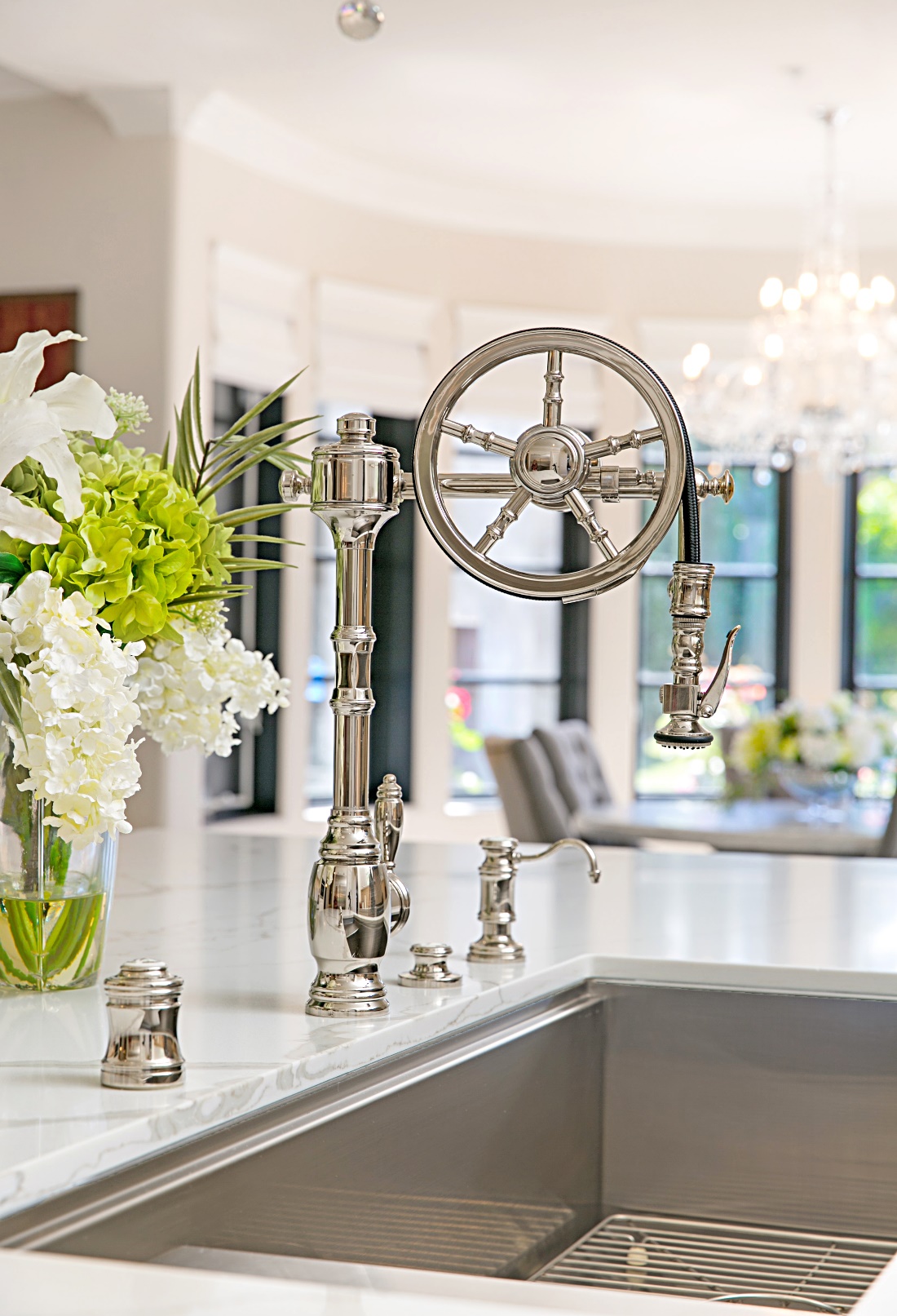 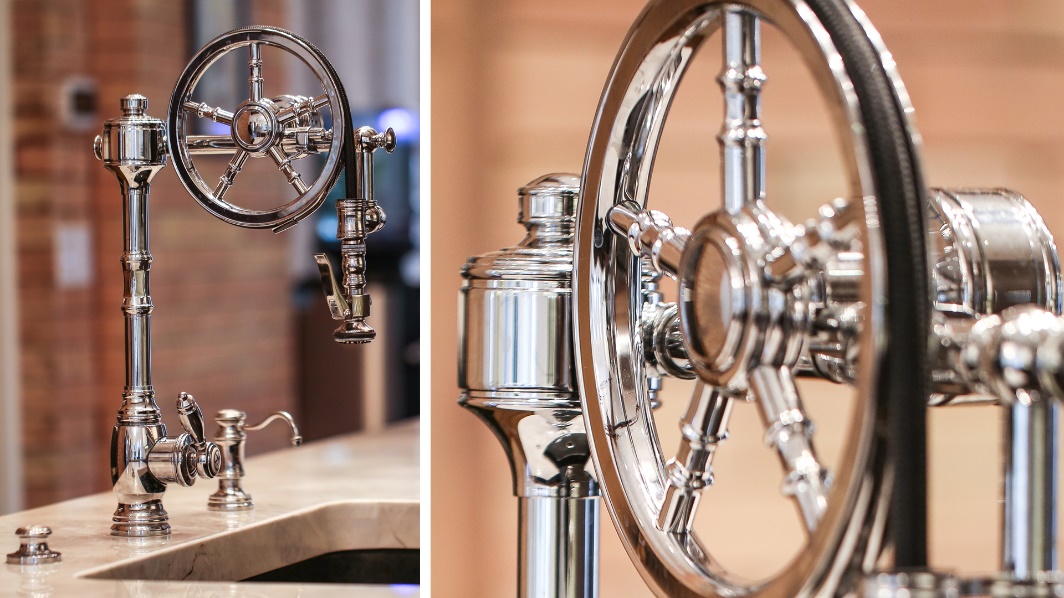 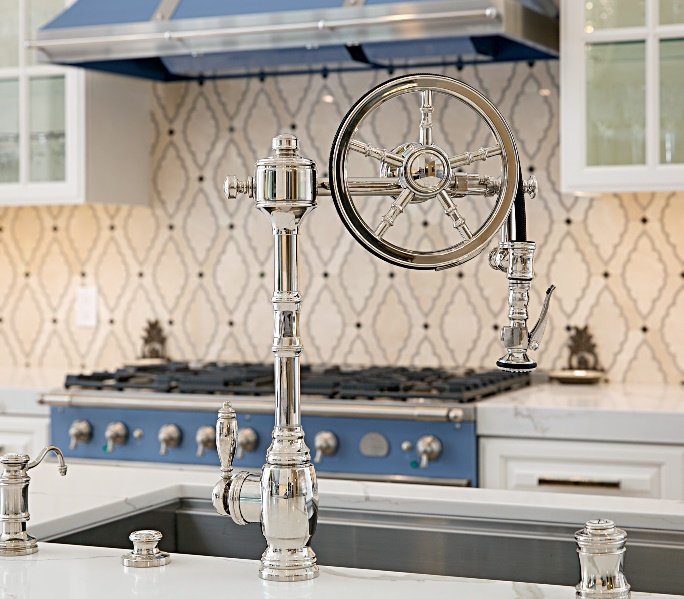 PLP Pulldown Faucets
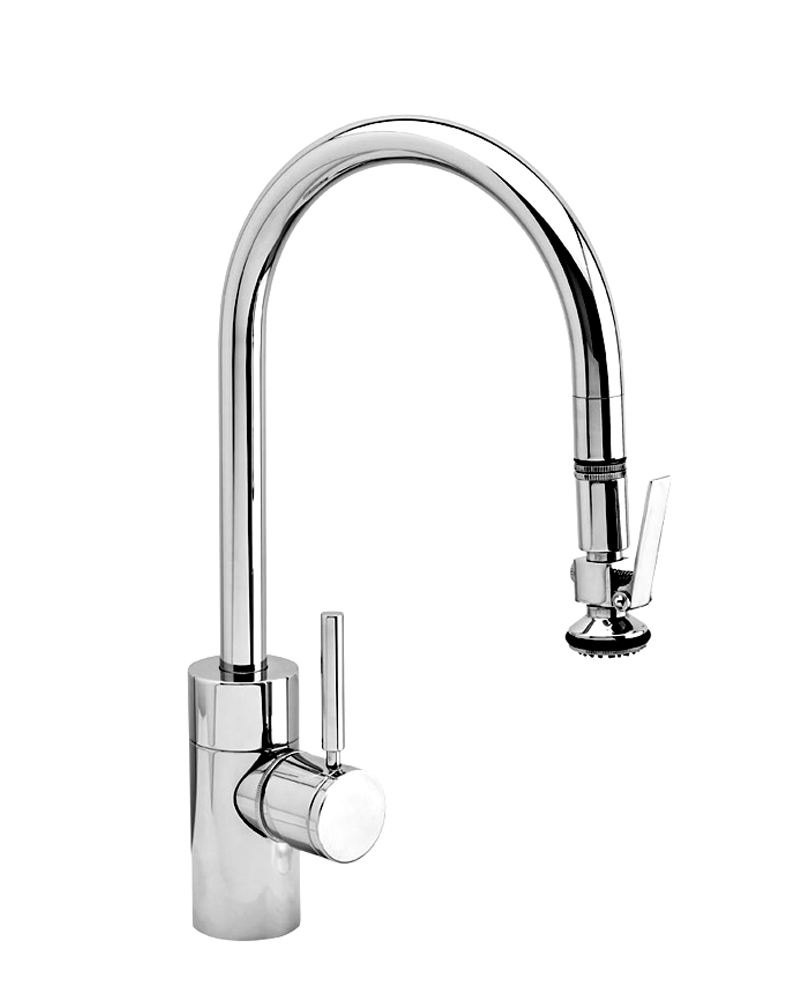 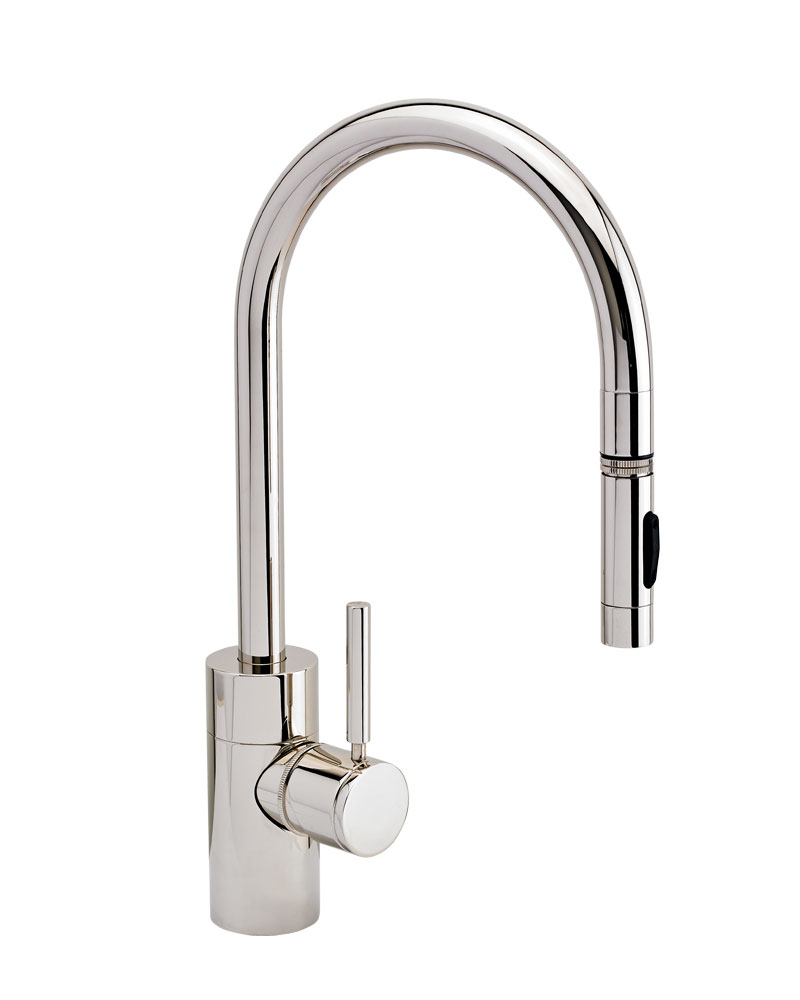 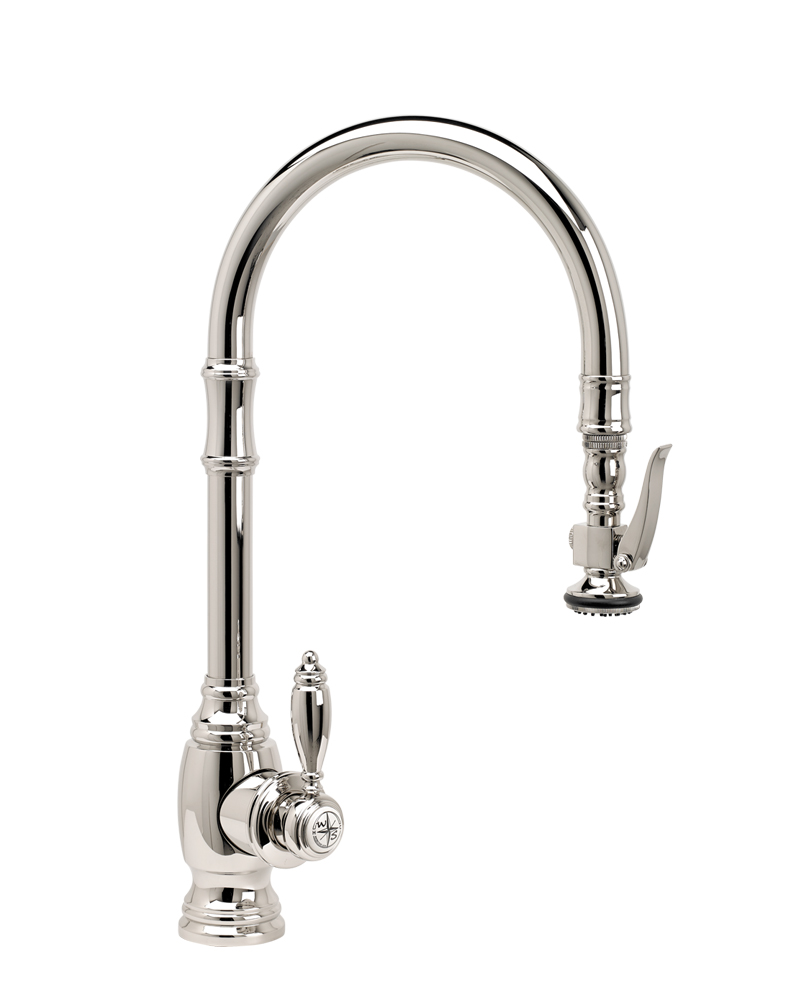 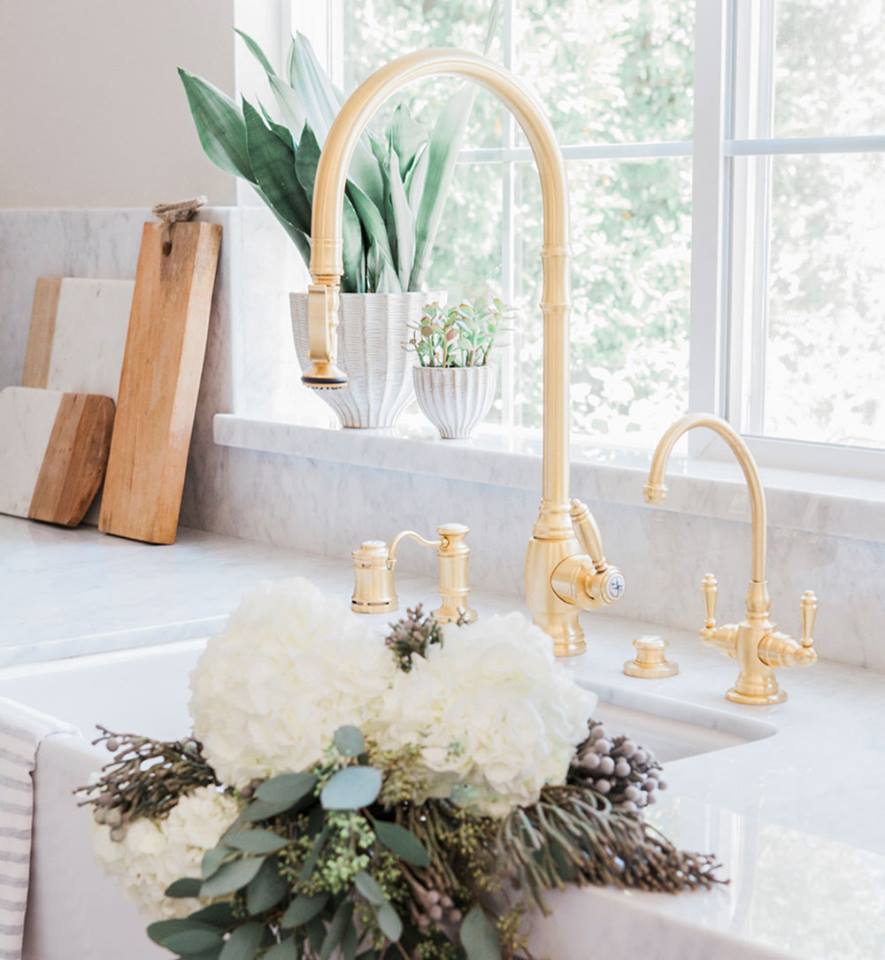 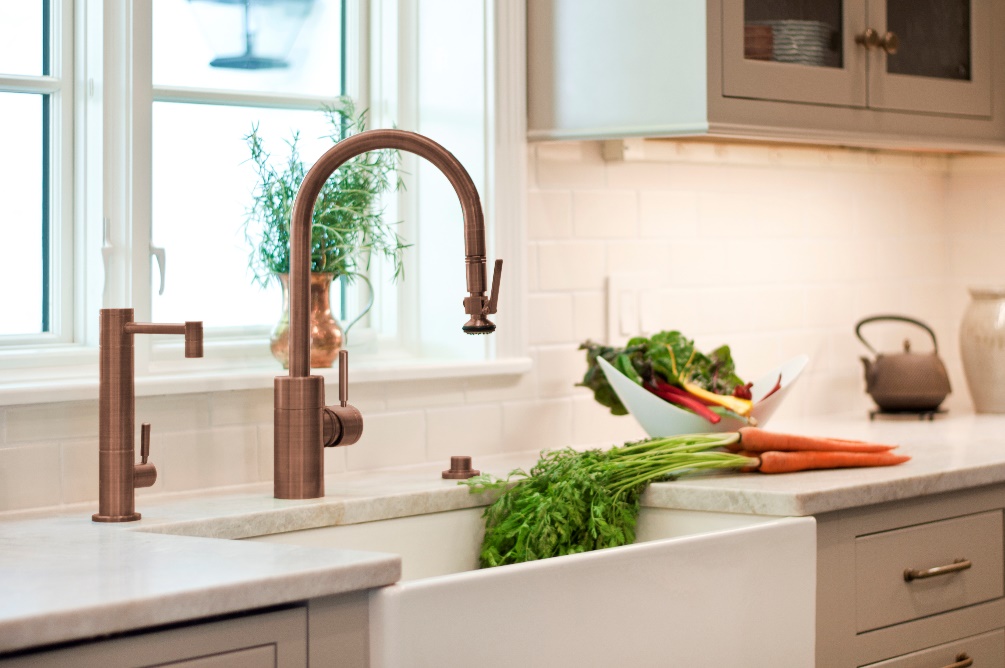 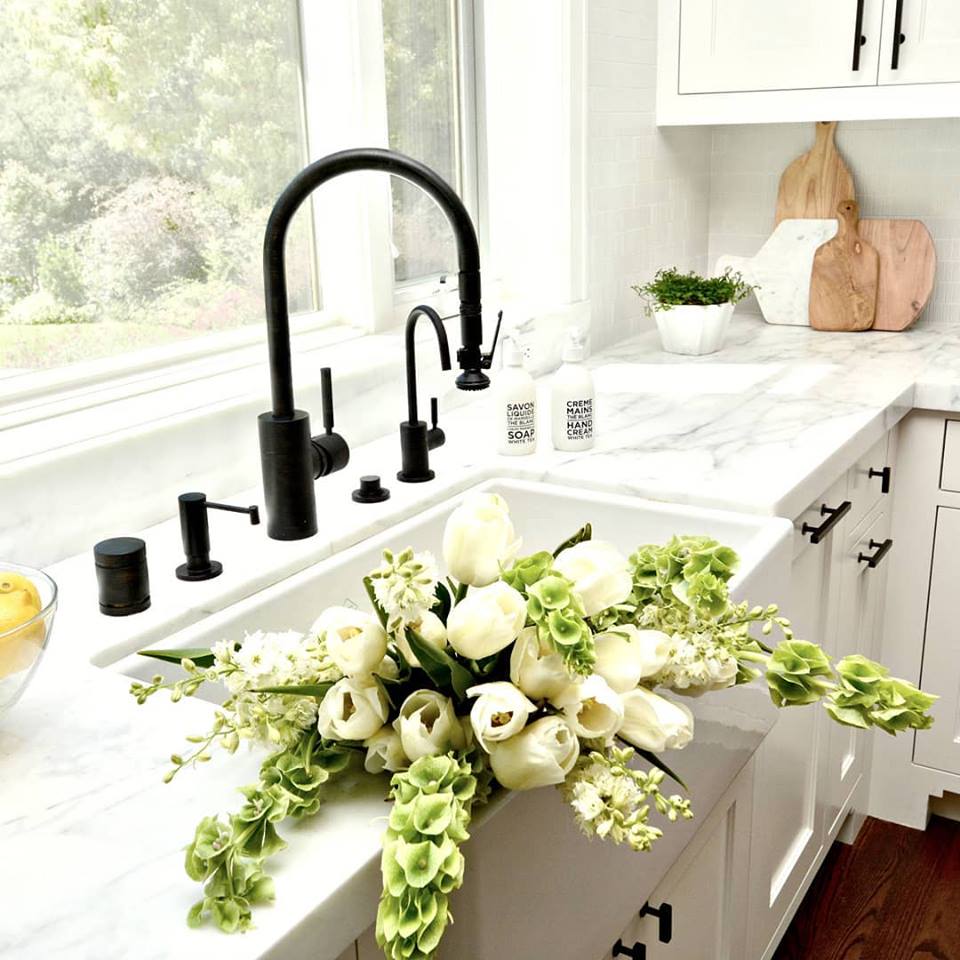 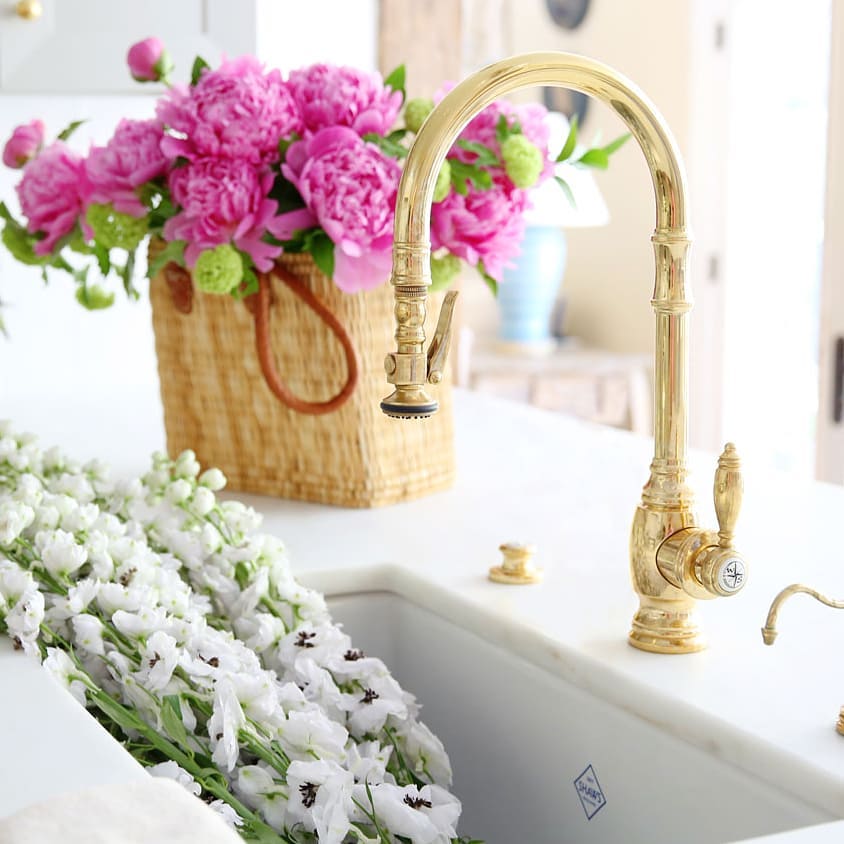 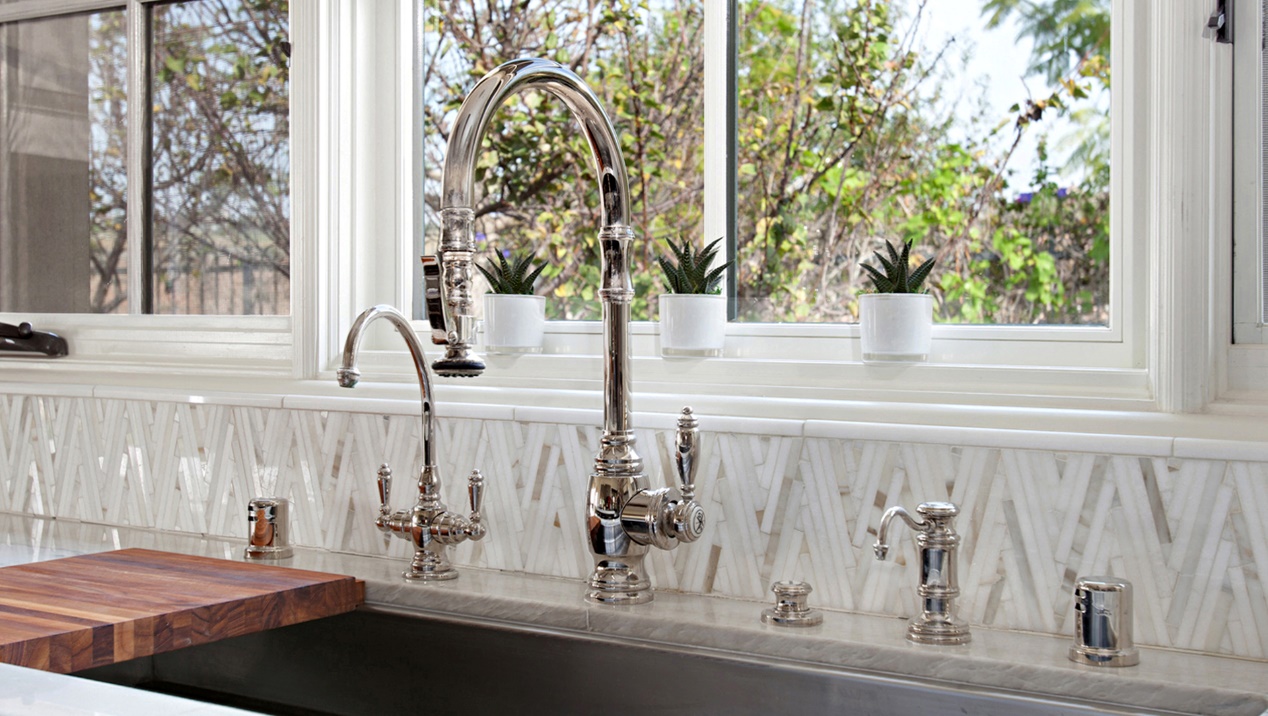 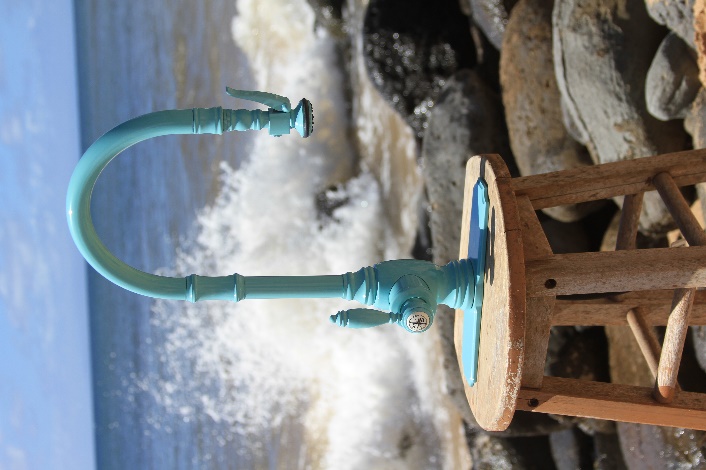 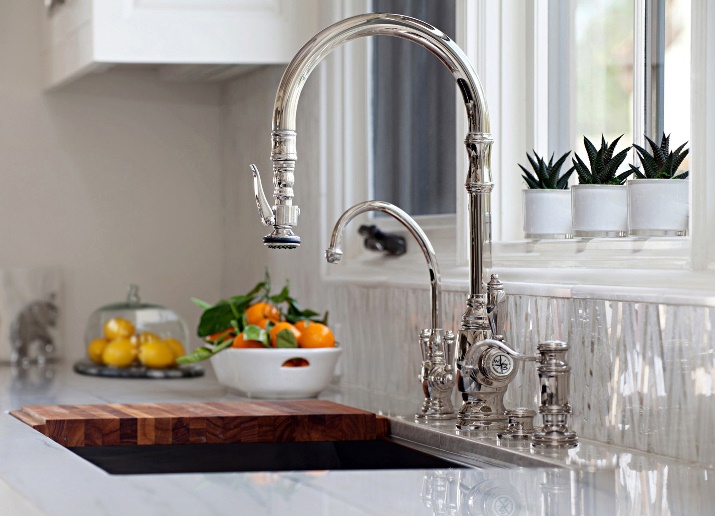 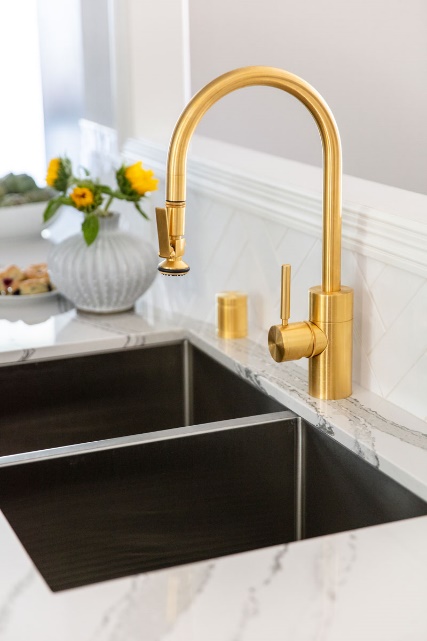 Industrial Pulldown Faucets
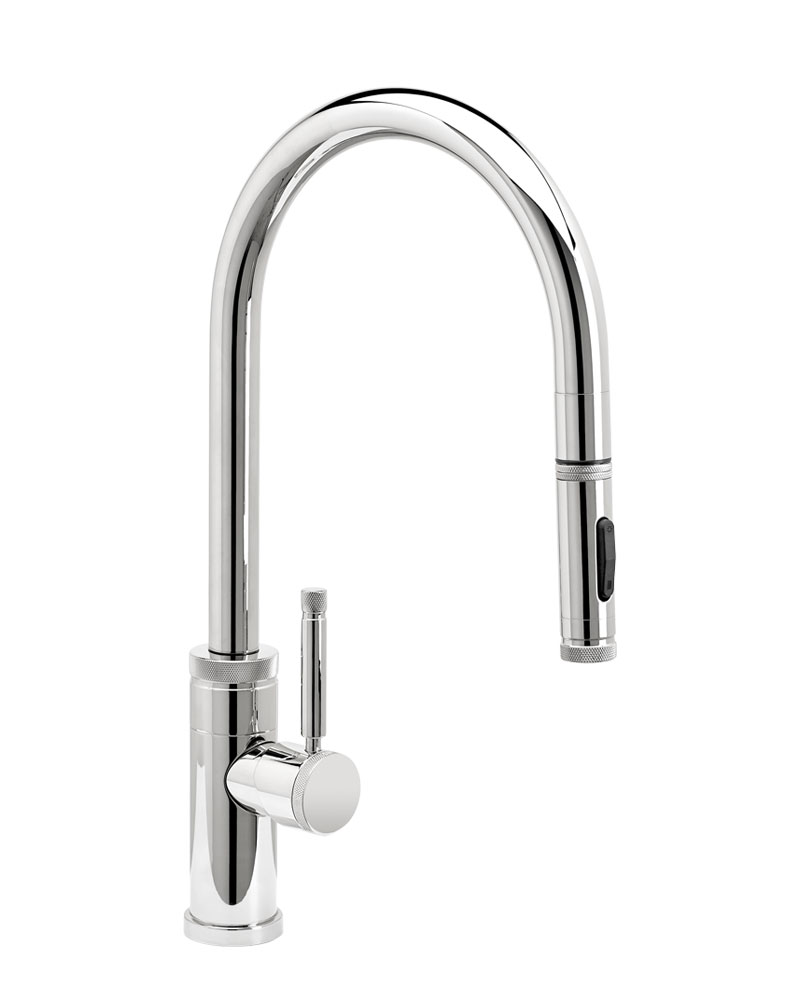 New!
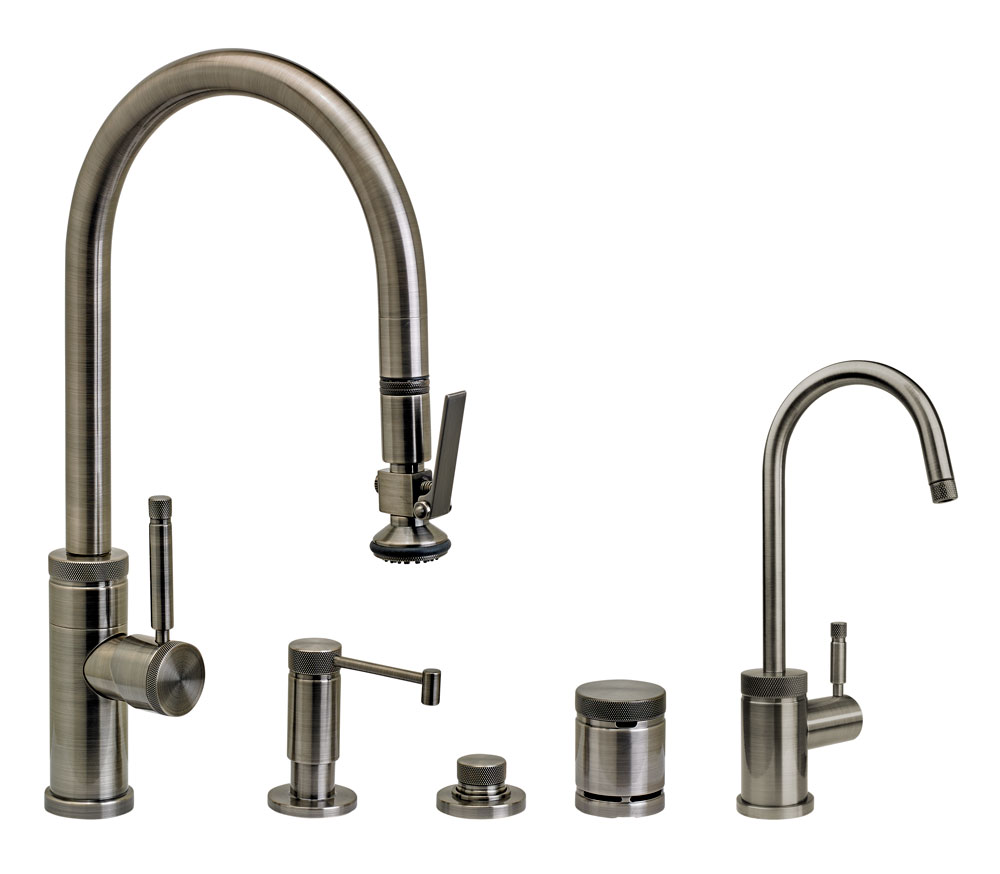 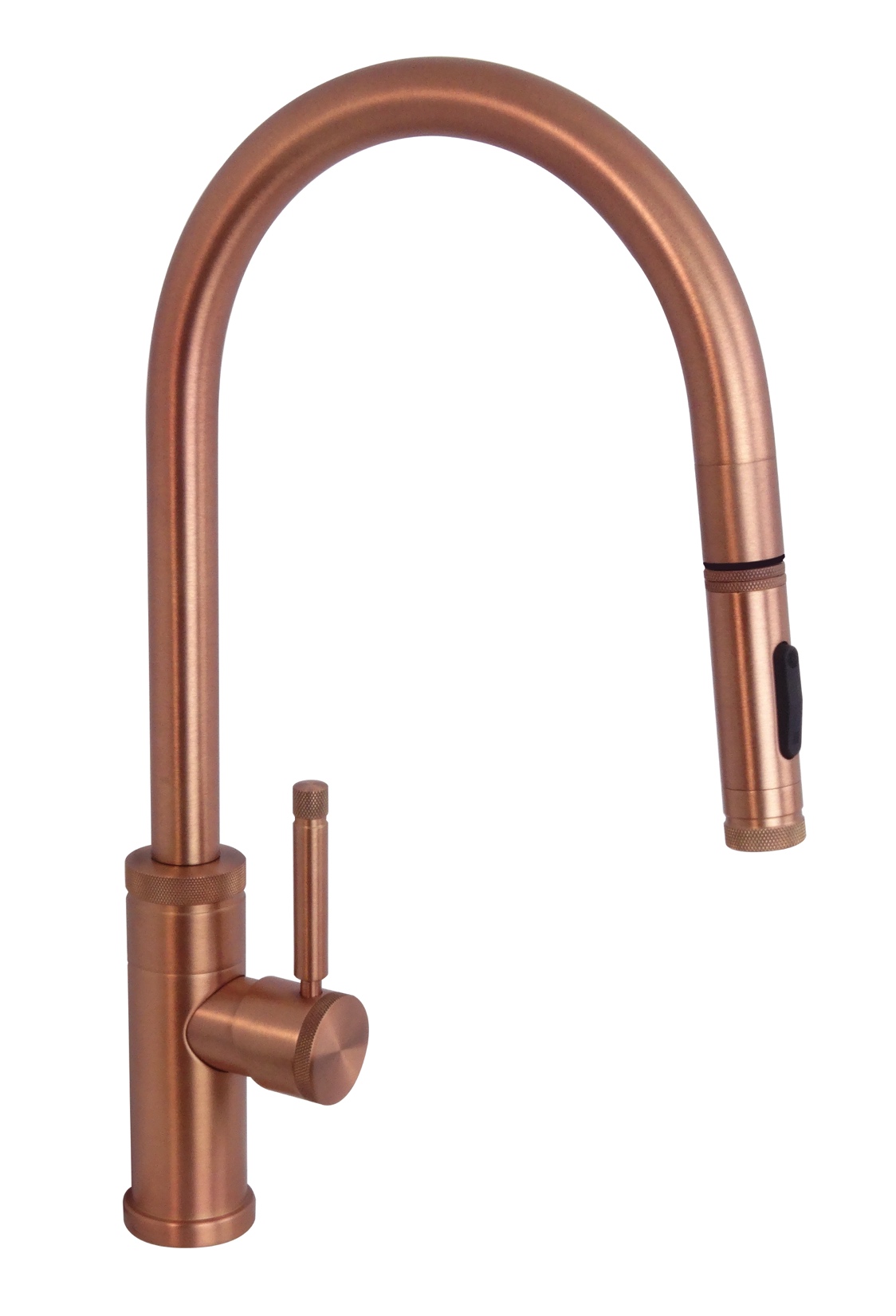 Angled Spout
Modern Pulldown Faucets
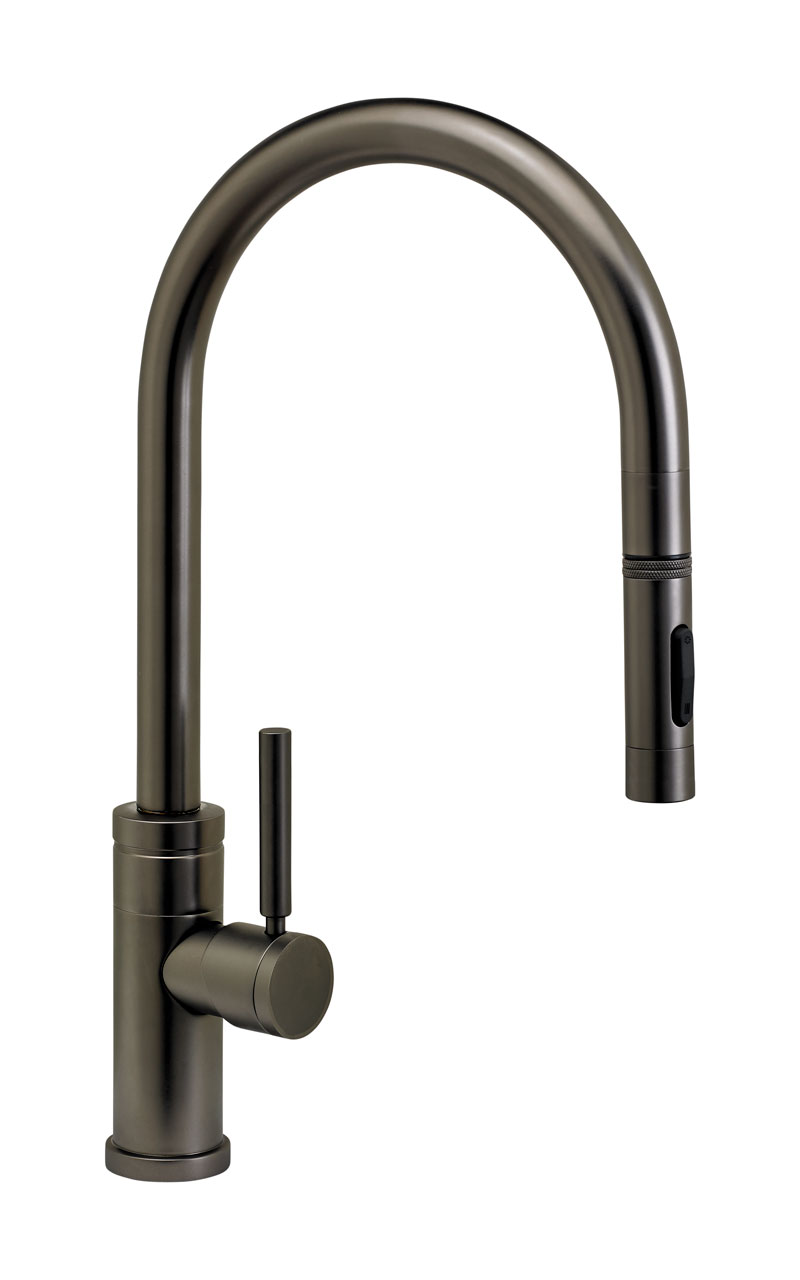 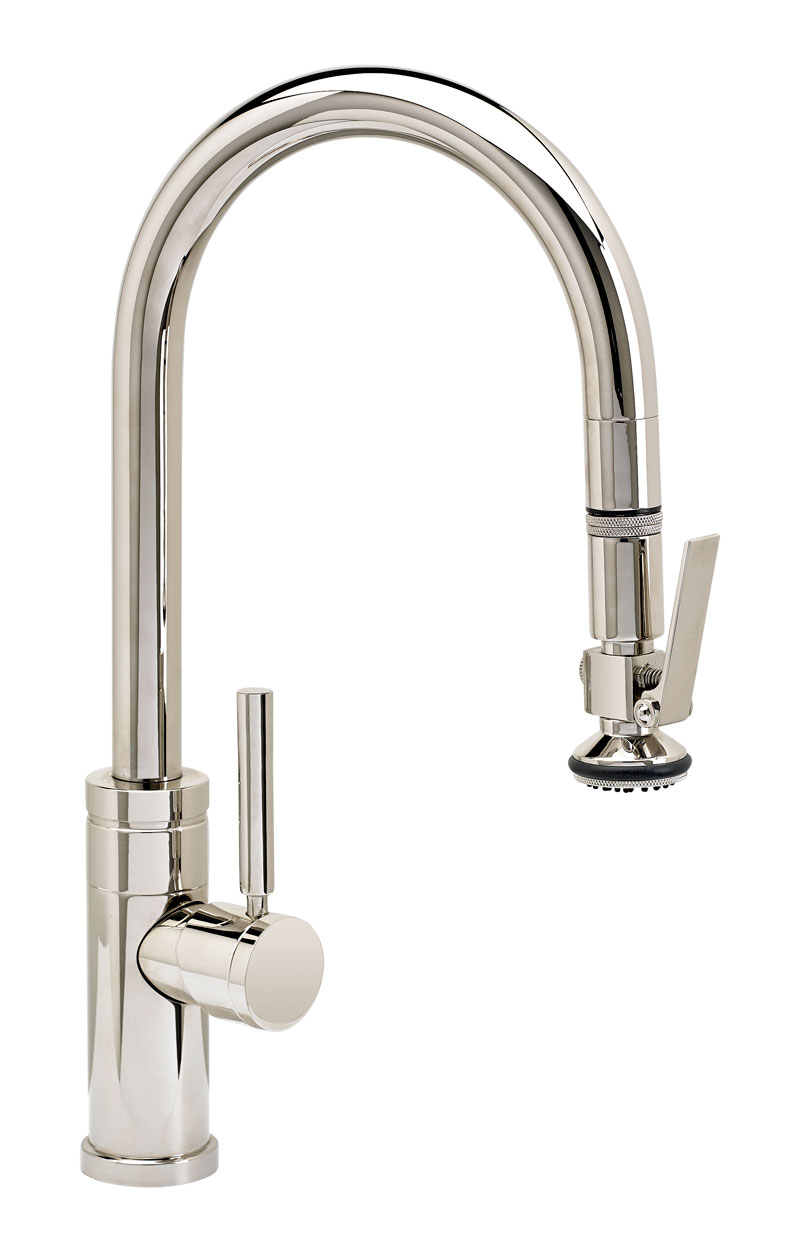 New!
The Gantry Pulldown
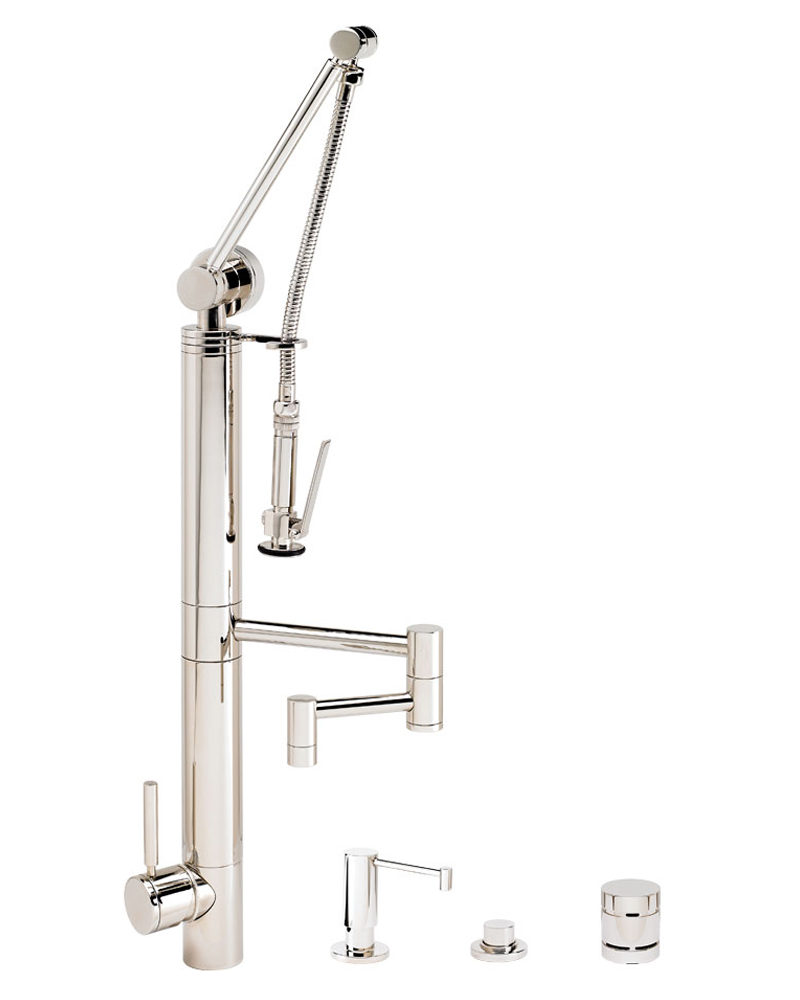 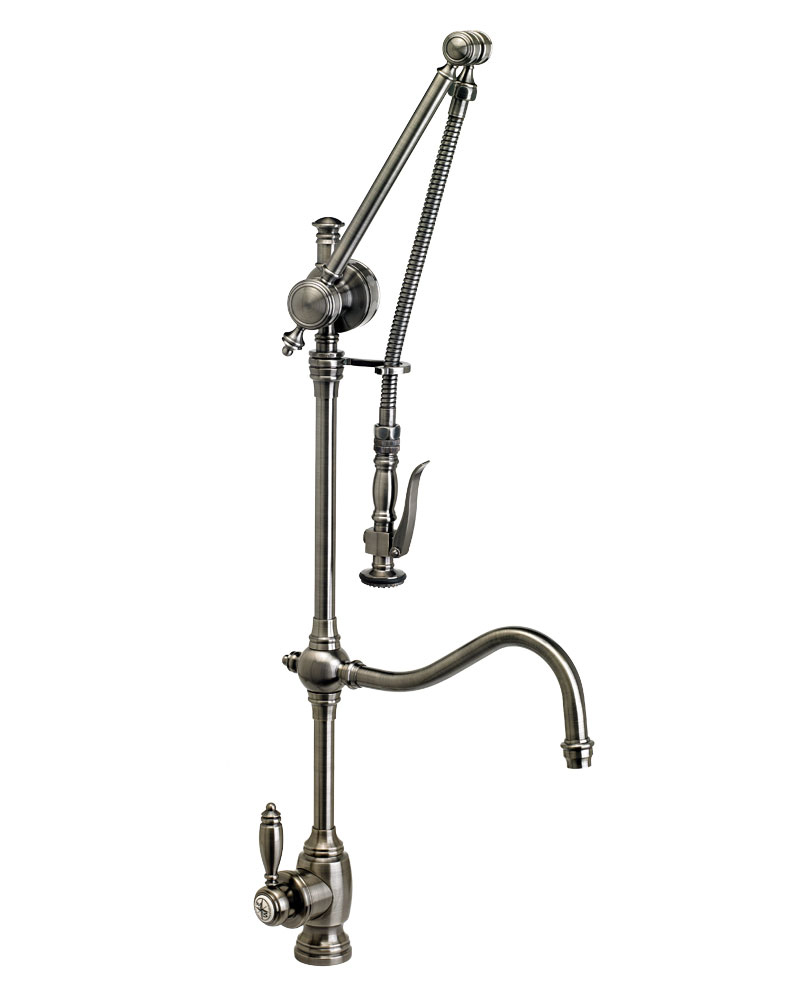 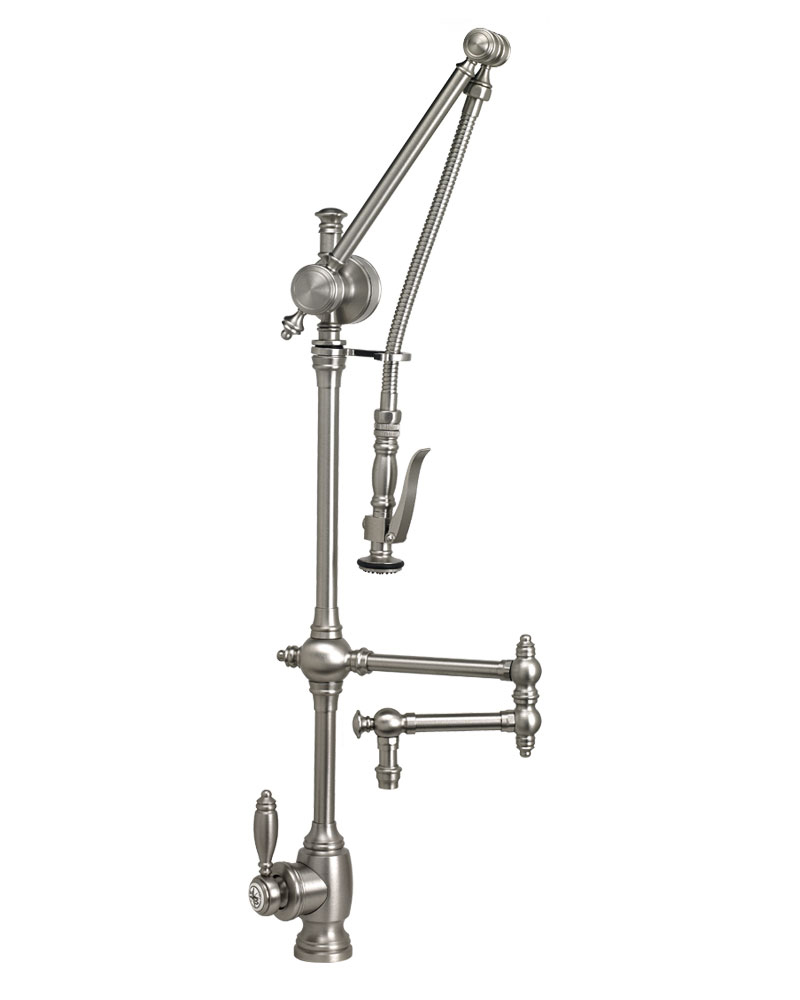 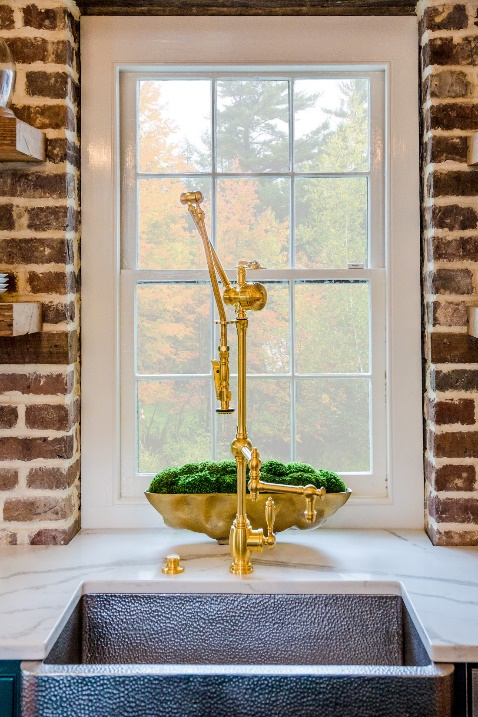 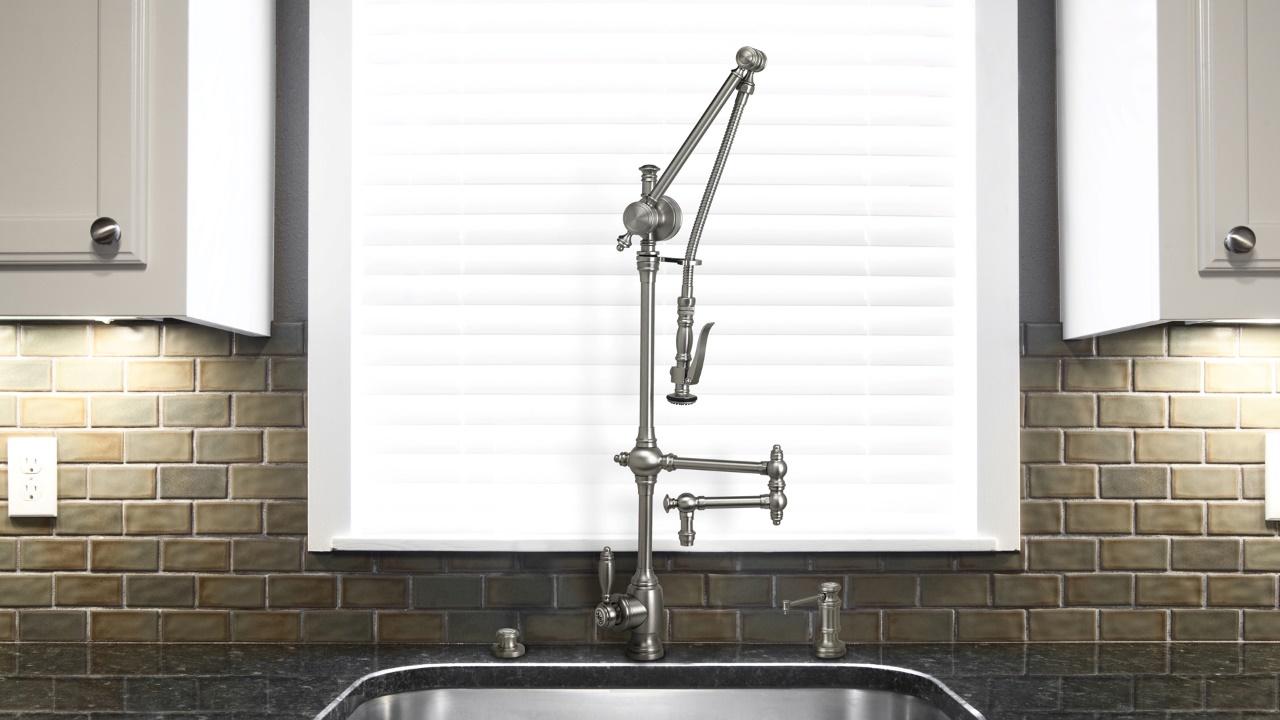 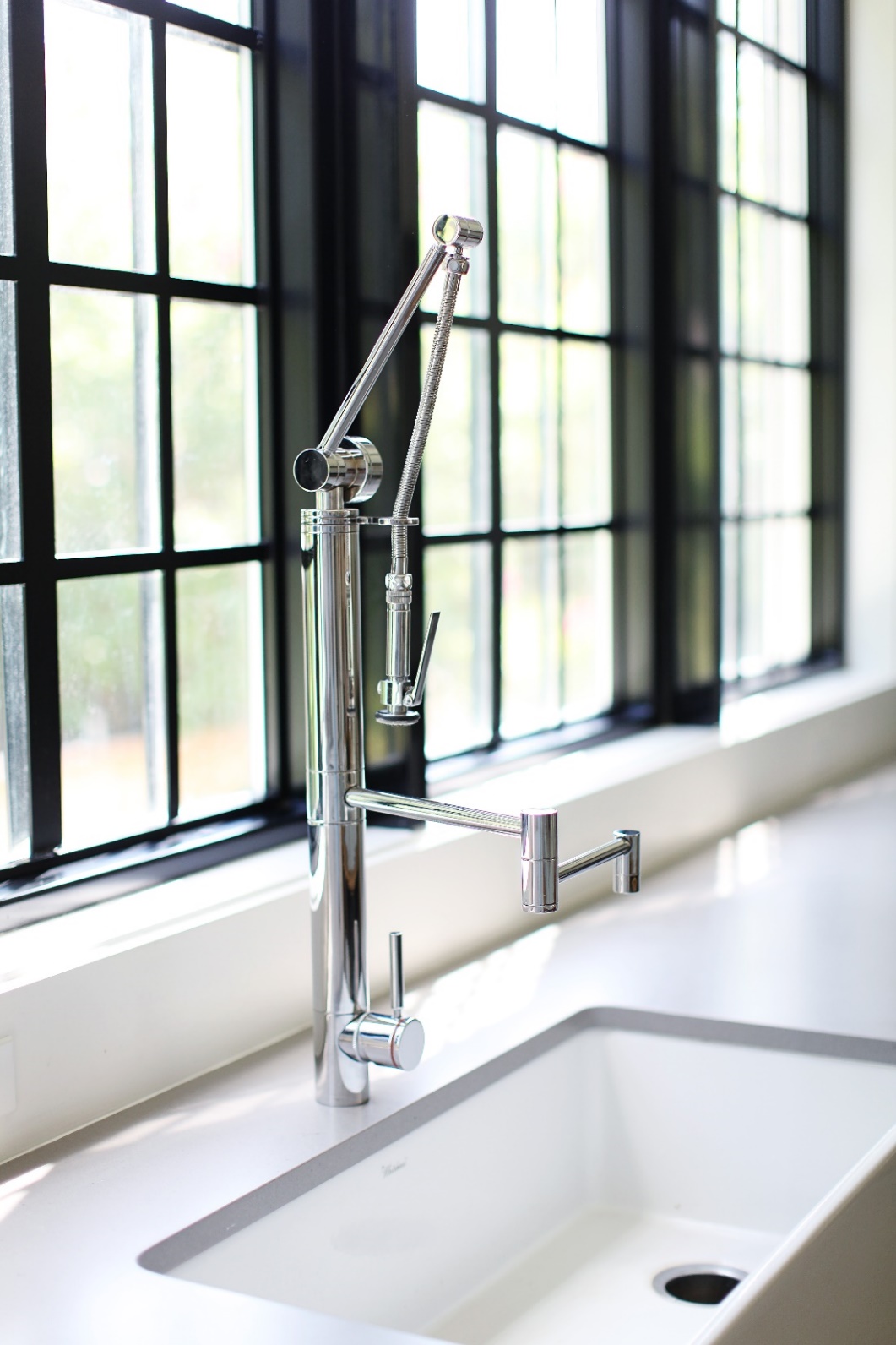 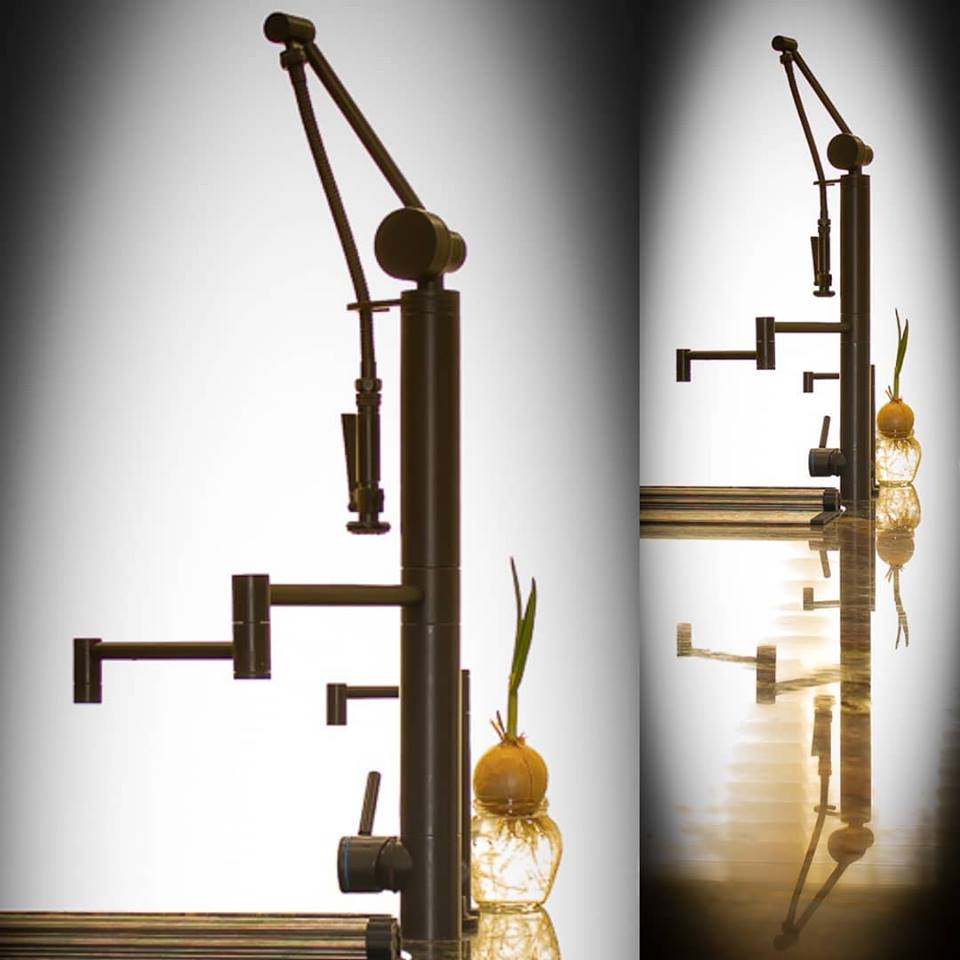 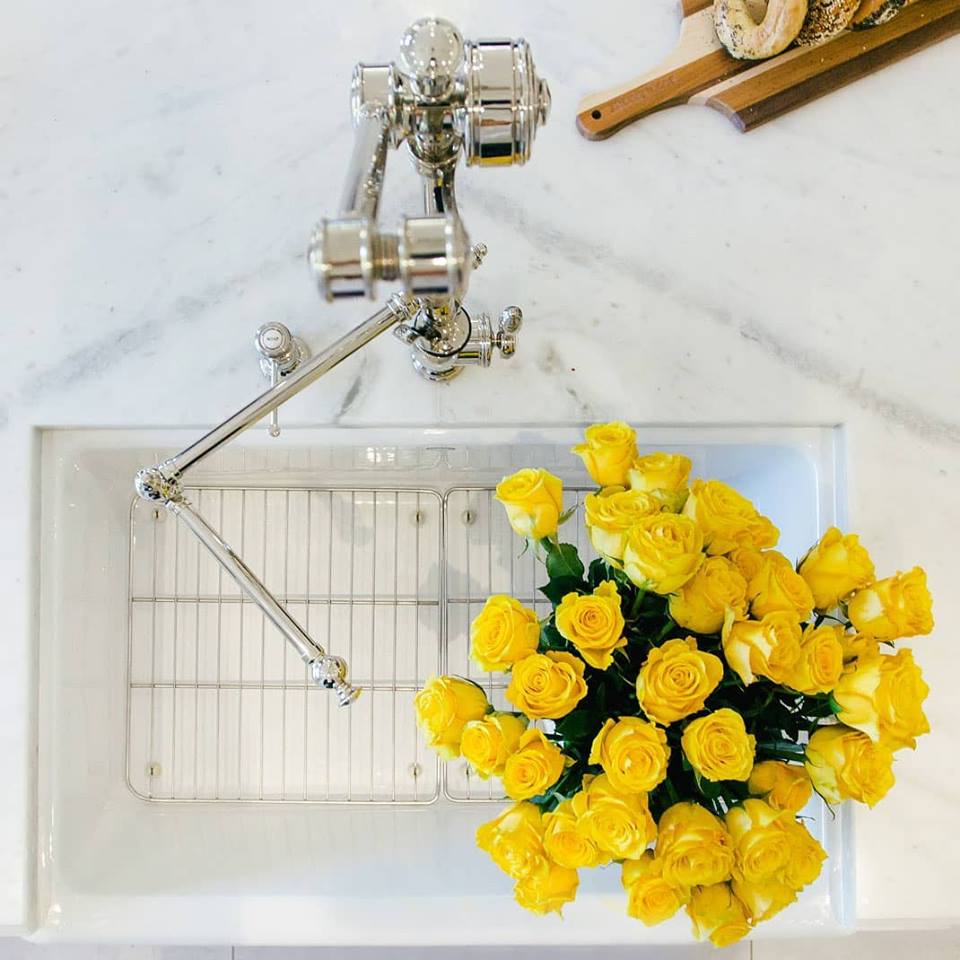 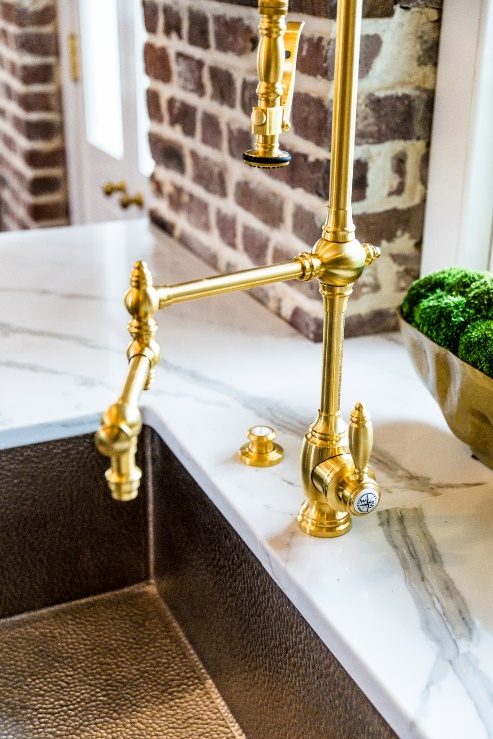 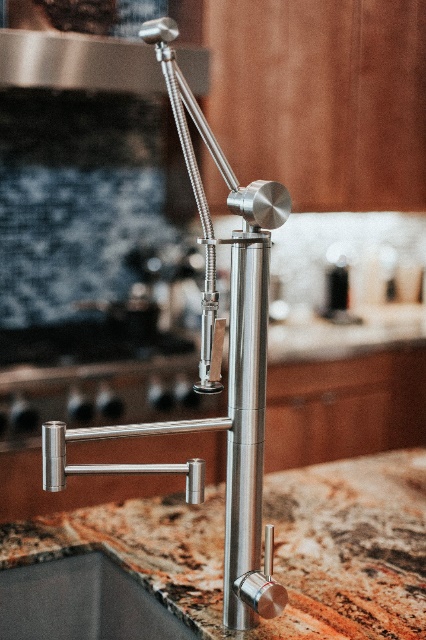 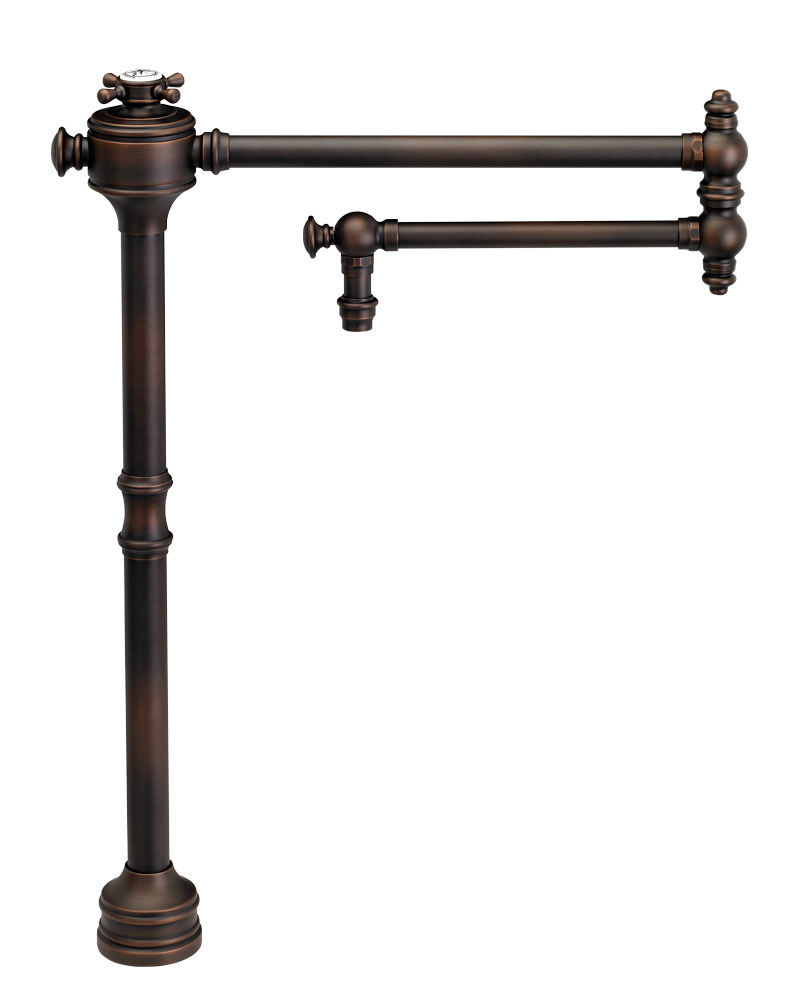 Potfillers
Wall and counter mounted potfillers.
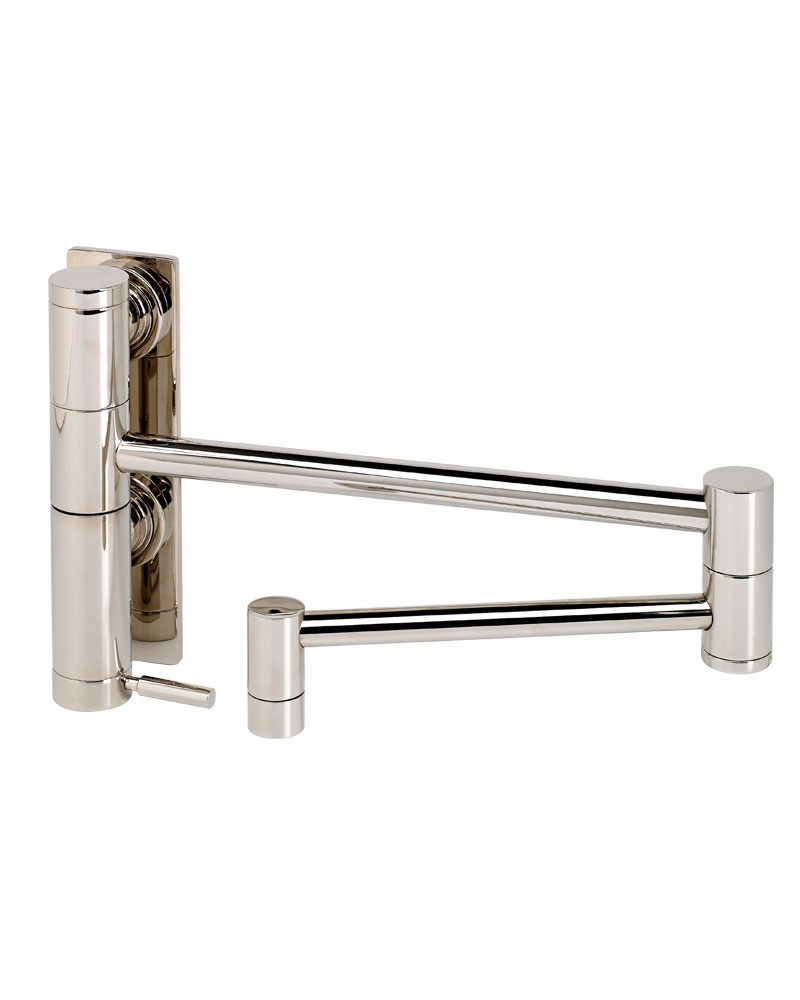 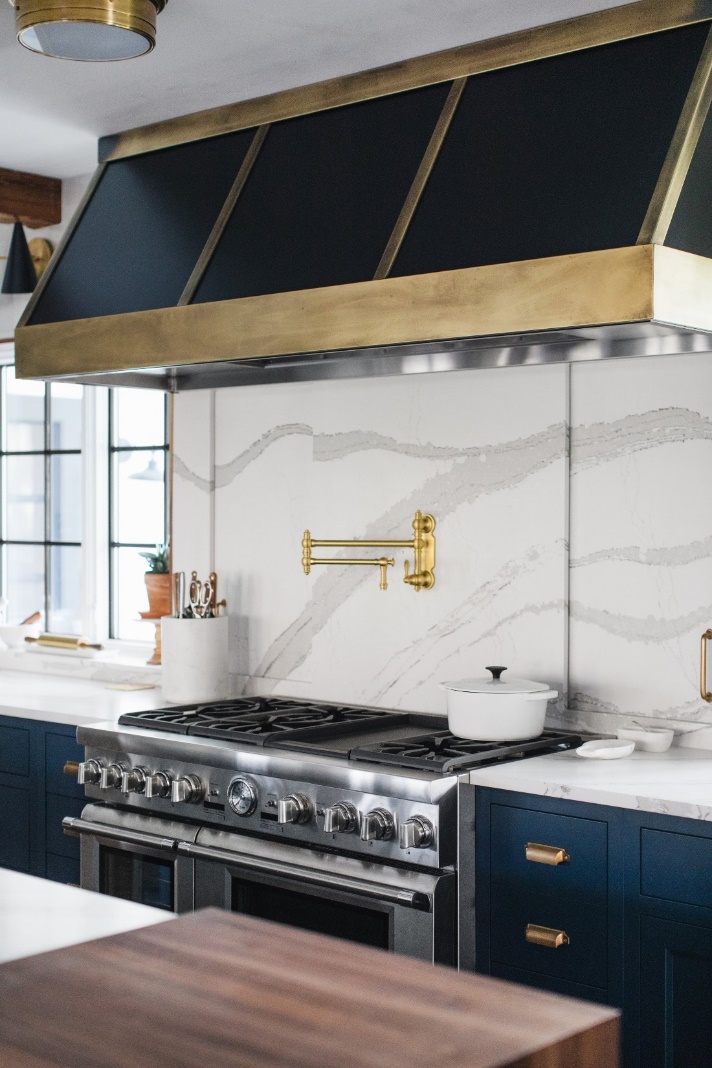 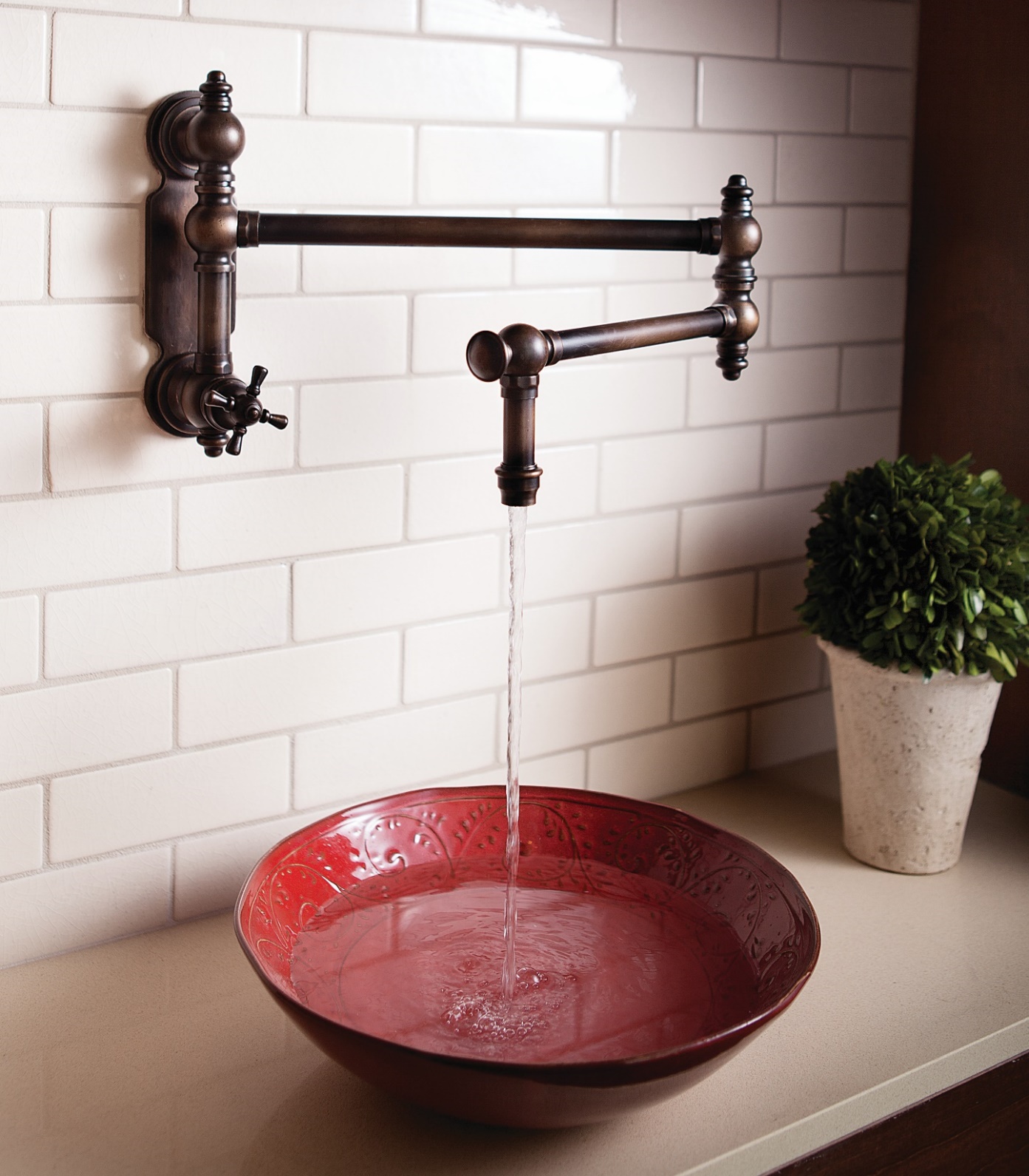 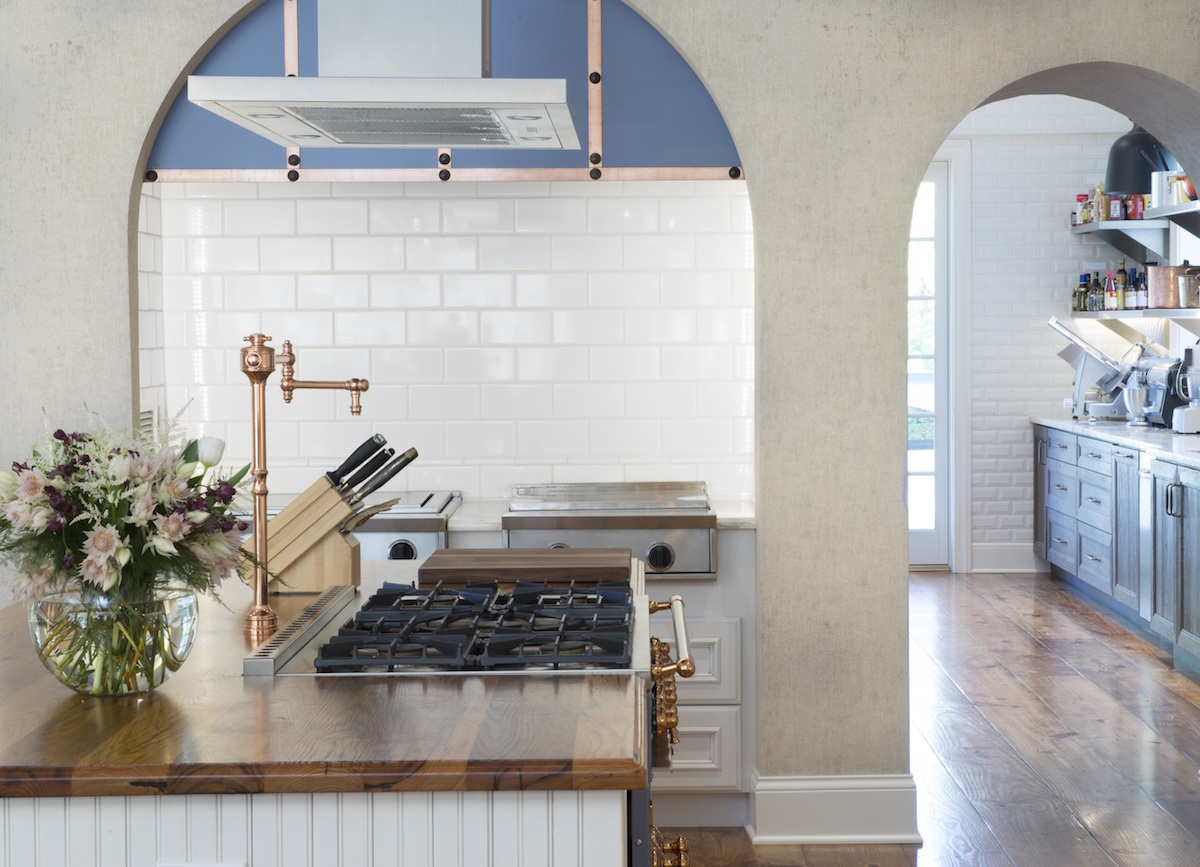 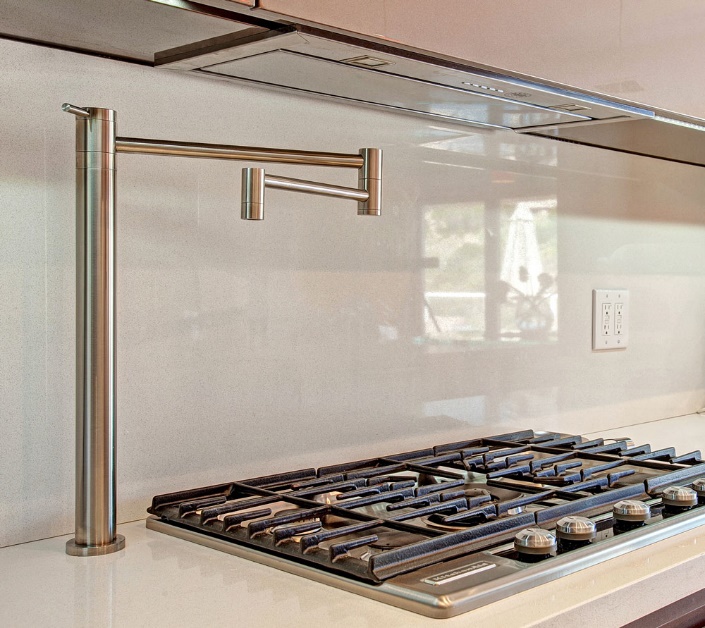 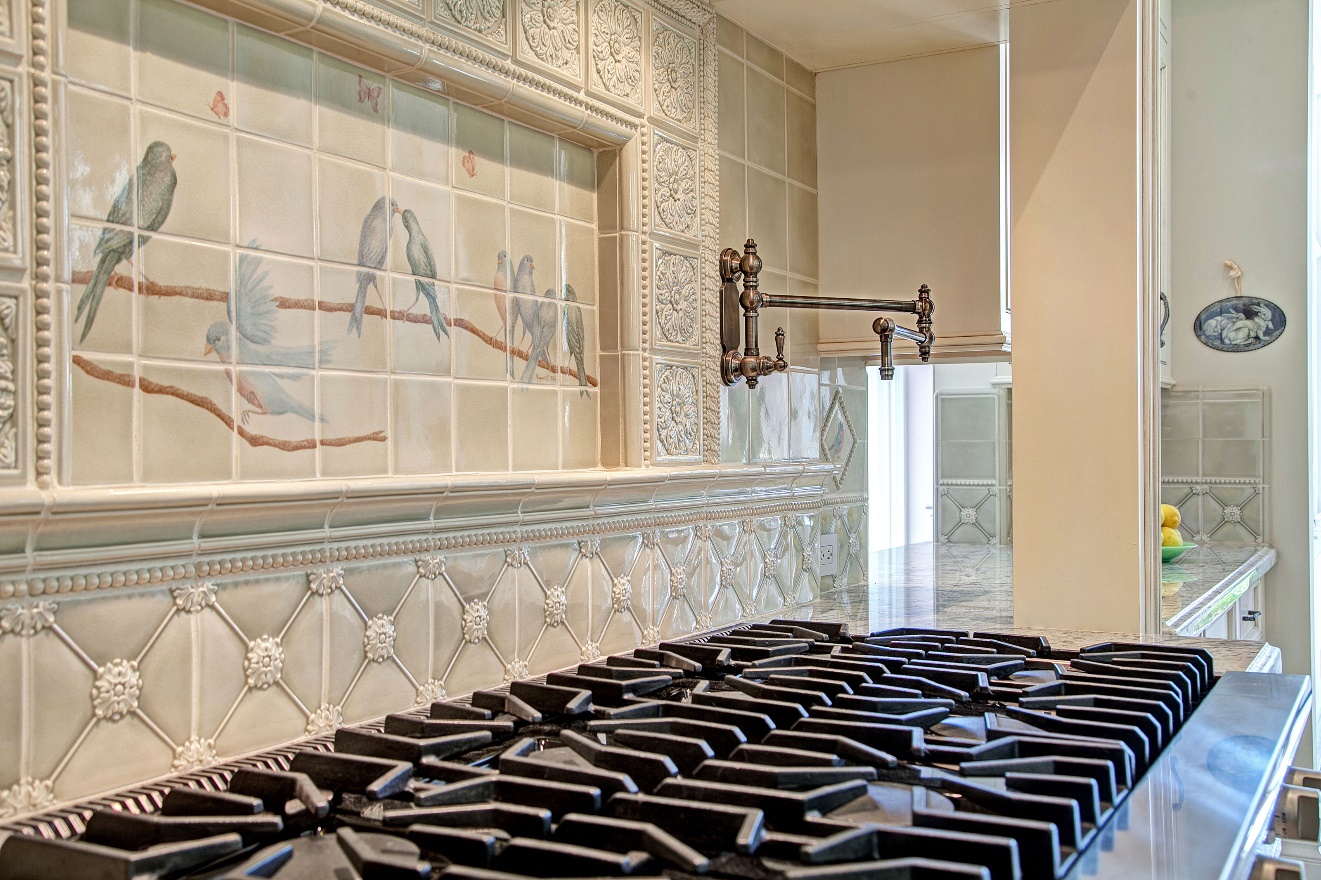 Bridge Faucets
Contemporary and traditional styles.
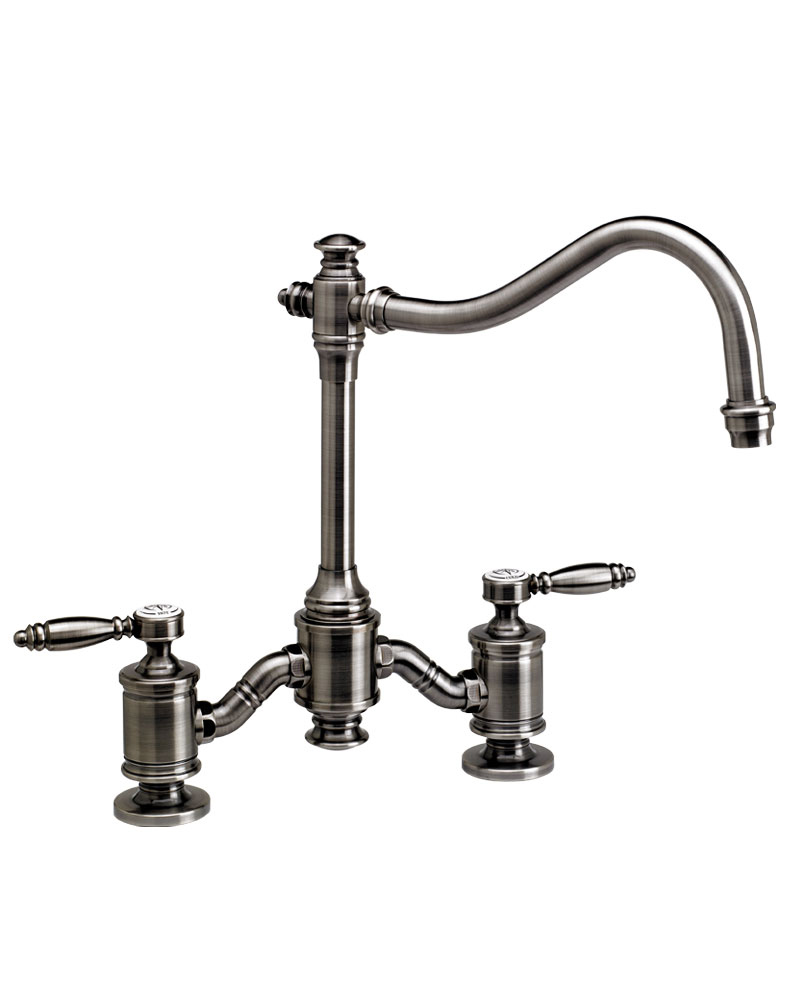 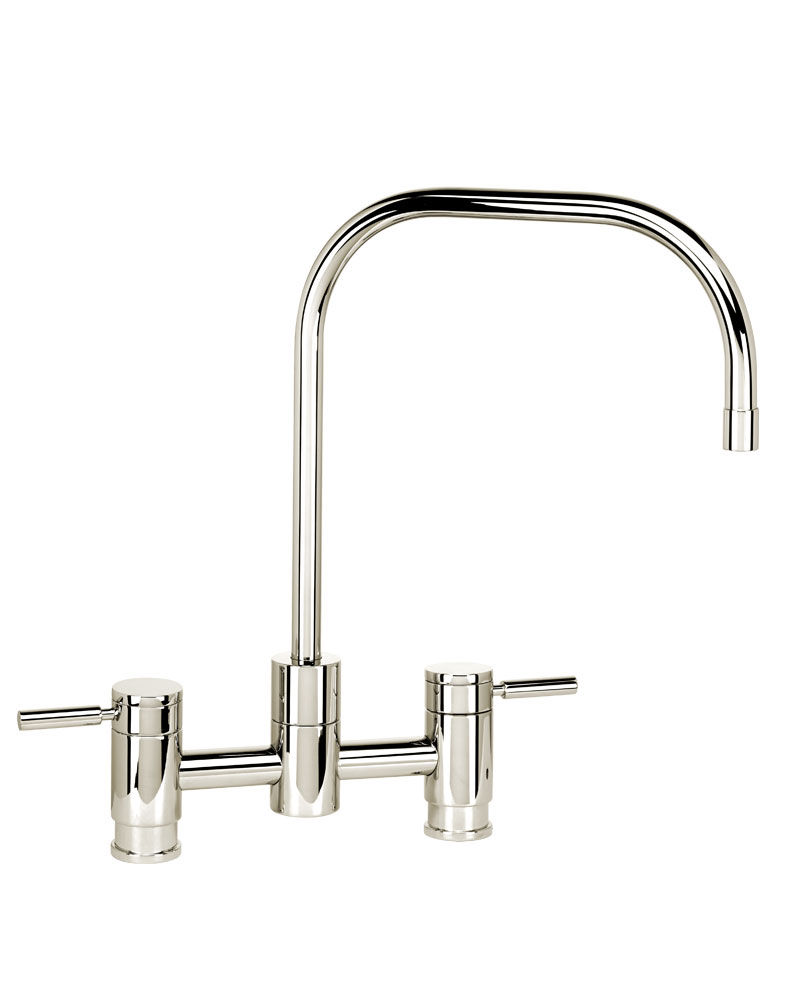 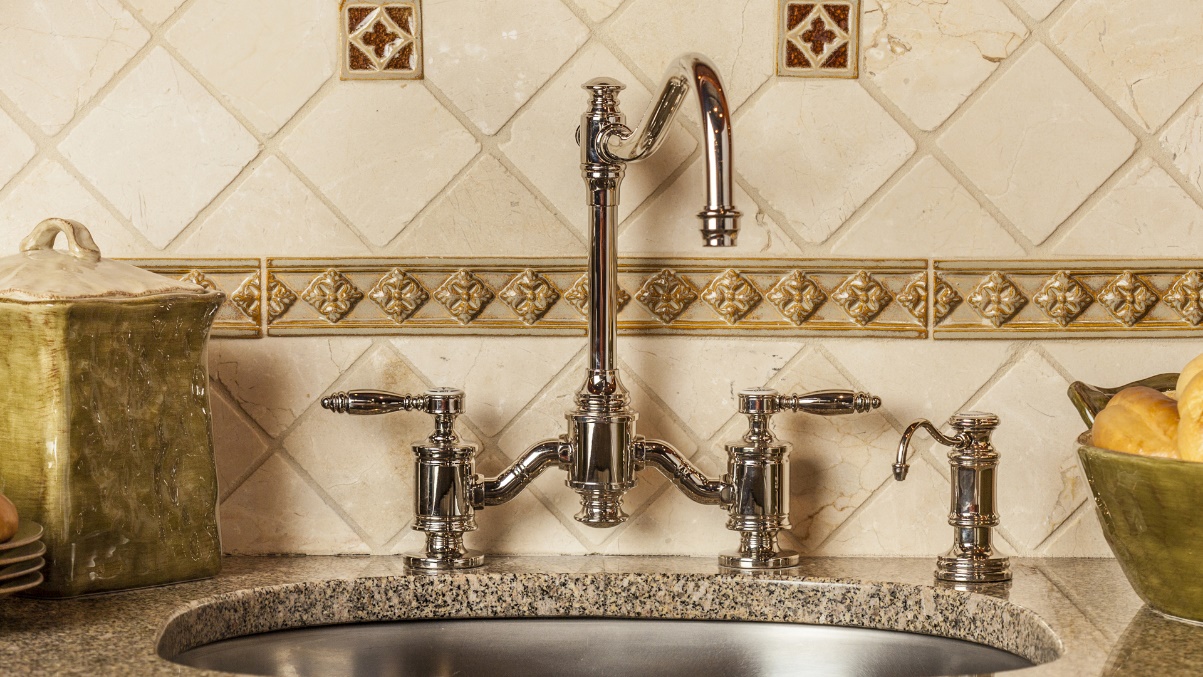 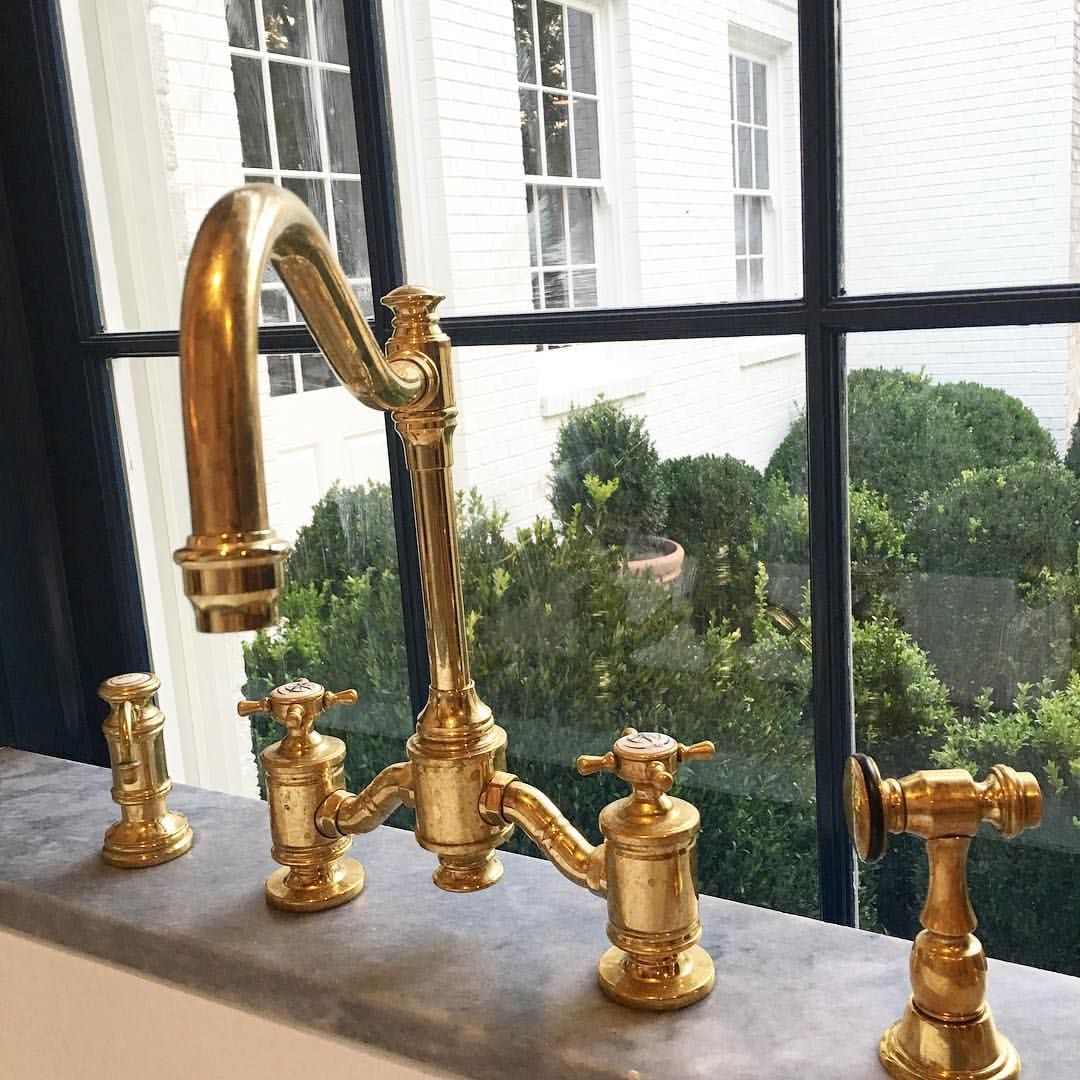 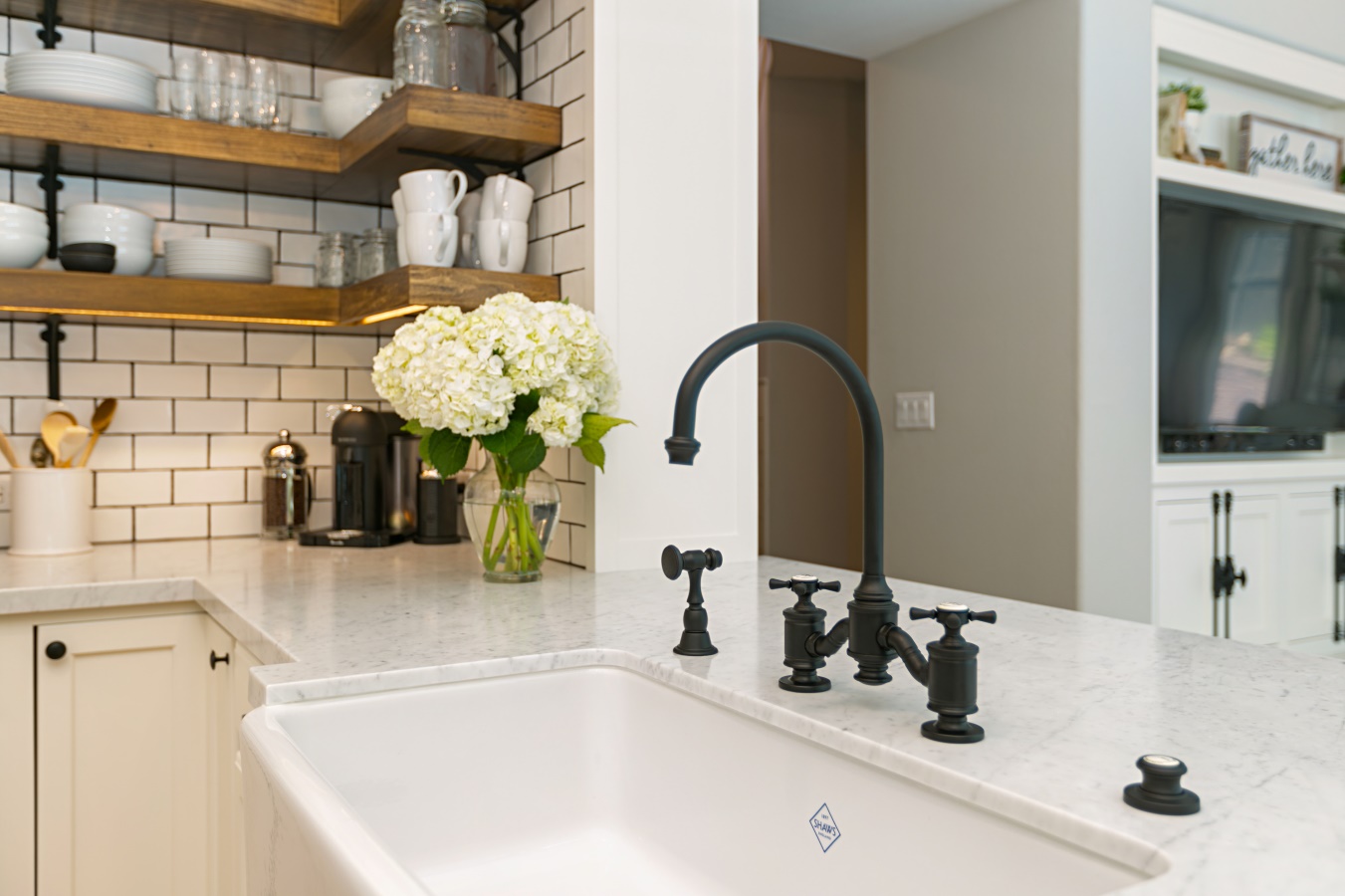 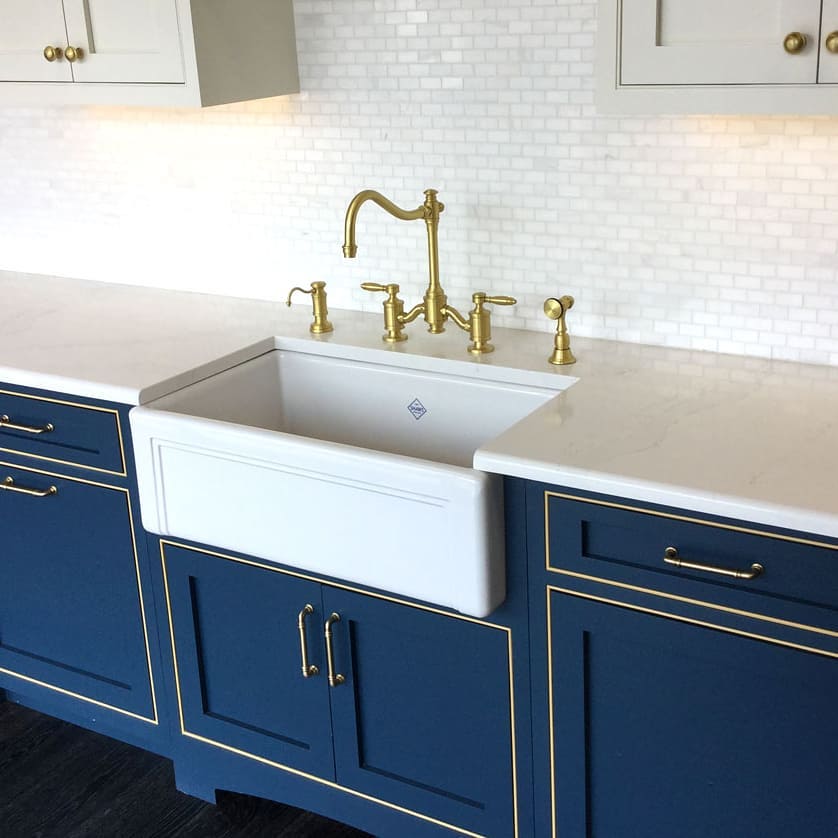 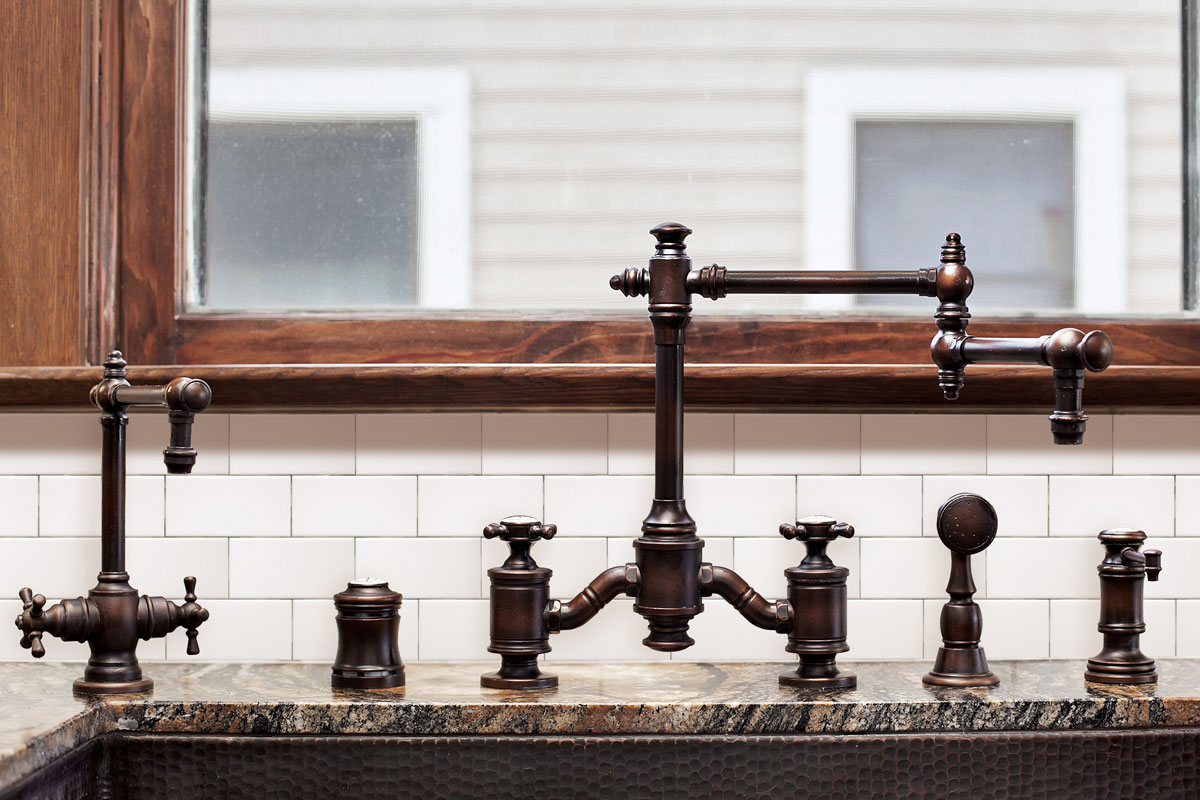 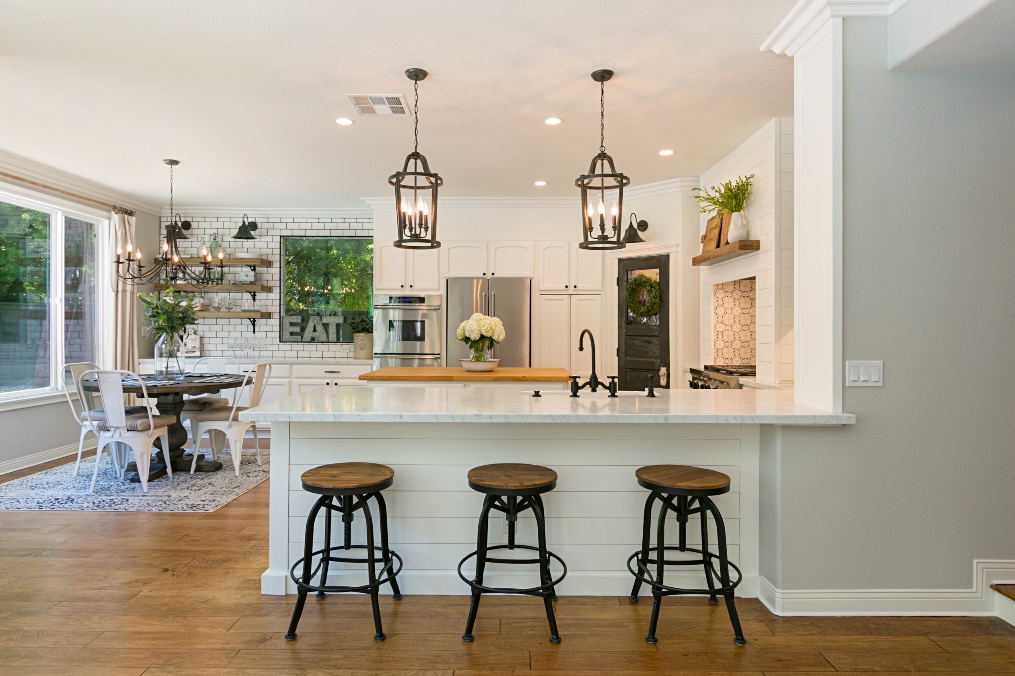 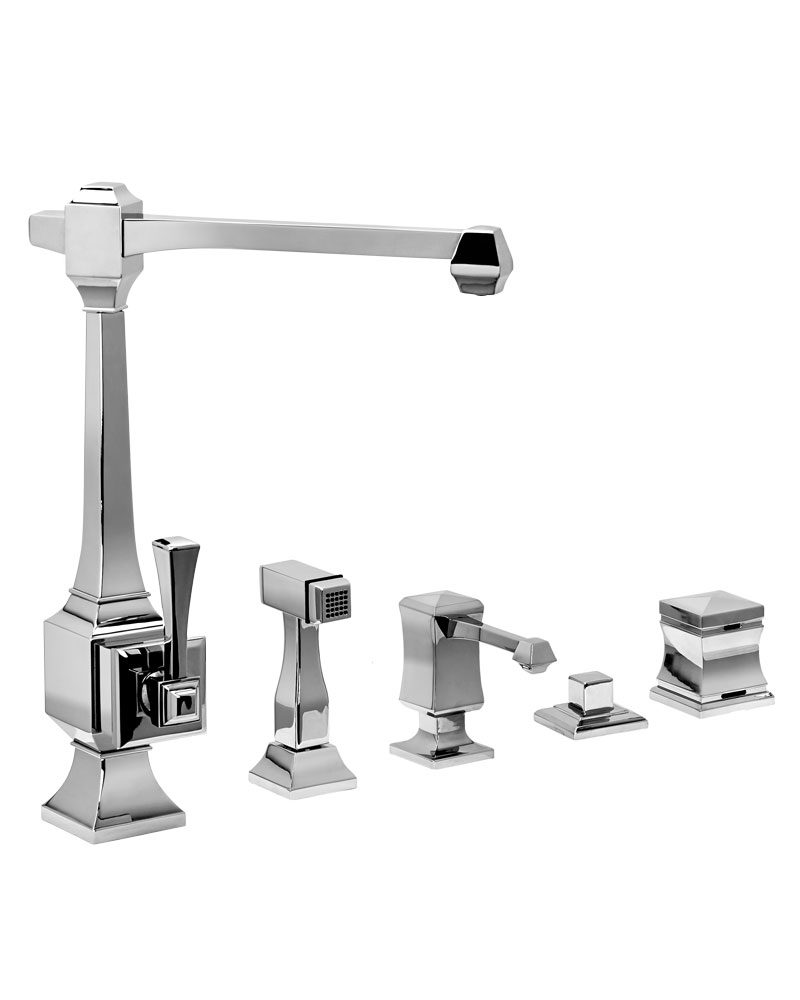 The Yorktown Suite
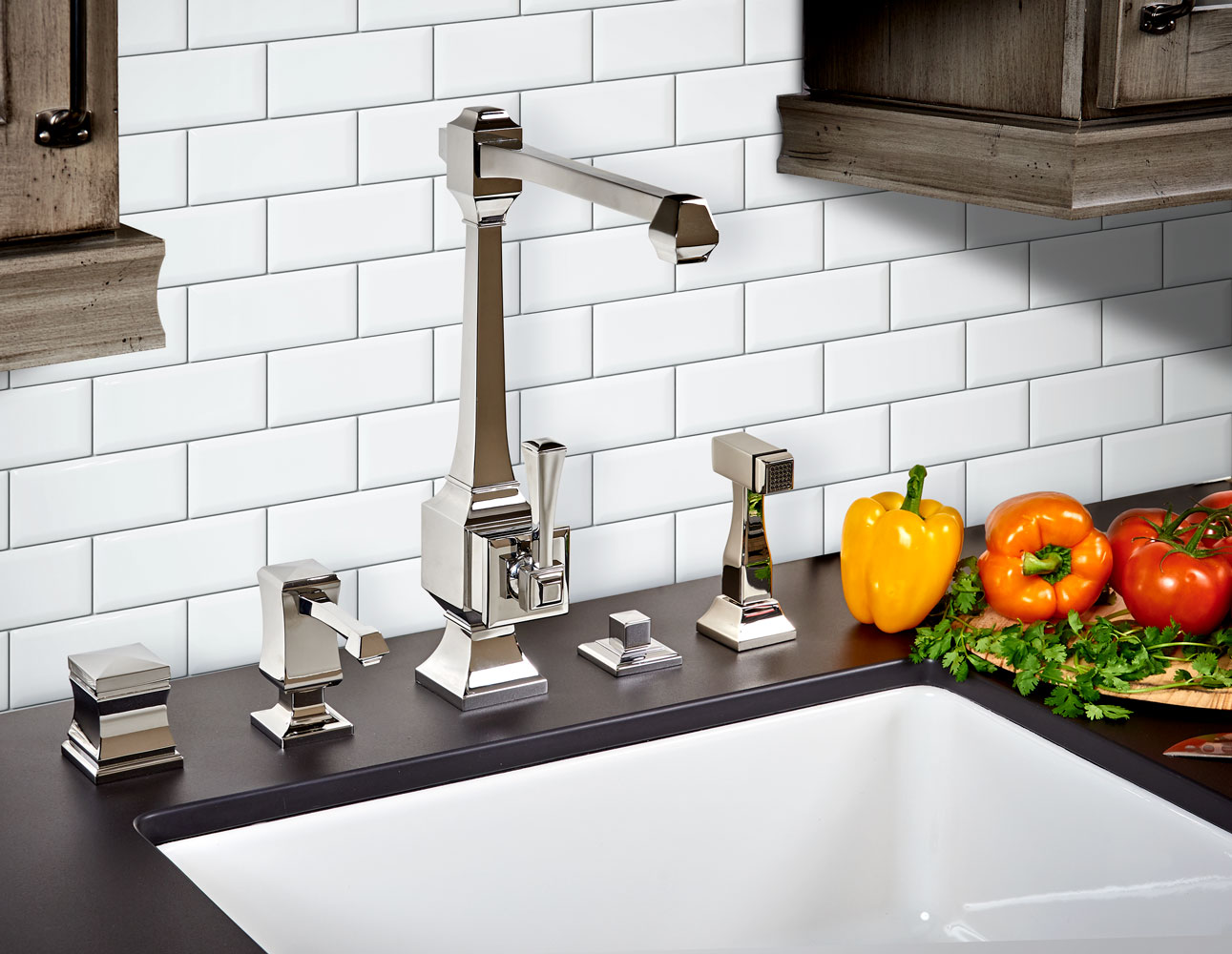 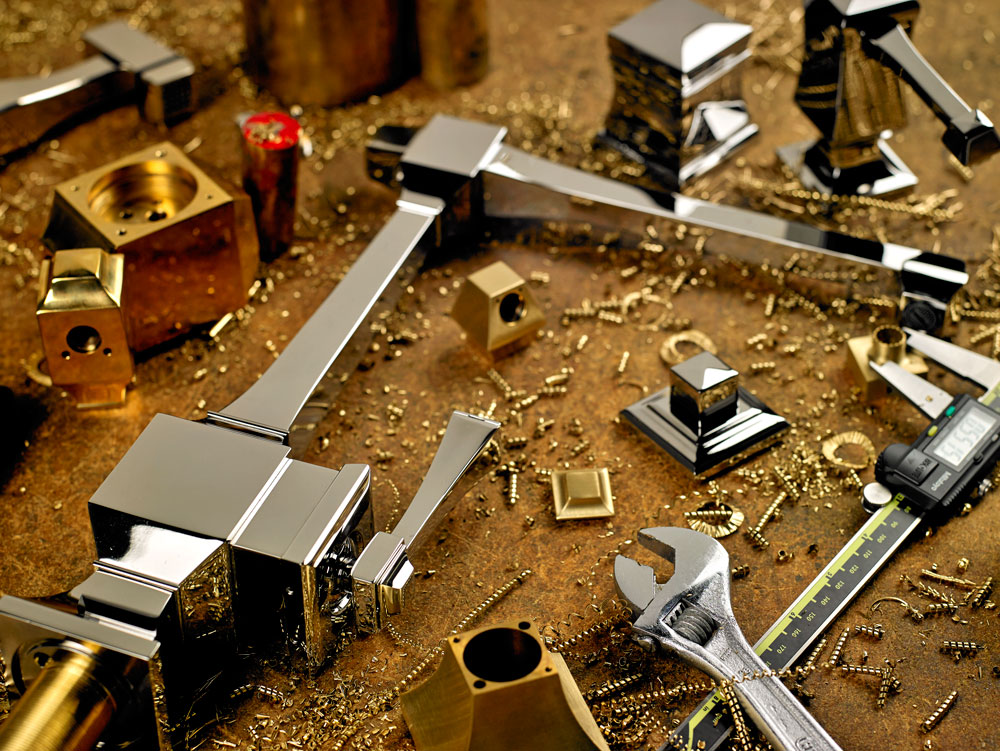 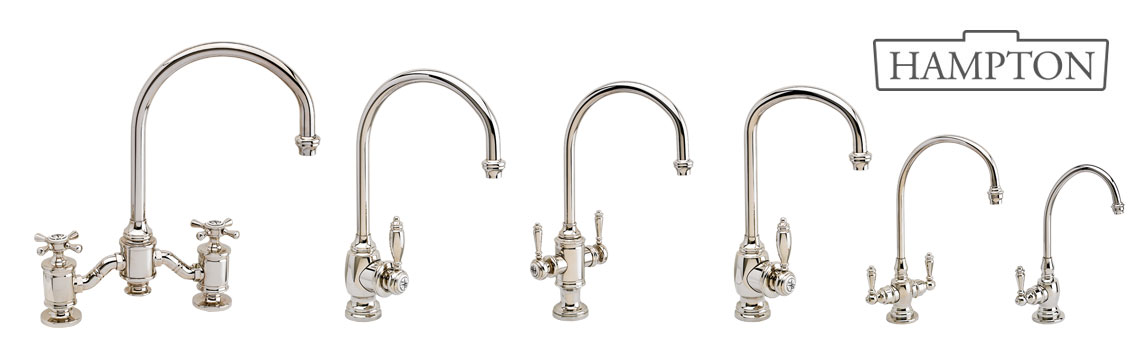 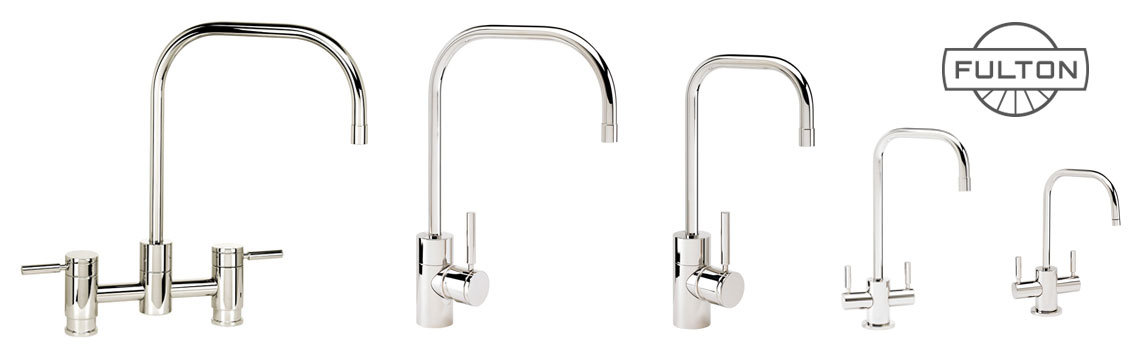 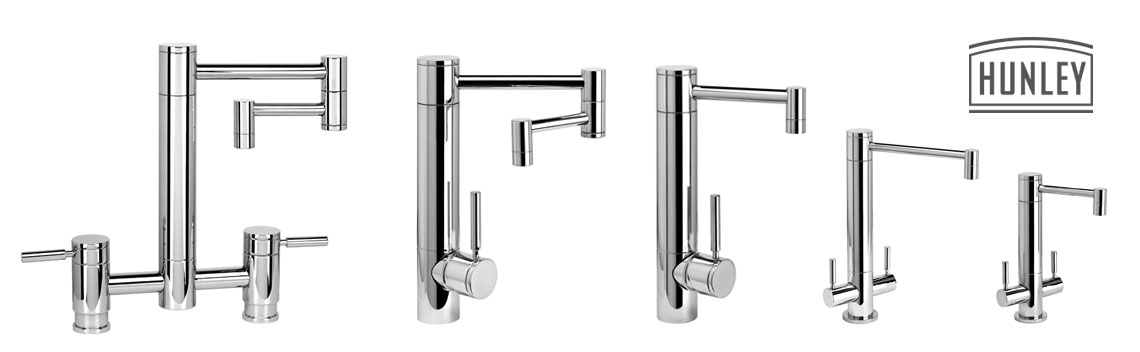 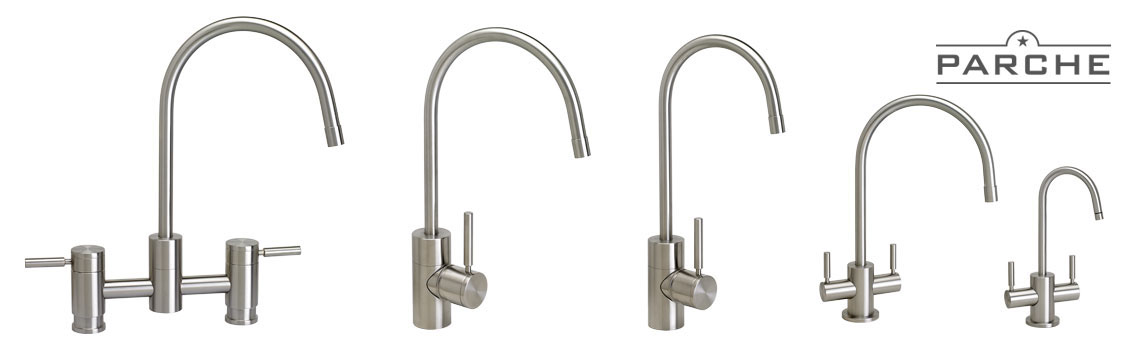 The Suites
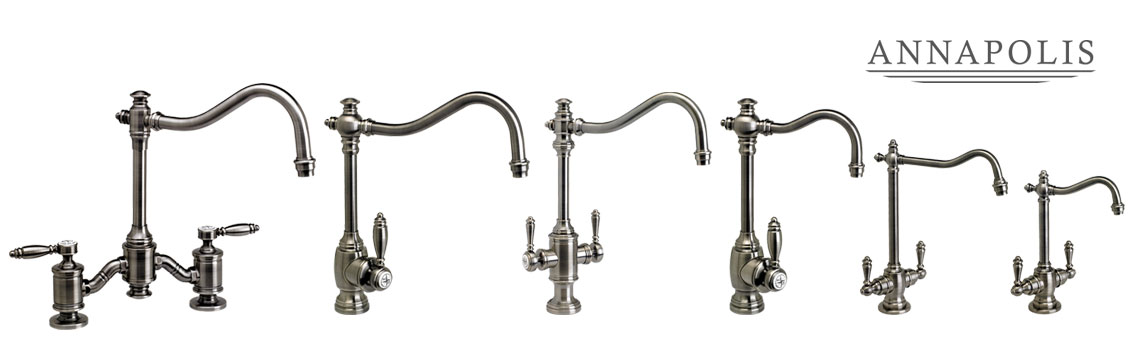 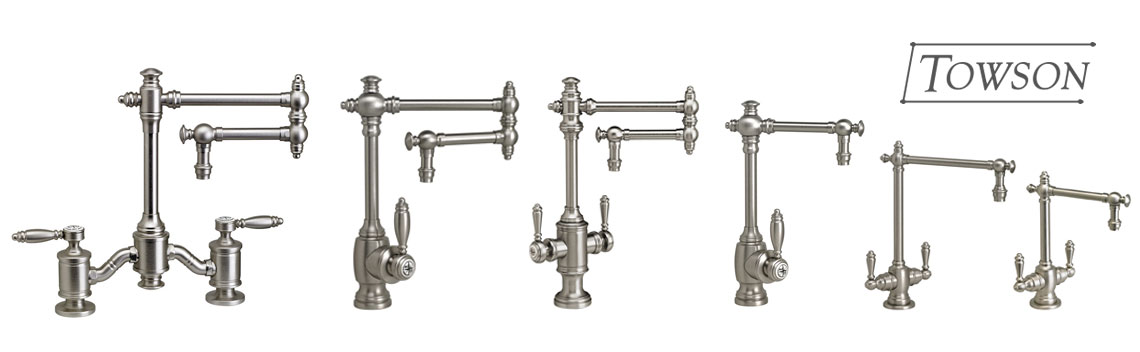 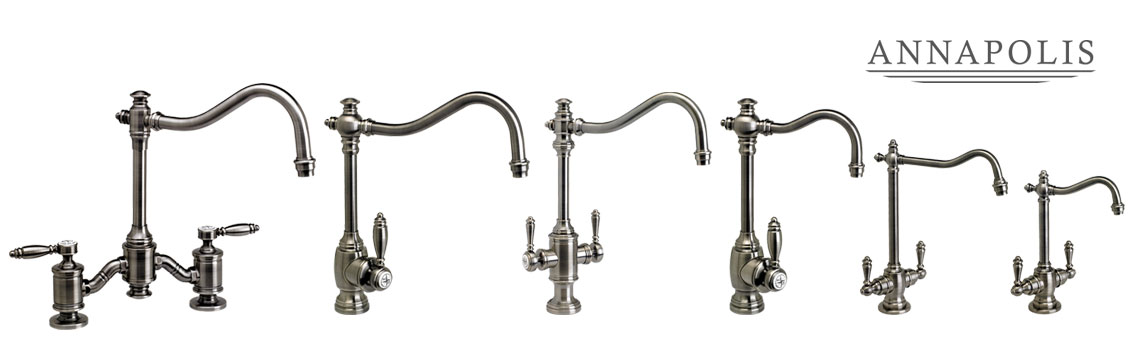 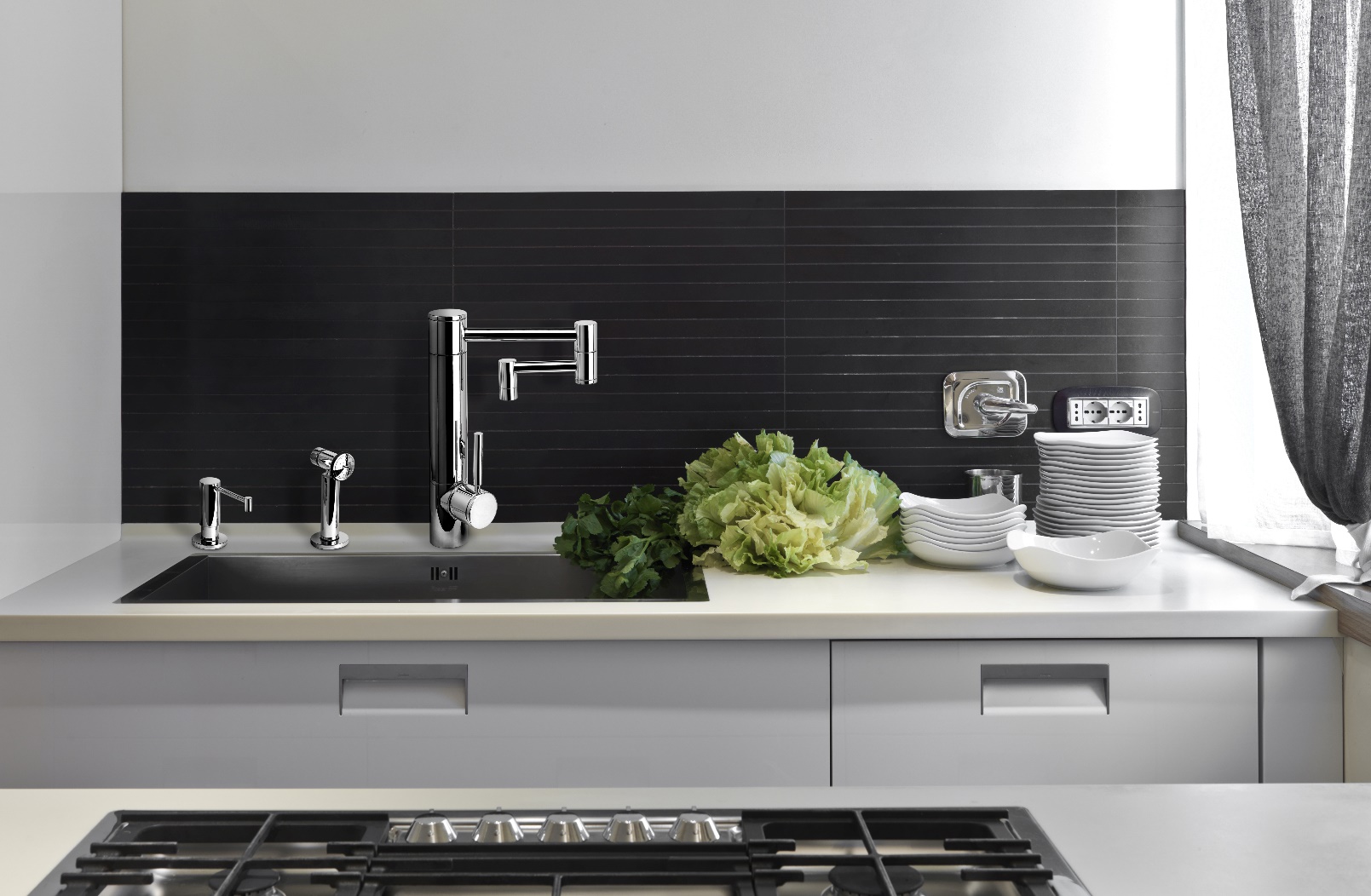 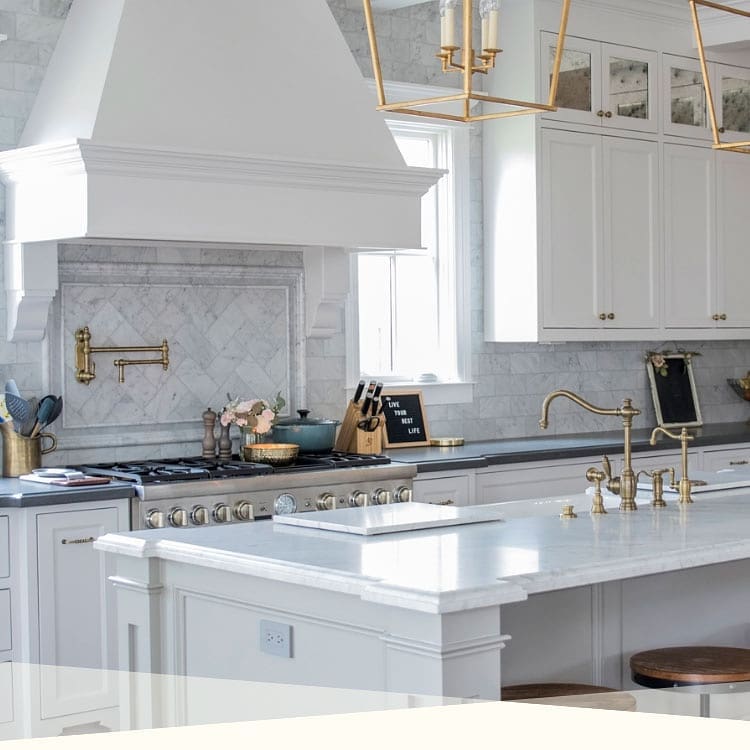 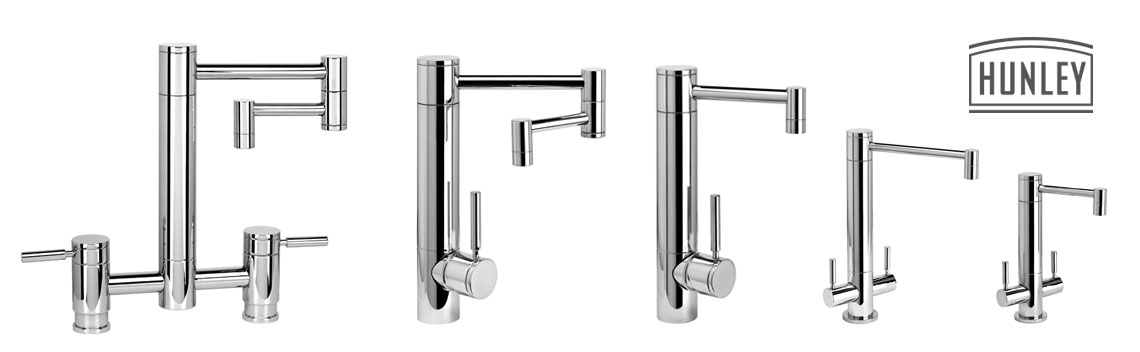 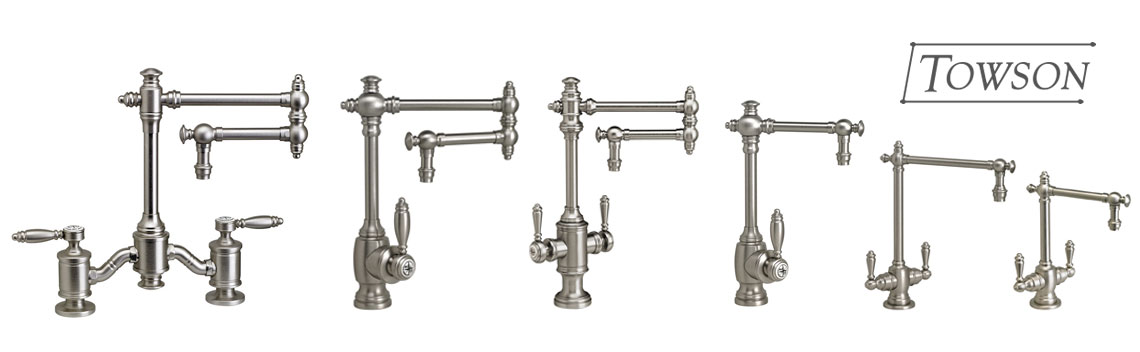 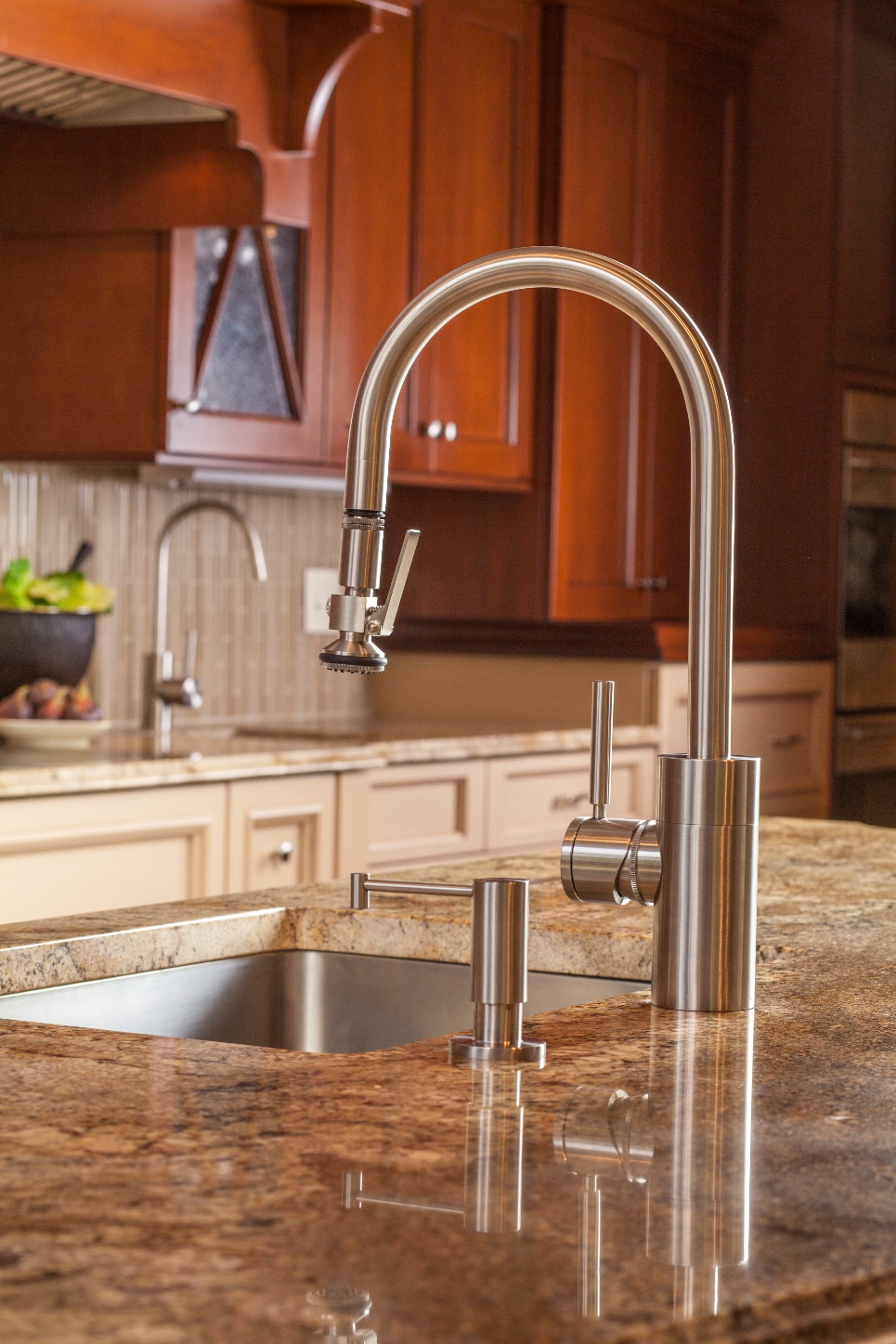 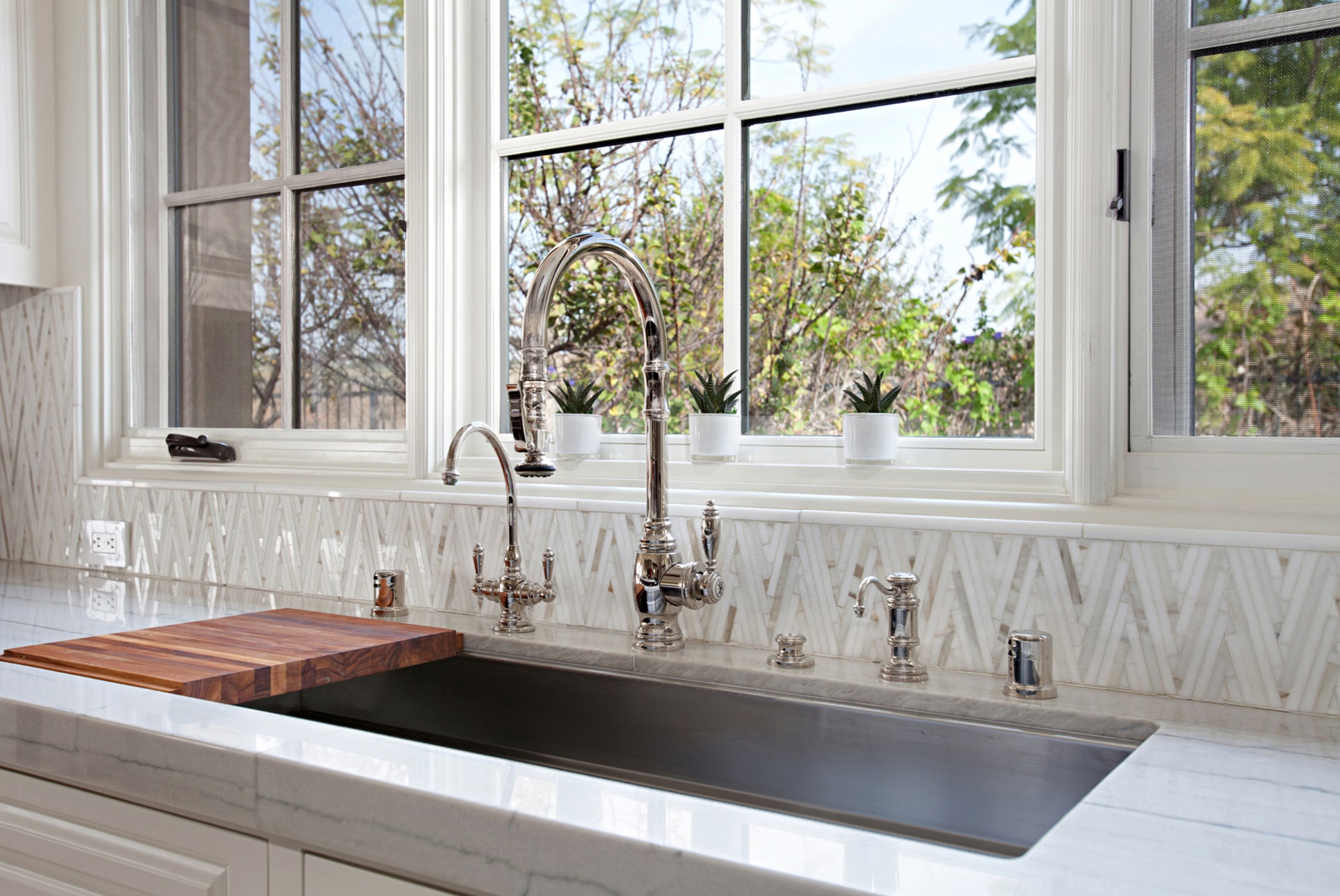 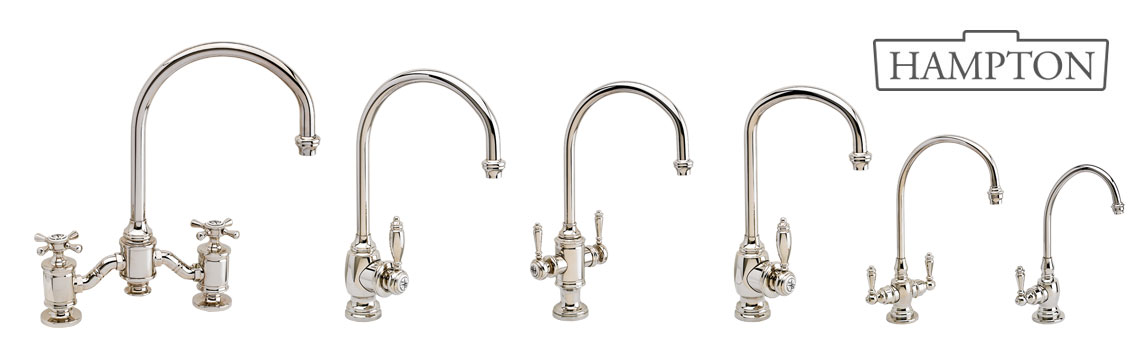 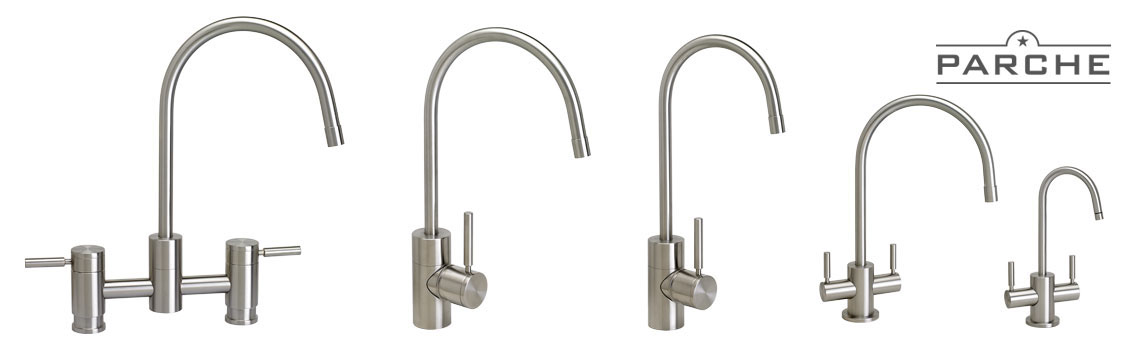 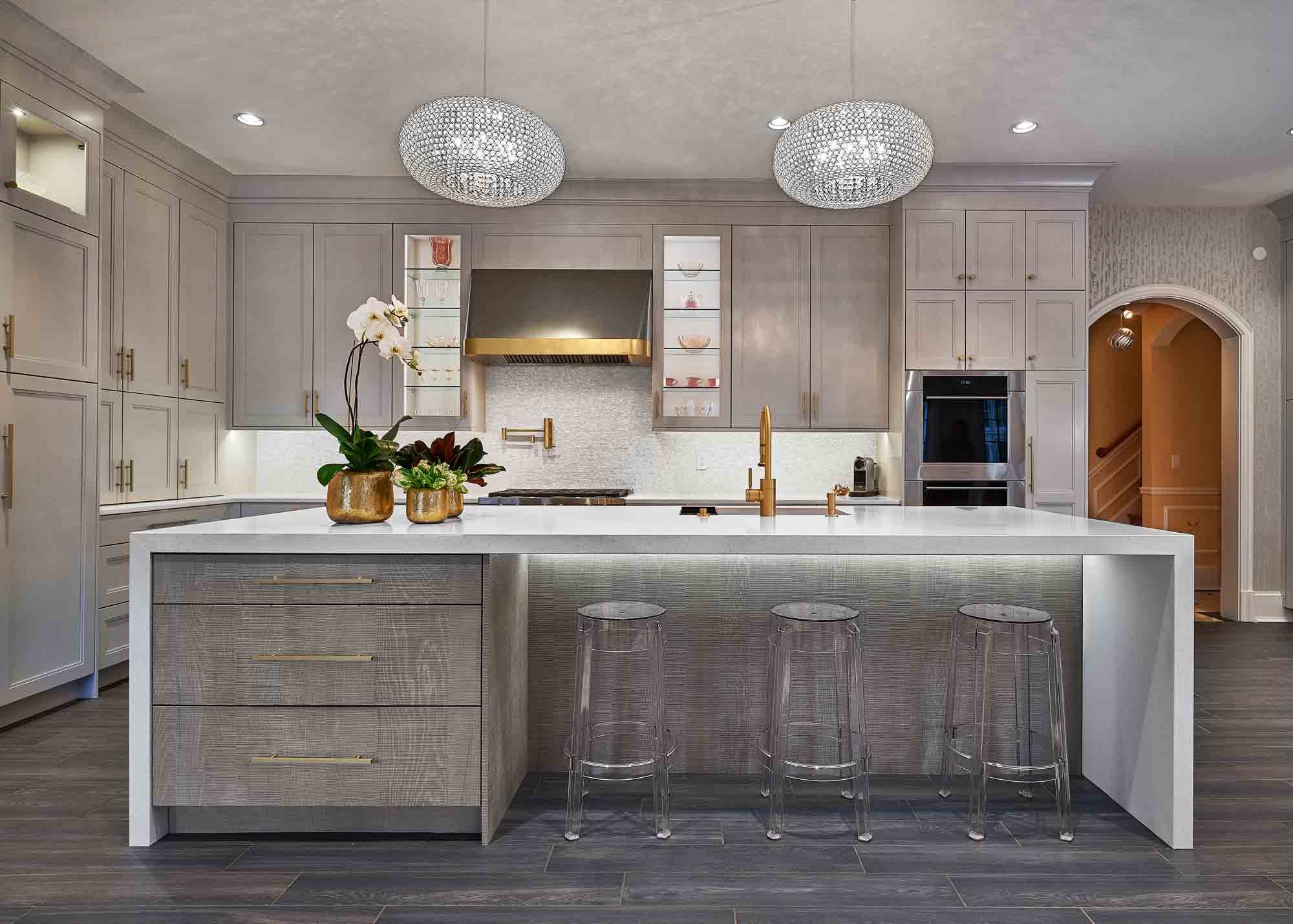 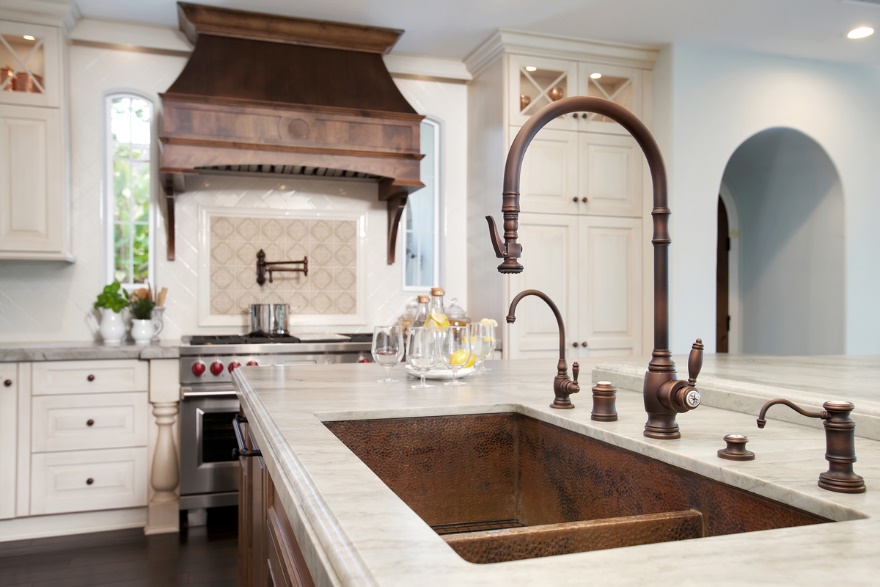 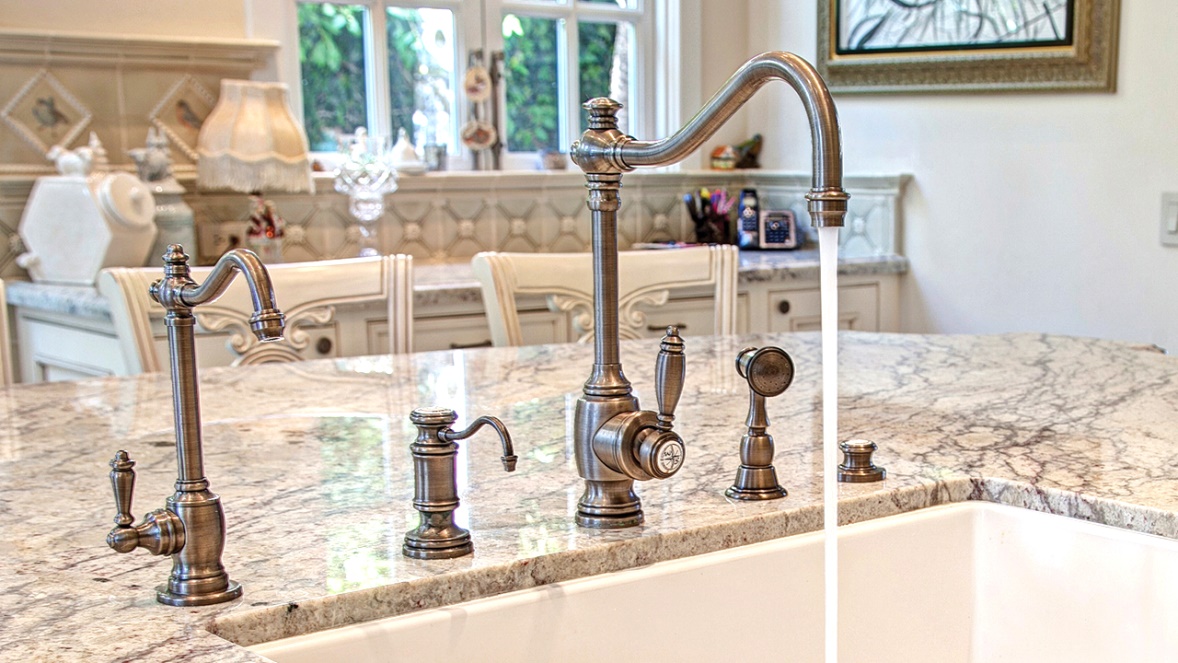 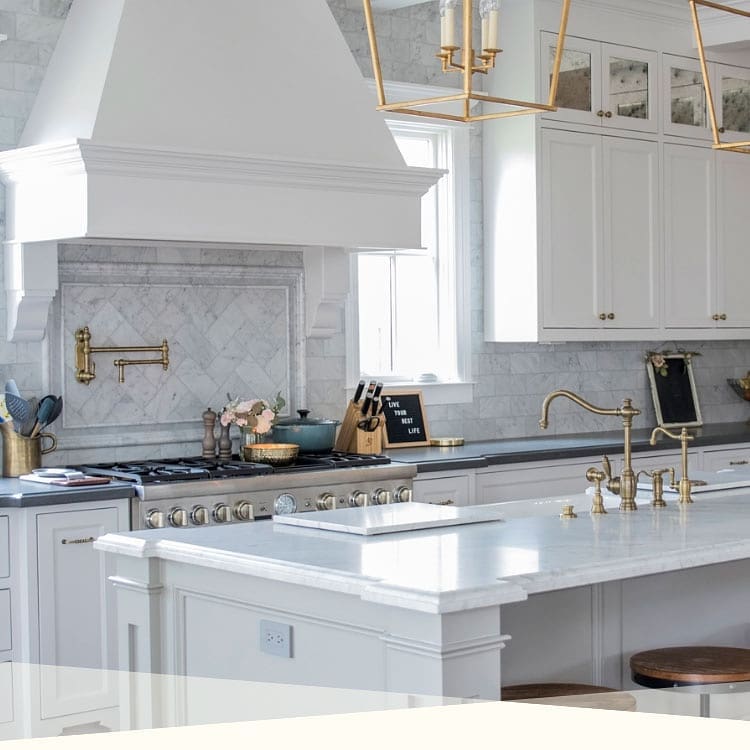 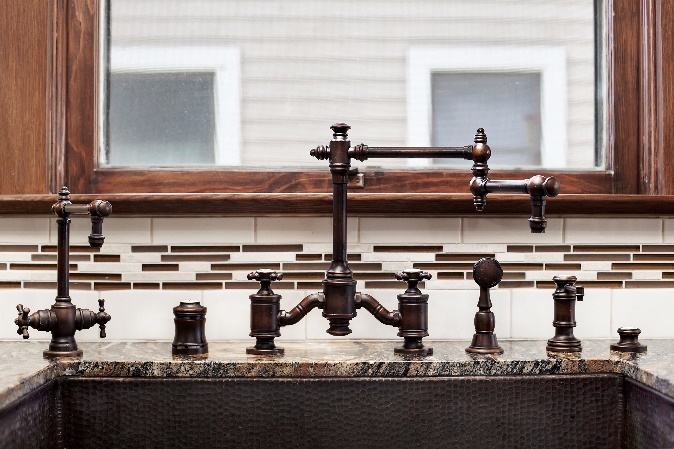 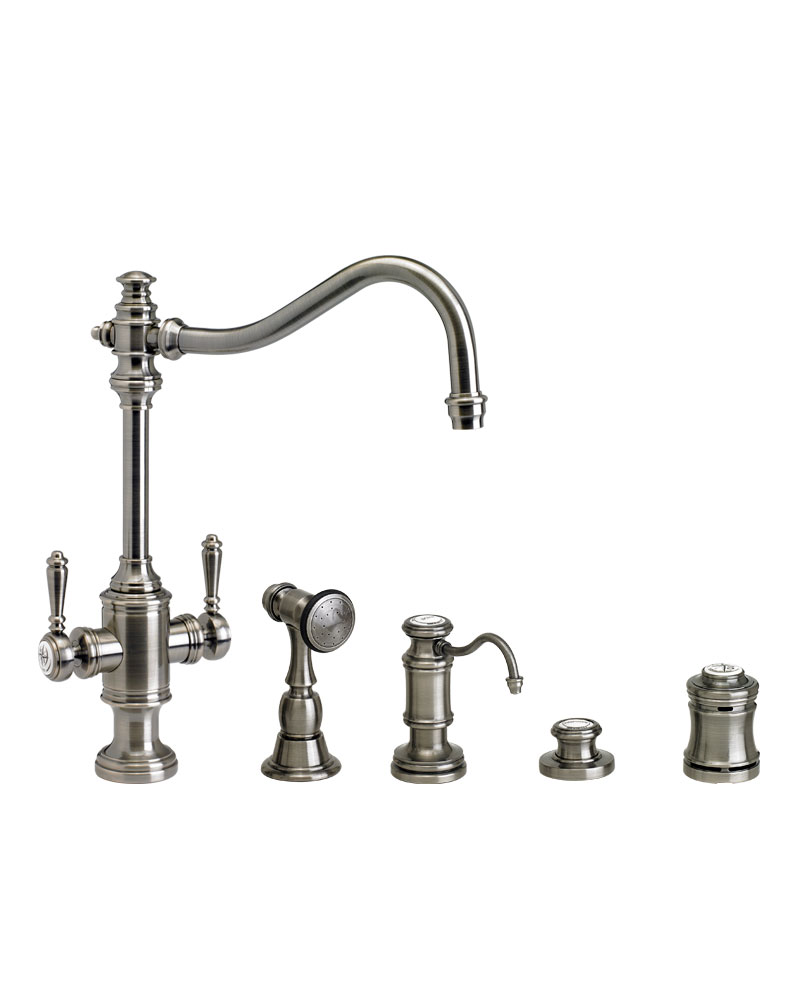 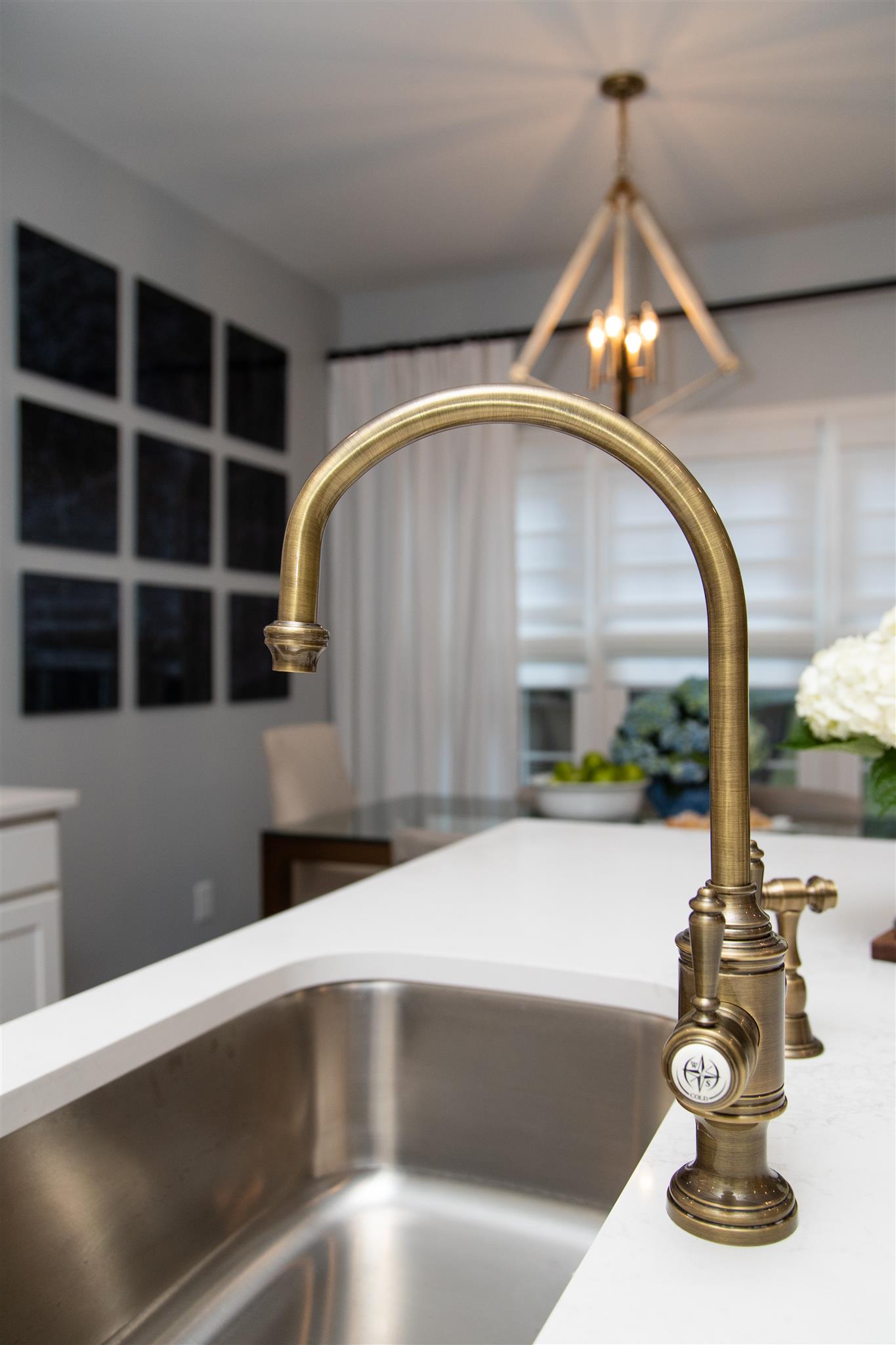 Two Handle Kitchen Faucets
Accessories
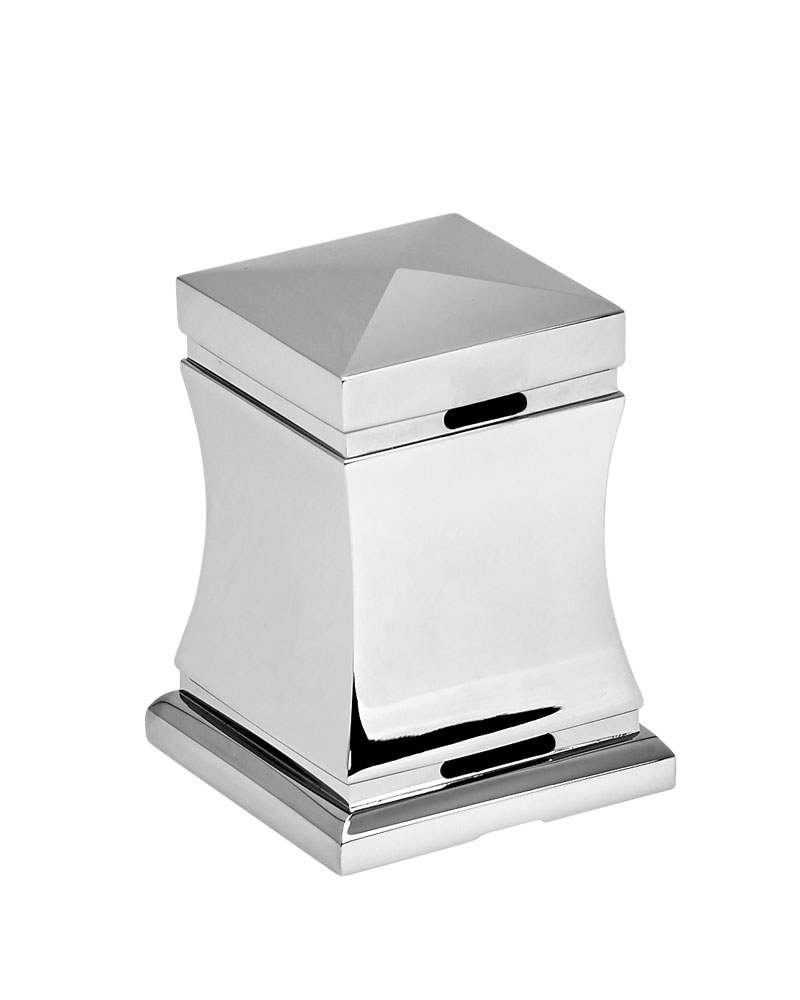 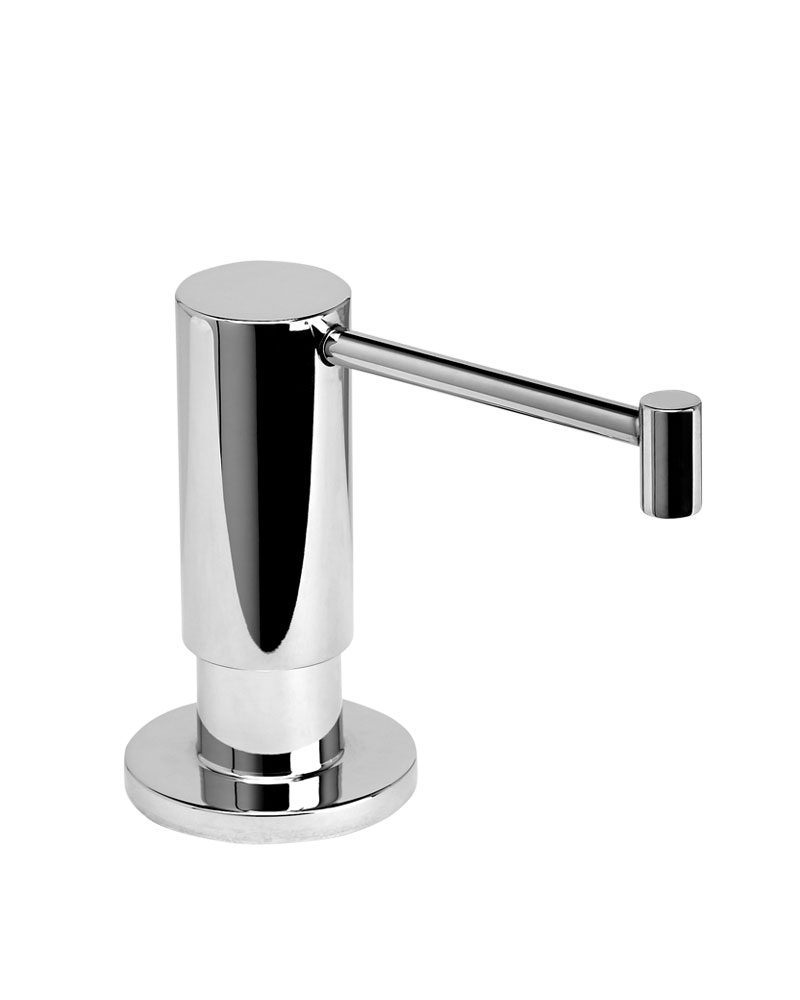 Match all Waterstone Faucets in style and finish.
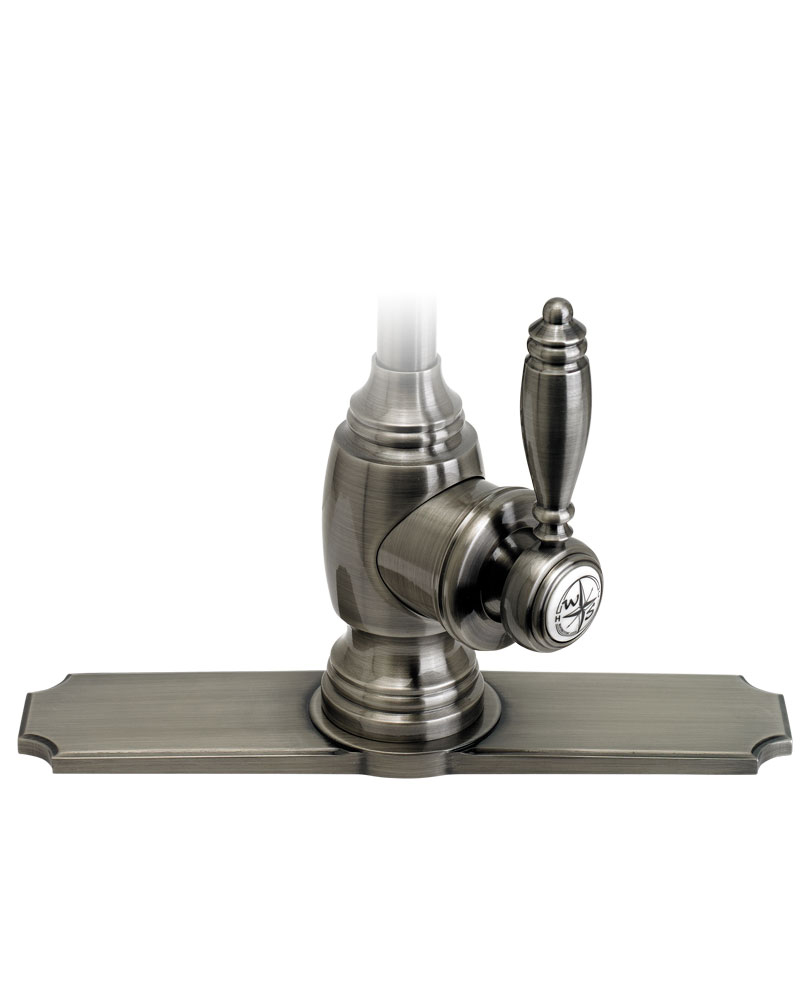 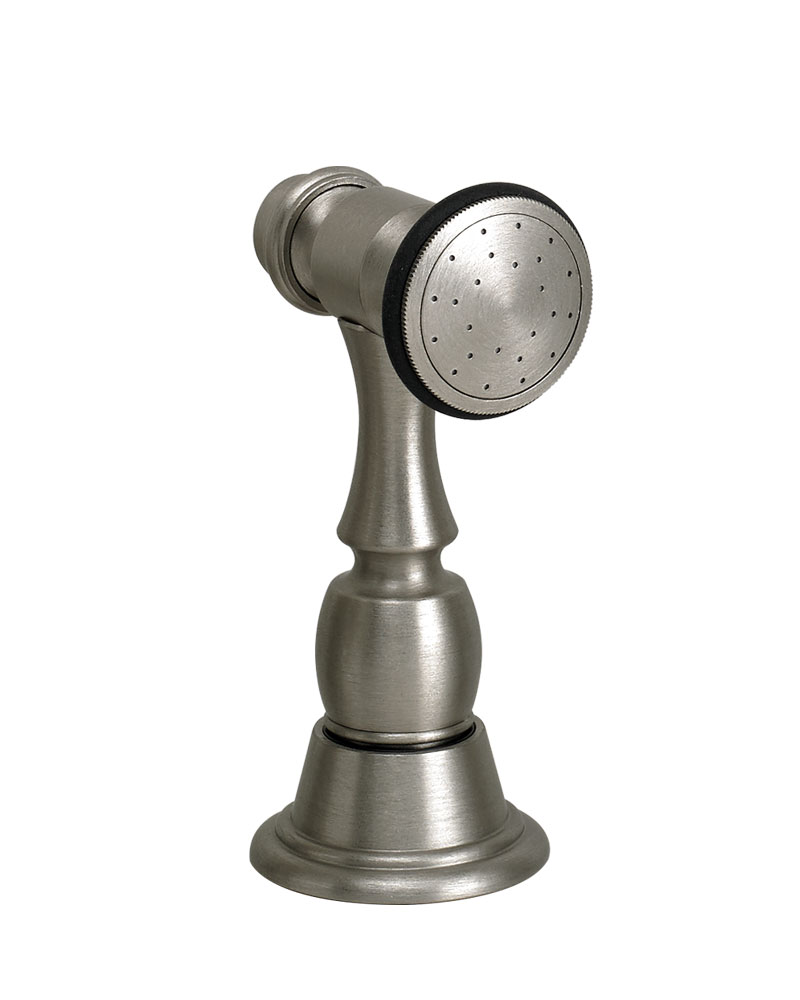 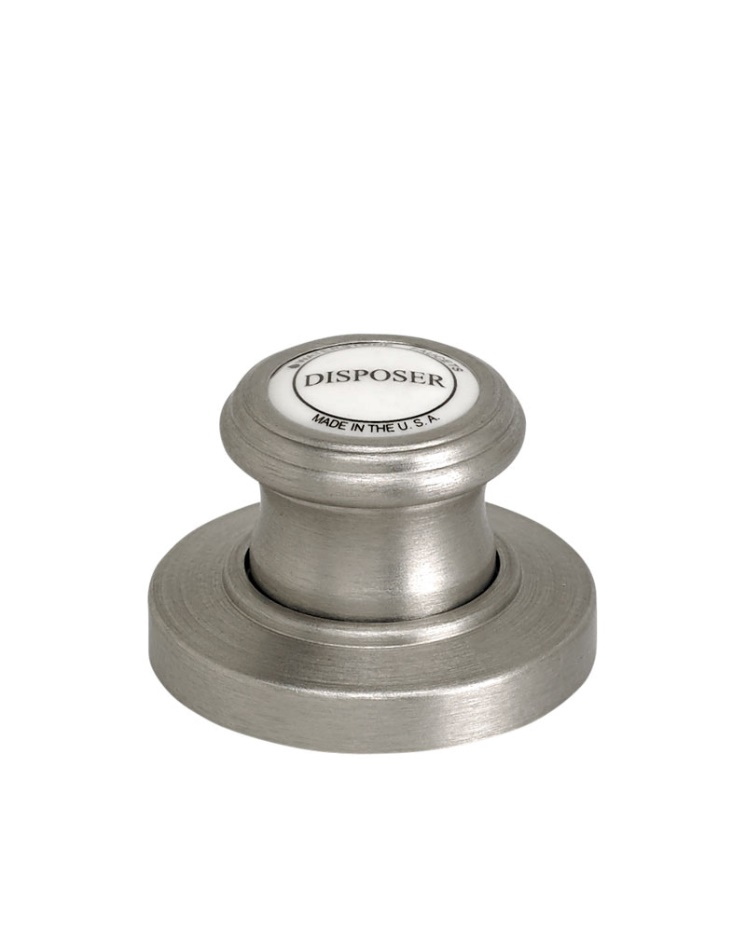 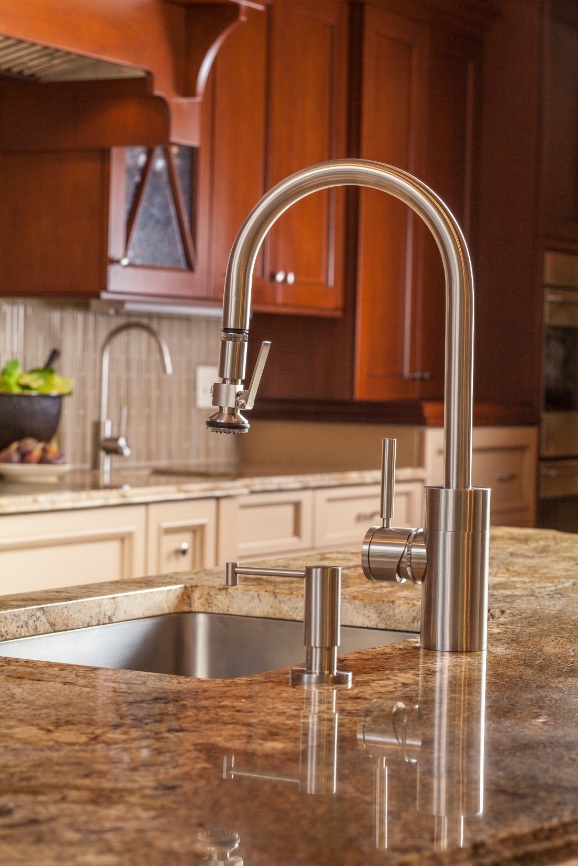 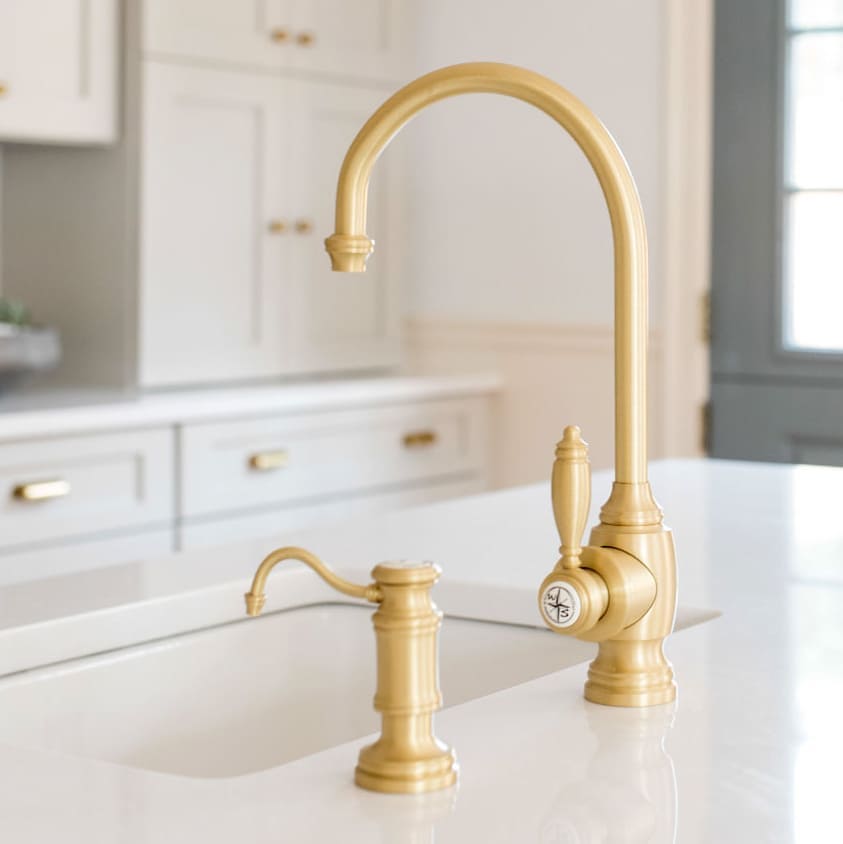 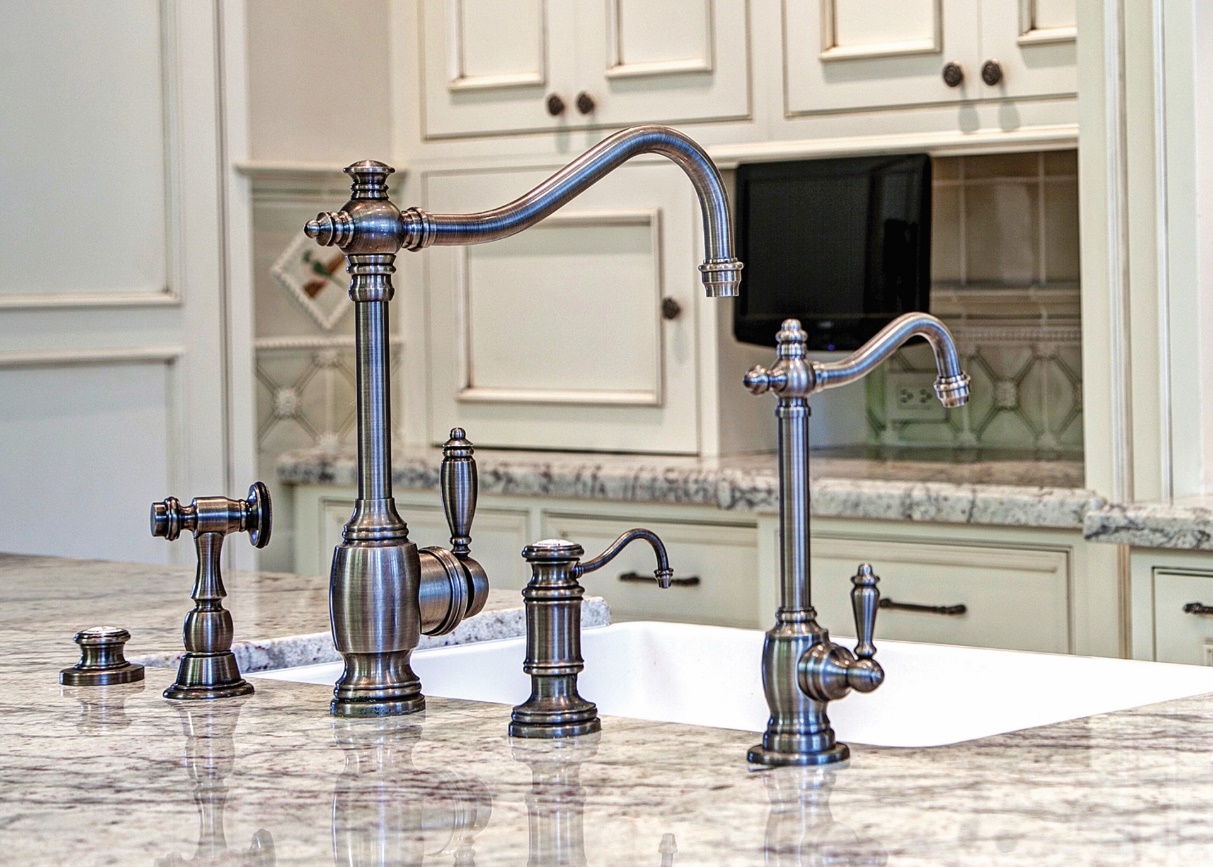 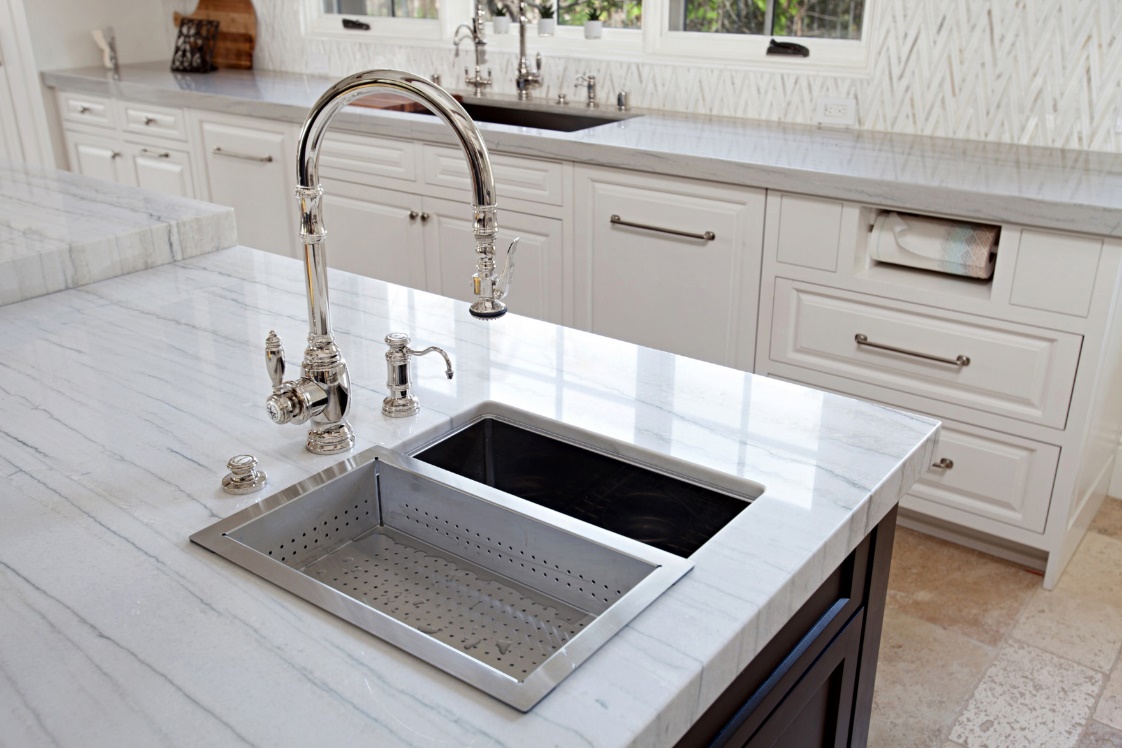 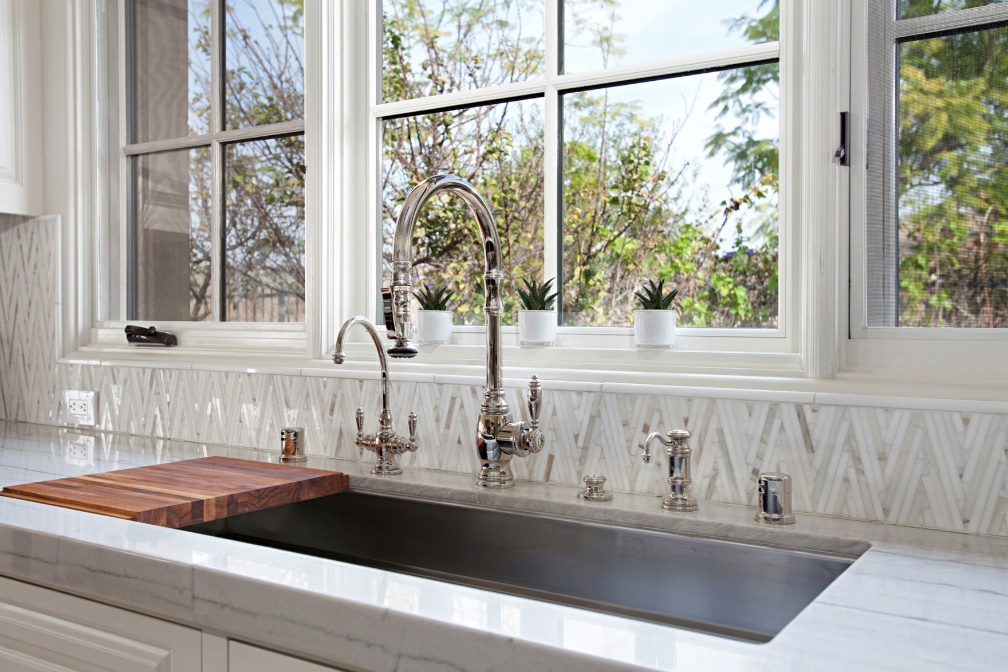 Filtration Faucets
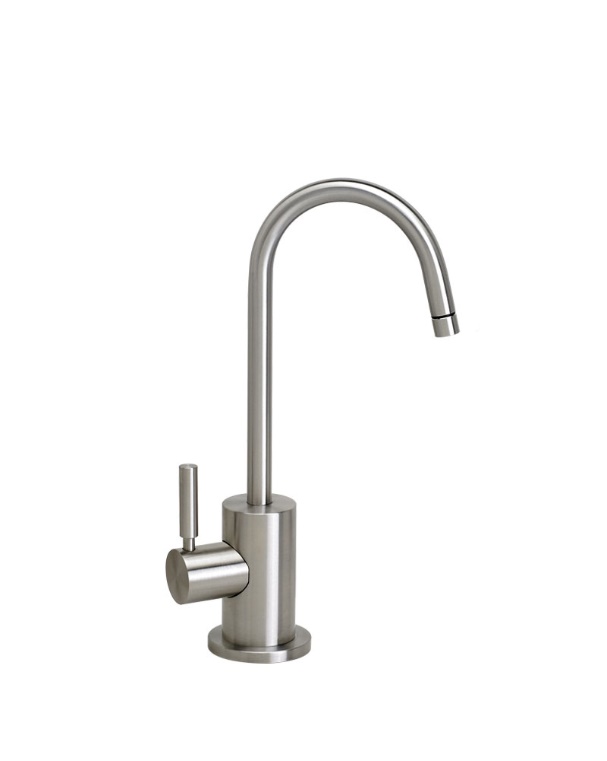 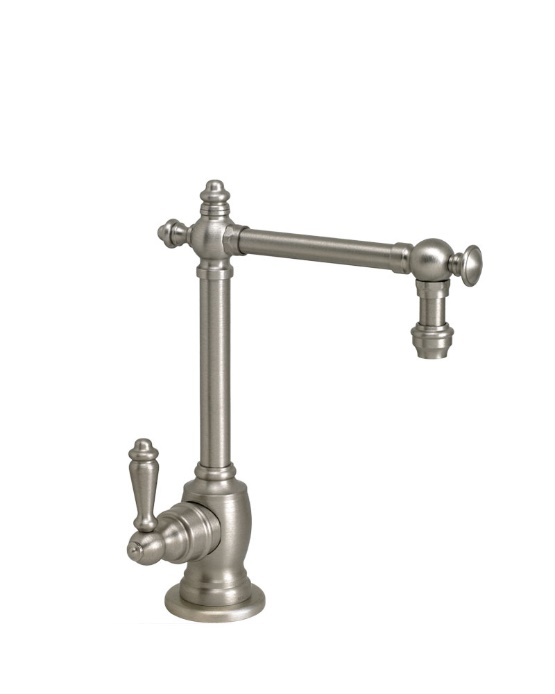 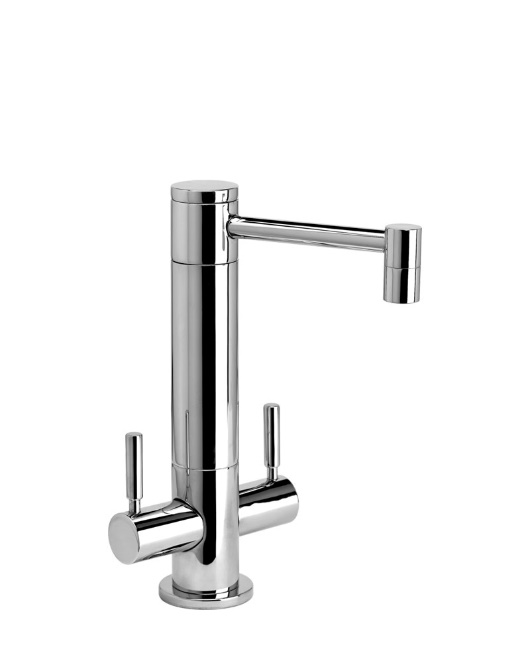 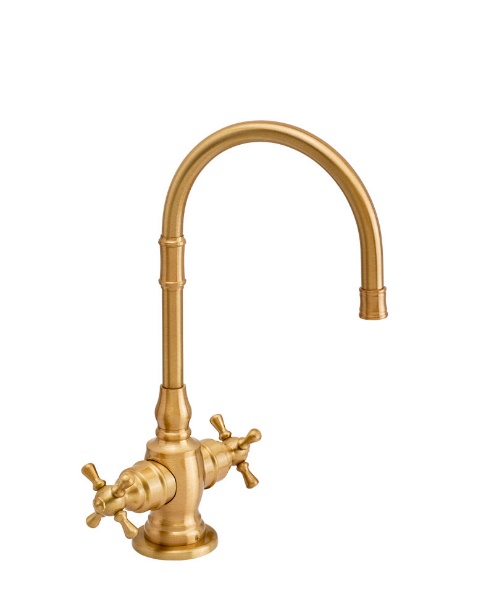 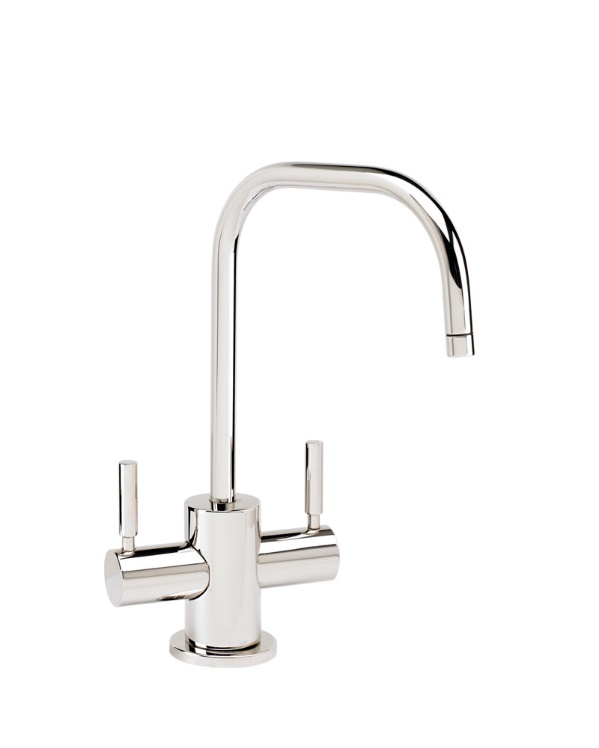 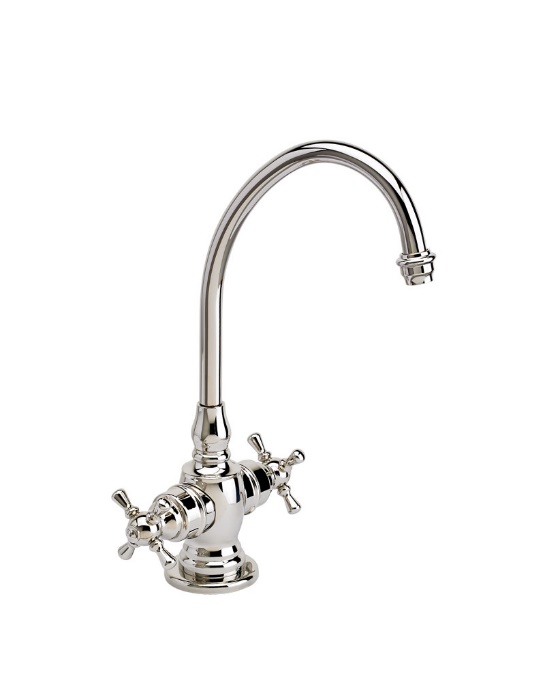 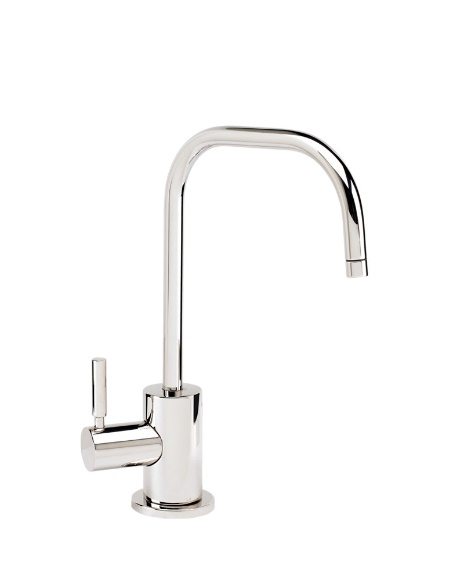 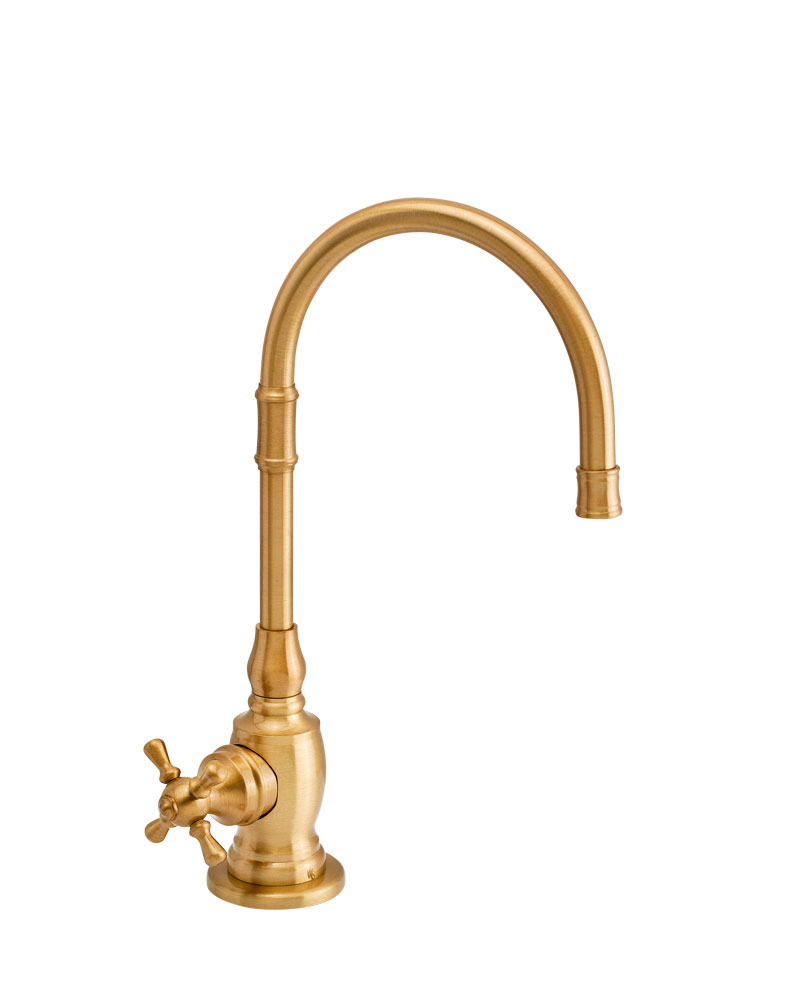 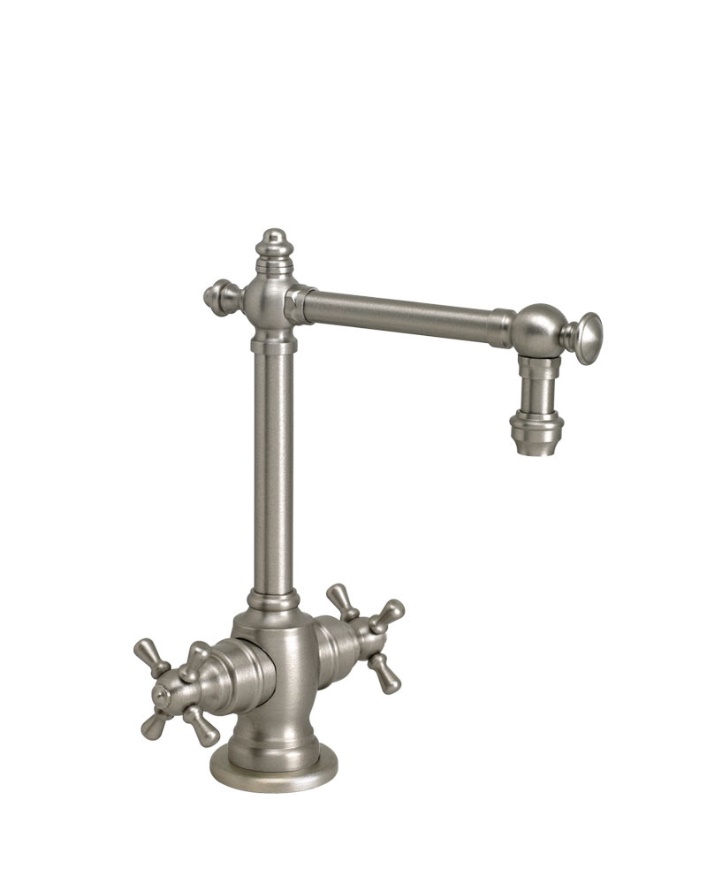 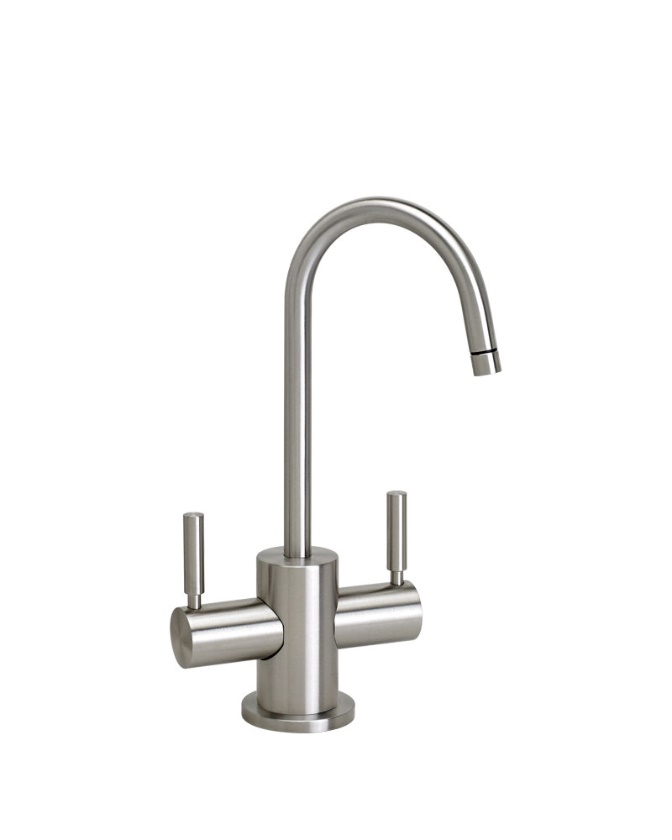 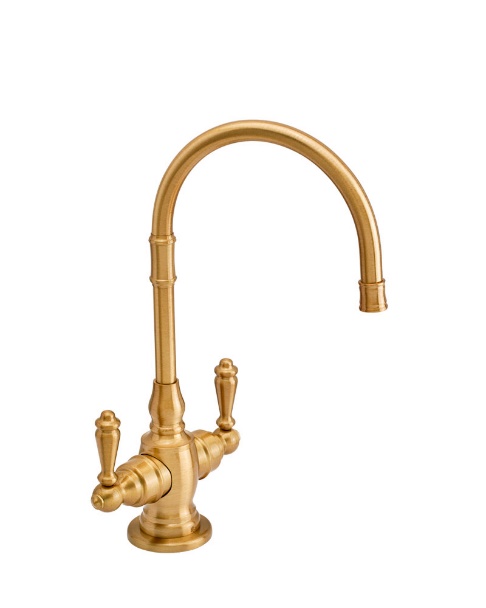 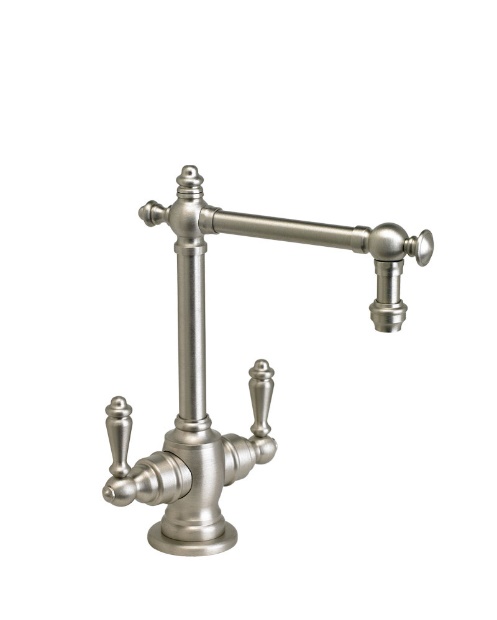 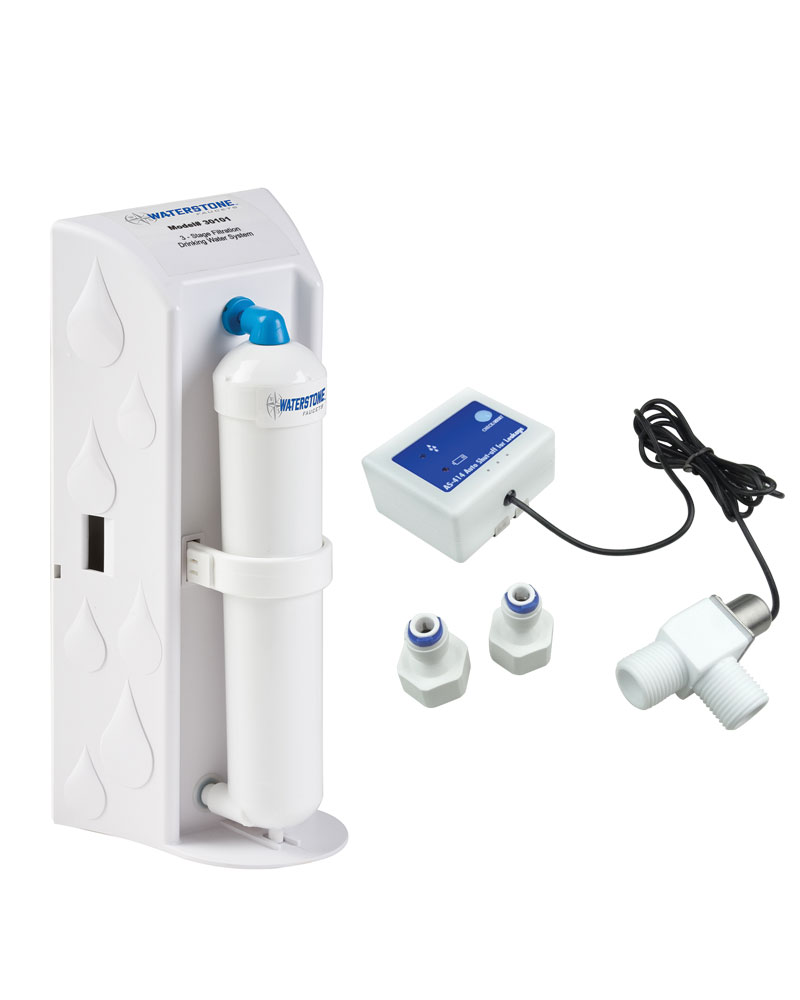 Under Sink Systems
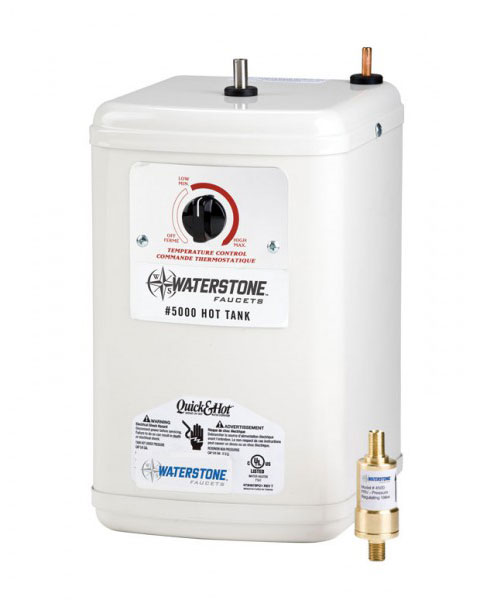 Safety Valve Leak Detector
Multi-Stage Filtration Unit
Hot Tank
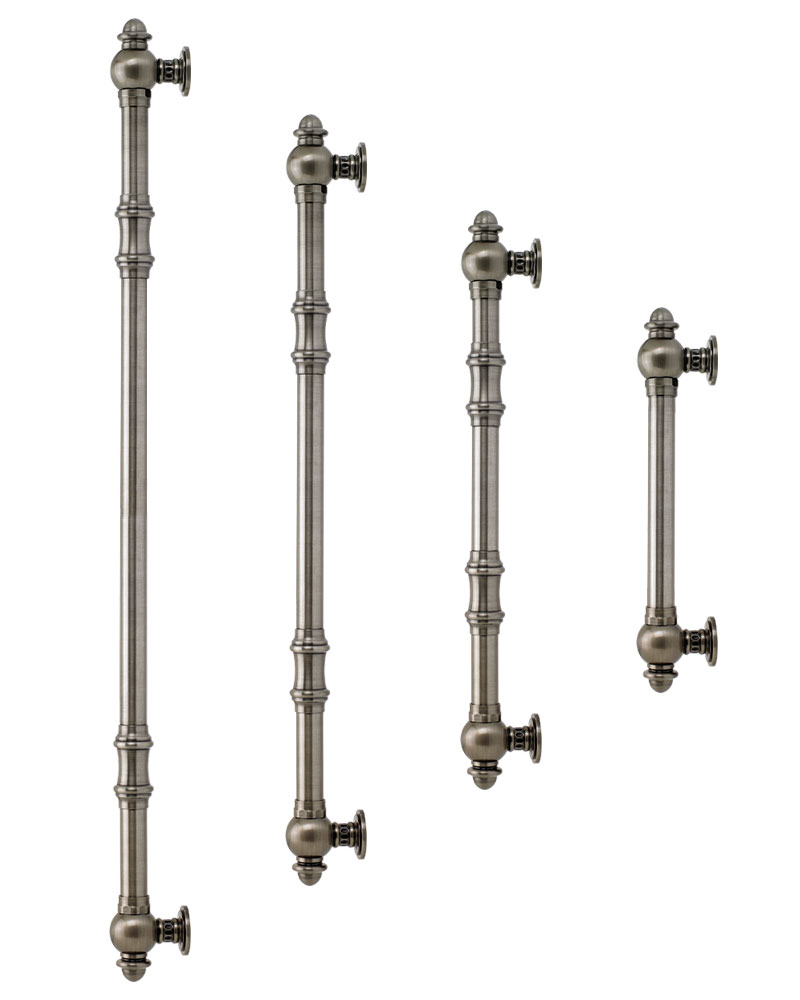 Hardware
Cabinet Knobs and Pulls
Appliance Pulls
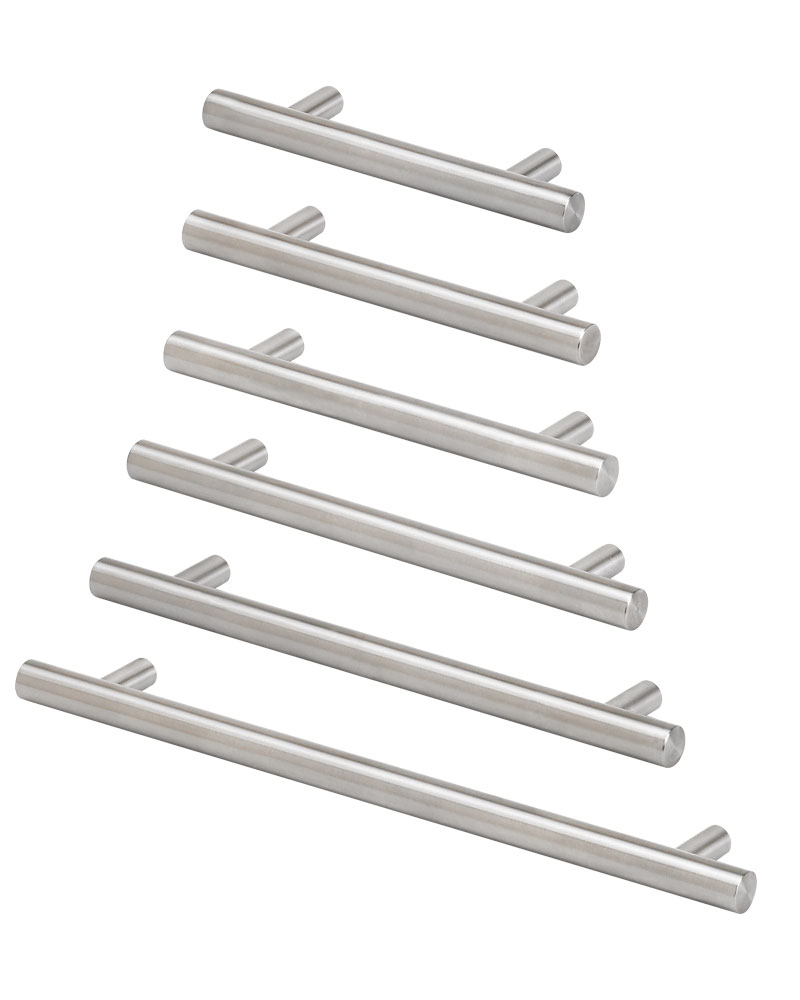 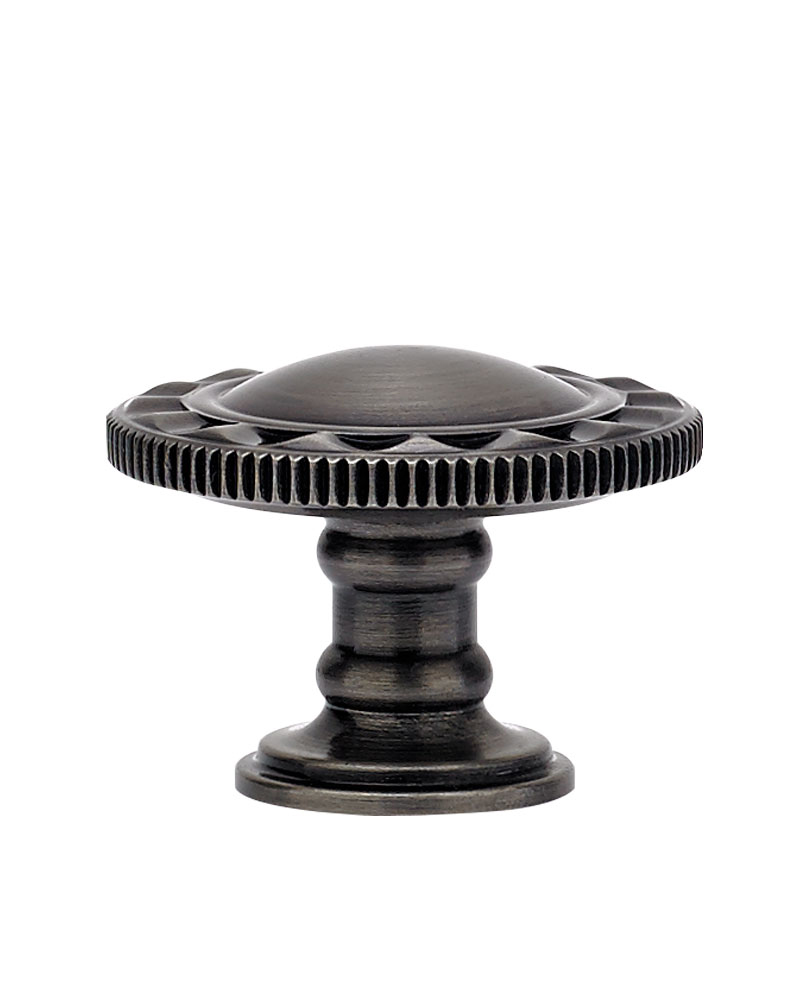 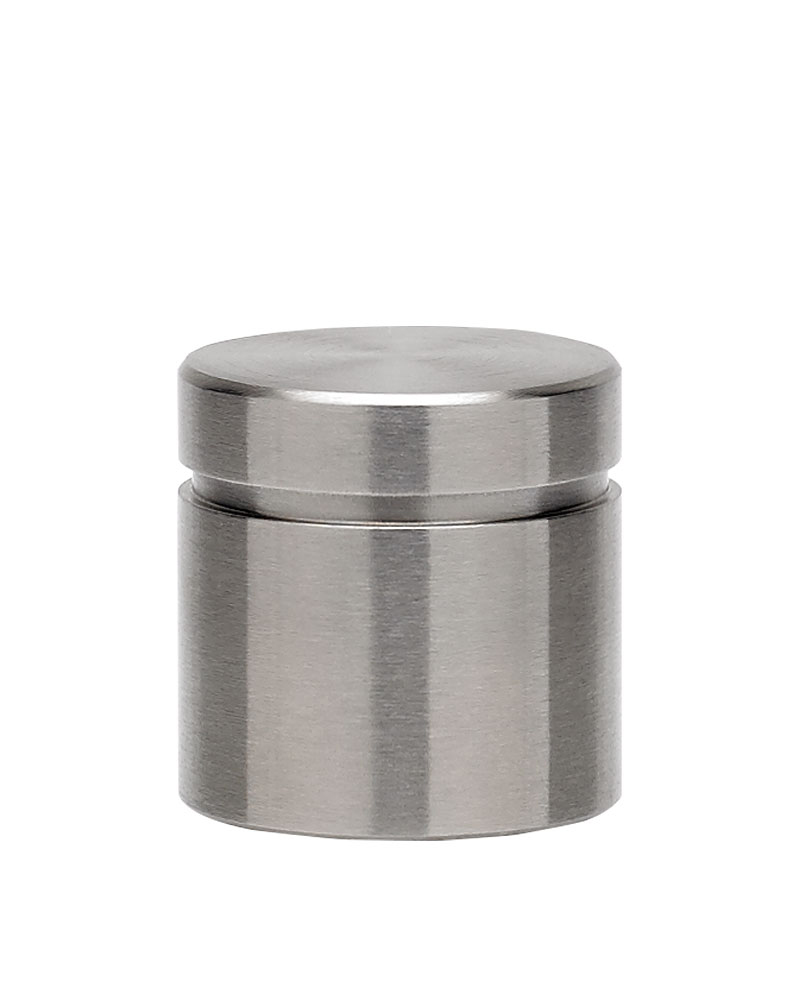 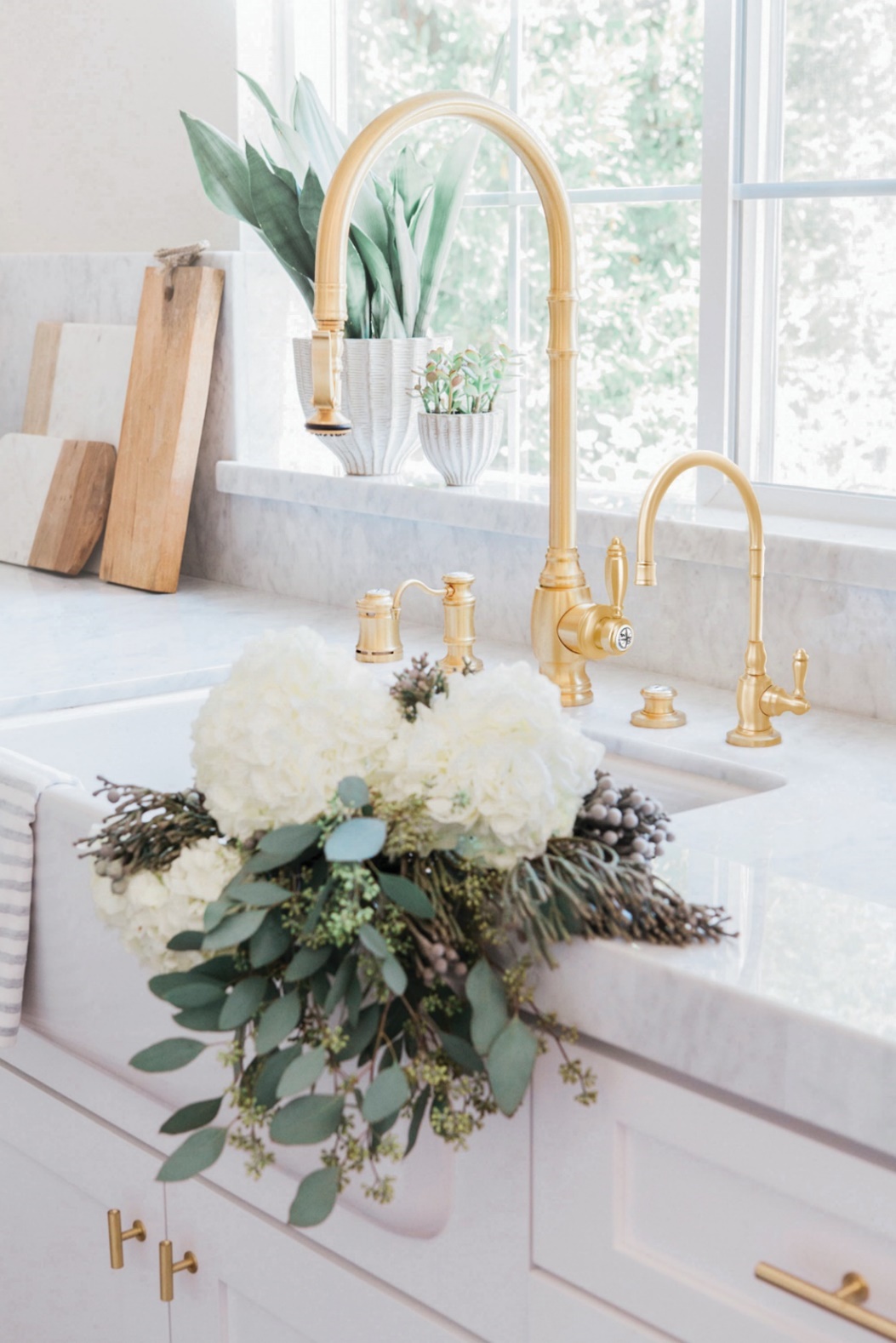 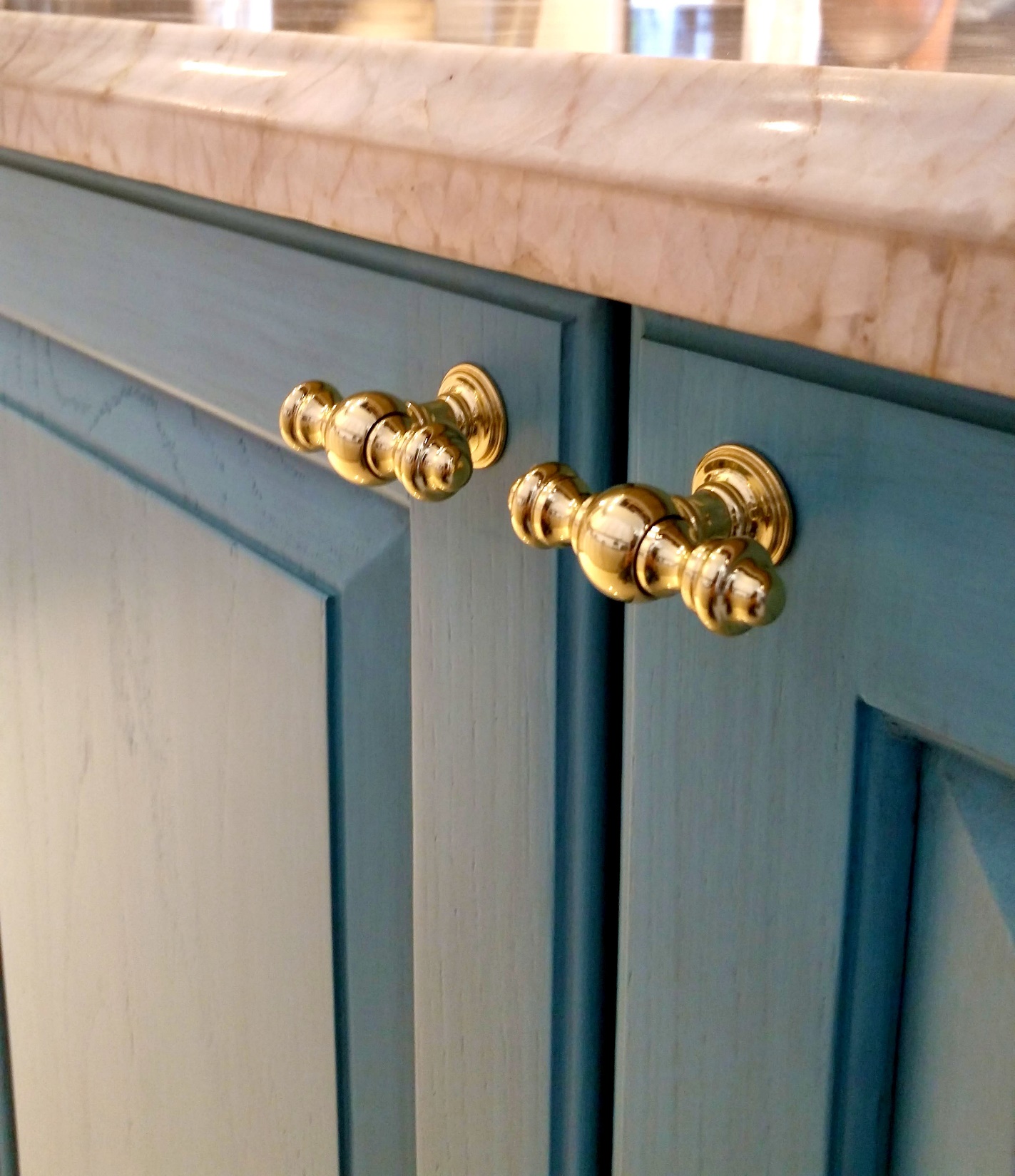 DON’T FORGET!
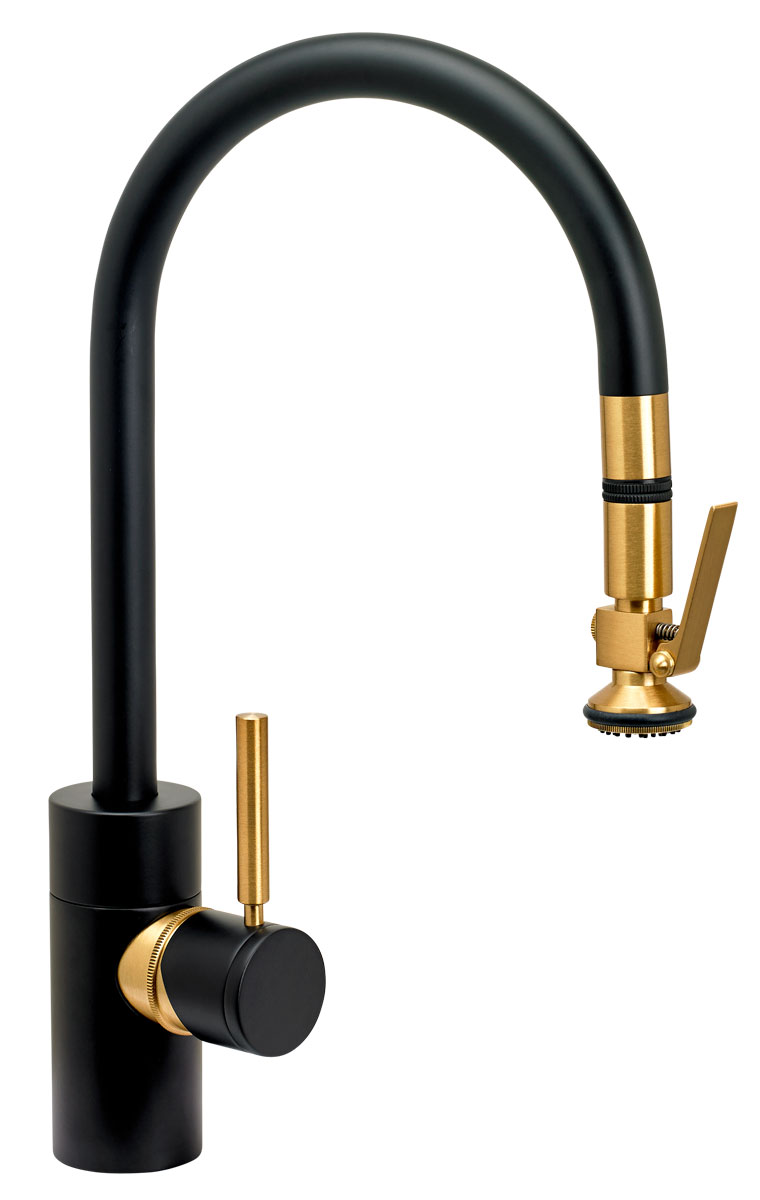 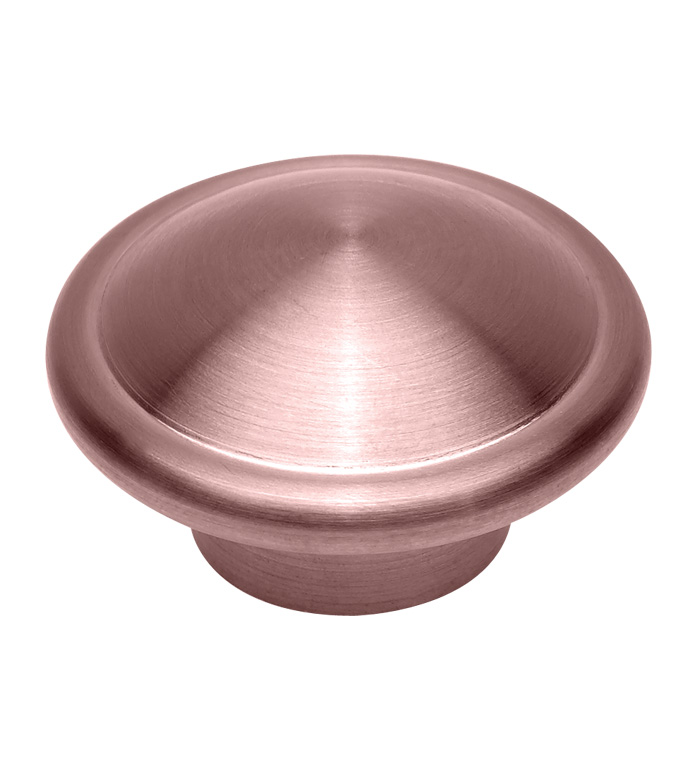 • UMRP
• SPLIT FINISHES
• ON THE SHELF
• NEW FINISHES
Rose
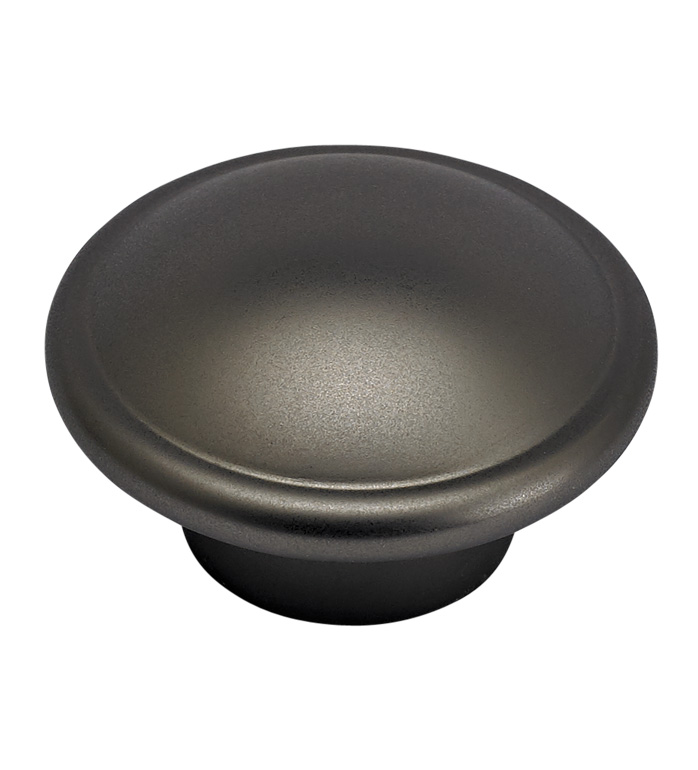 Split Finishes
Matte Black and Classic Bronze
Graphite
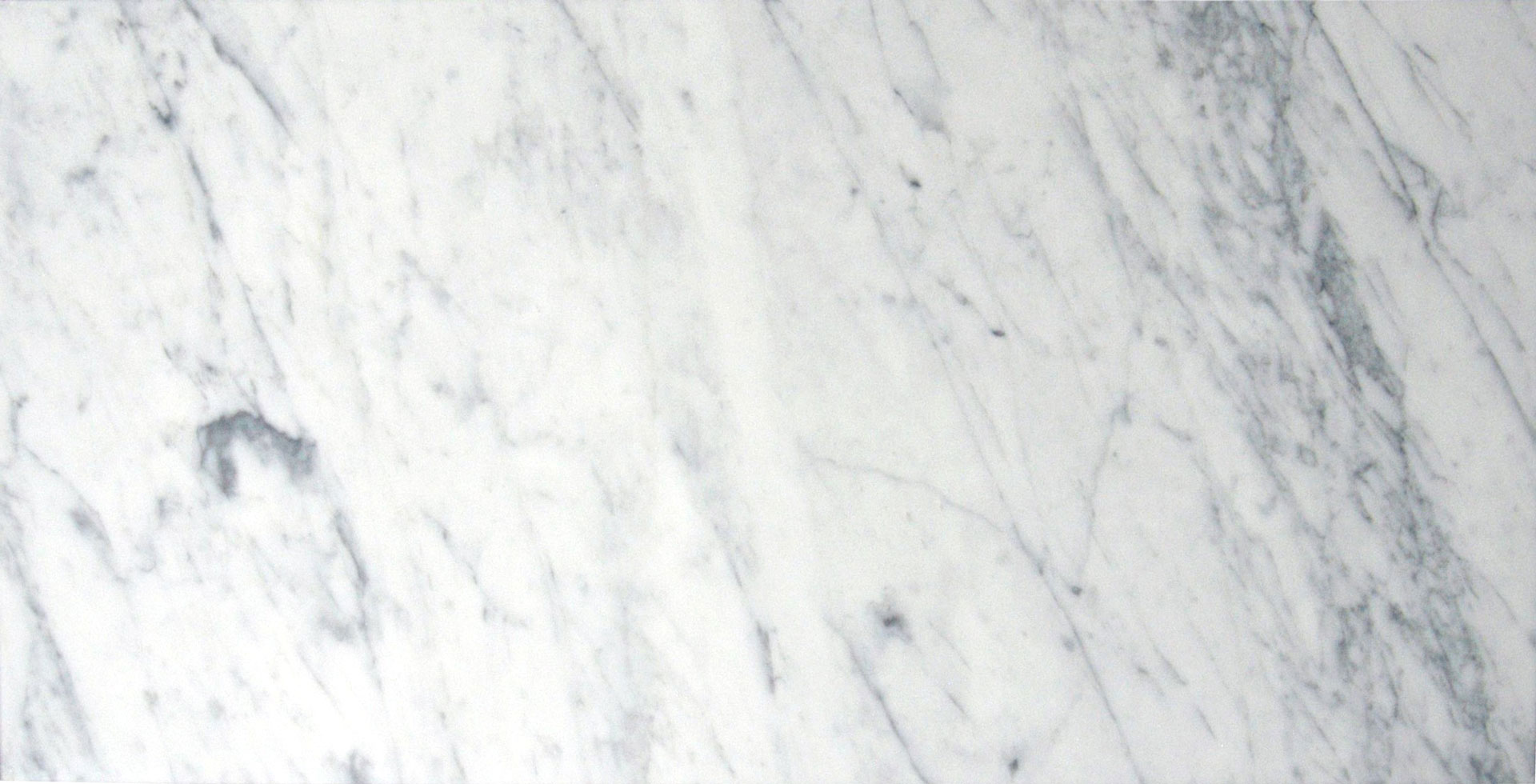 Why Waterstone?
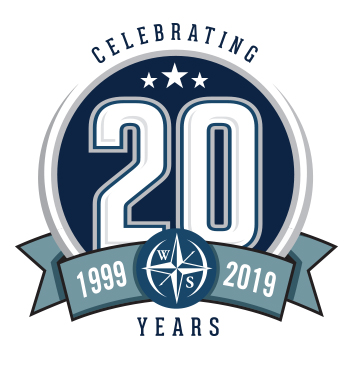 • Only American Made Kitchen Faucet
• Lifetime Functional Warranty 
• Solid 316 Marine Grade Stainless Steel
• 32 Unique Finishes
• Employ Over 200 Americans
• Design, Engineered, and Manufactured in California
• Over 10 Pieces Available in a Kitchen Suite
• Price Protected with our UMRP
• Unique Designs with Many Patents
• 20 Years of Kitchen Jewelry